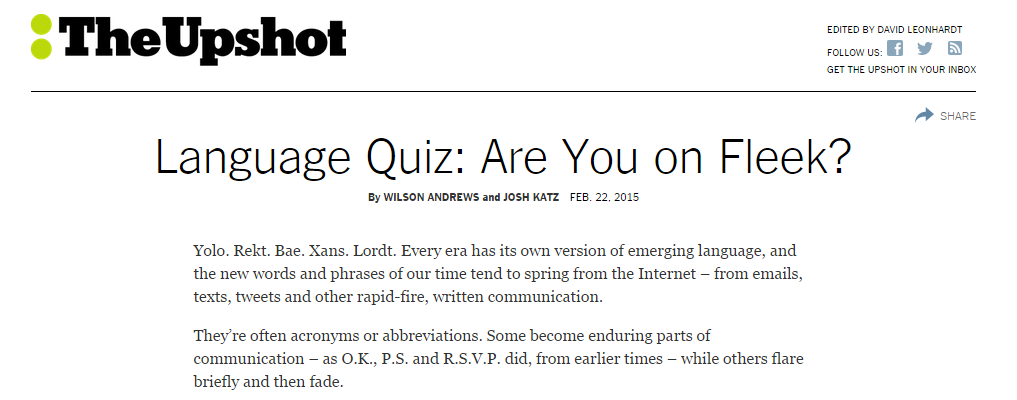 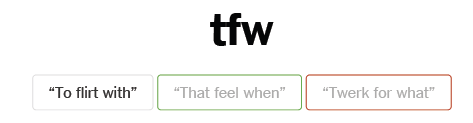 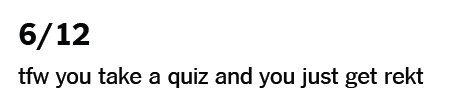 Speaking of language!?
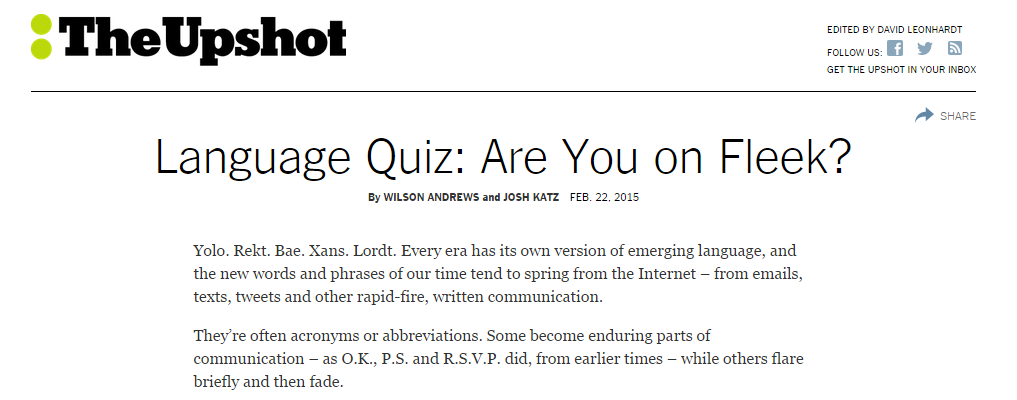 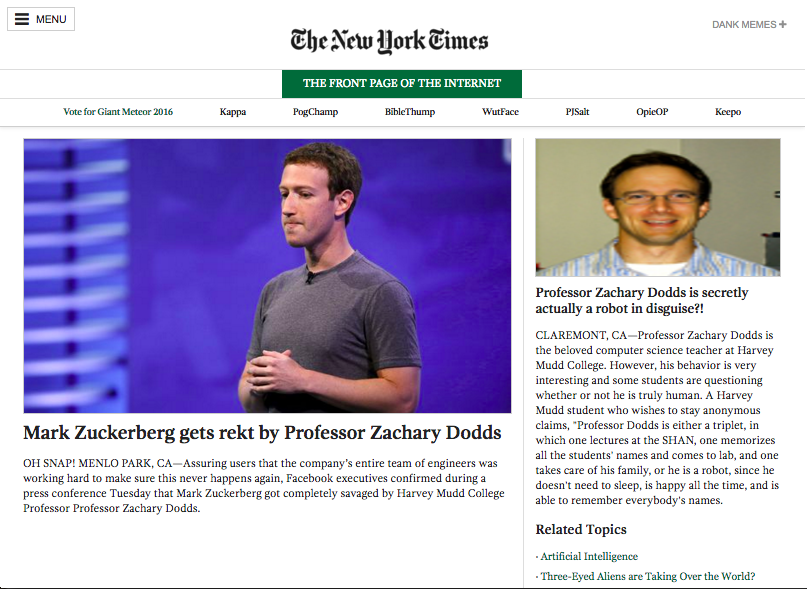 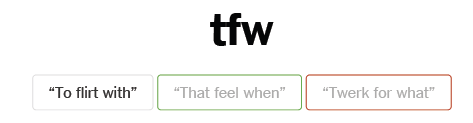 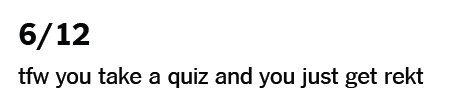 Speaking of language!?
Emily Zhao
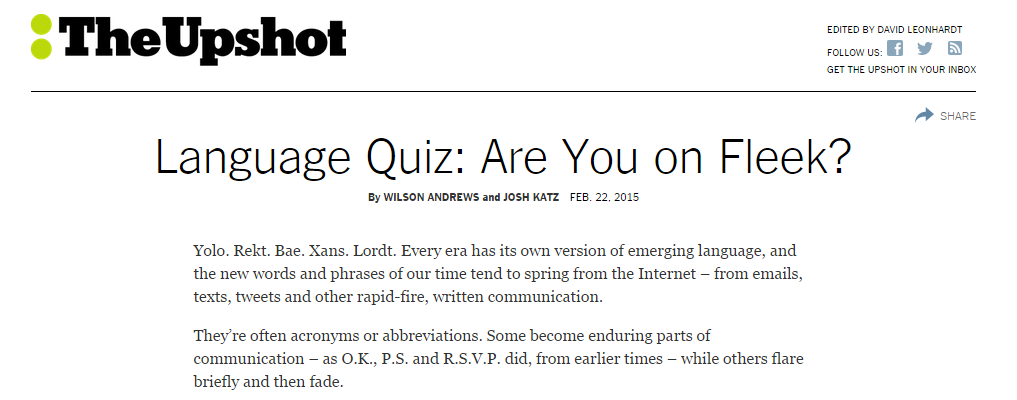 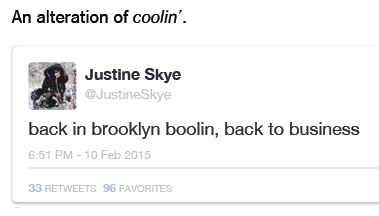 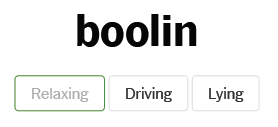 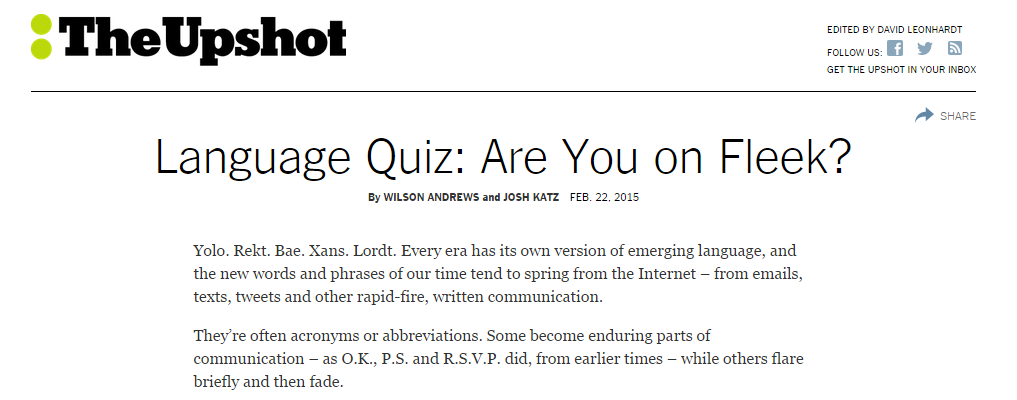 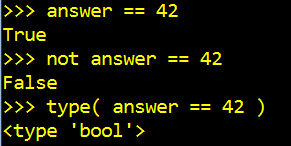 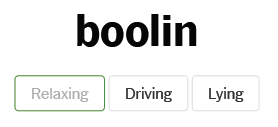 back to Python, boolin'…
CS  101  Today...
Our top-10 list of binary jokes...
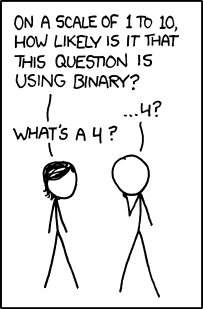 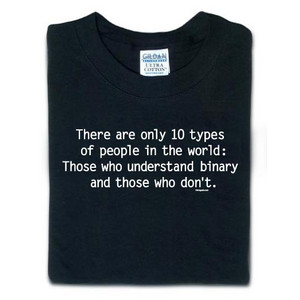 Jotto Corner
2:45 guess
GK guess
1:15 guess
ZD guess
apple: 1
?????: ?
diner: 1
savvy: ?
house: 1
?????: ?
diner: 0
savvy: ?
Looking Back          Looking Forward
Computing as composition
Computing as representation
clay  ==  functions
clay  ==  data & bits
Some legs to stand on… ?
This is heady stuff!
decipher
sScore
max
encipher
letScore
rot(c,n)
program design
creating more and more capable compositions
ord
chr
Some legs to stand on!
It looks like I'm ahead of this…
decipher
sScore
max
encipher
letScore
rot(c,n)
program design
creating more and more capable compositions
ord
chr
circuits
bits!
computer design
how are even these fundamentals physically realized ?!
Binary Storage & Representation
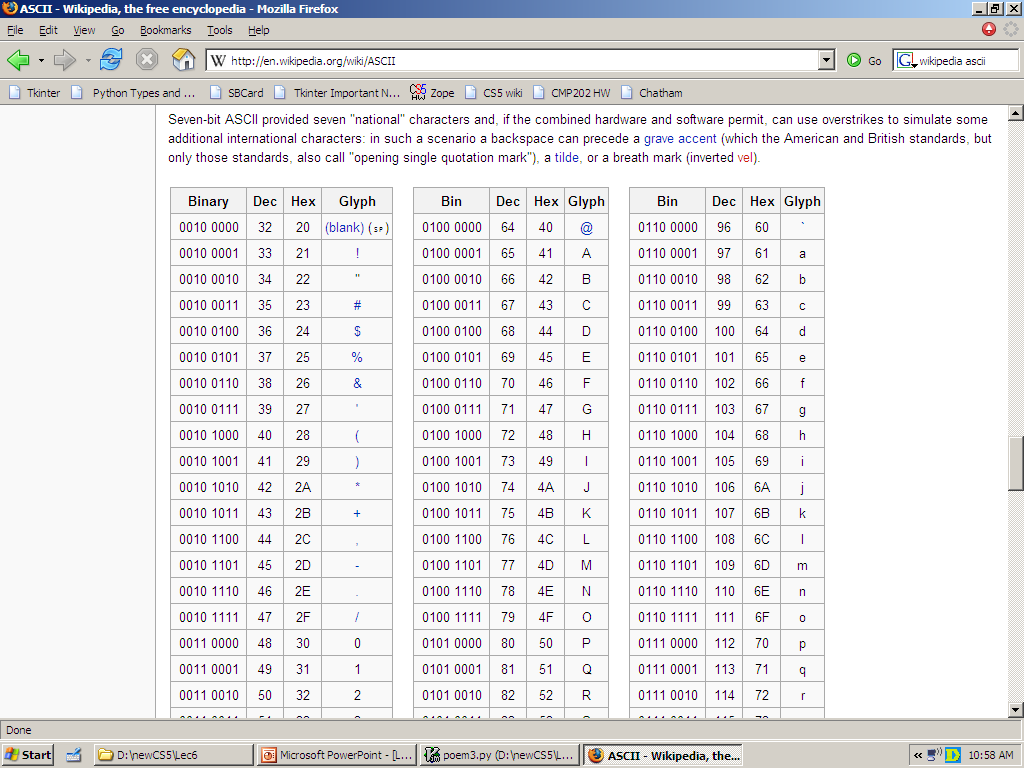 8 bits = 1 byte = 1 box
value:
value:
'*'
42
00101010
00101010
bits
type: str
bits
type: int
name:
name:
But why these bits?
The same bits are in each container.
The SAME bits can represent different pieces of data, depending on type
42
What is 42 ?
Base 10
ONEs   column
TENs   column
42
What is 42 ?
4 tens   +   2 ones
HUNDREDs   column
TENs   column
ONEs   column
123
1 hundred + 2 tens + 3 ones
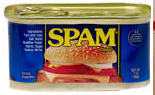 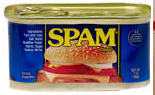 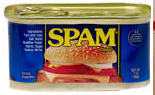 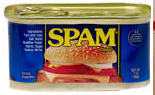 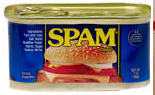 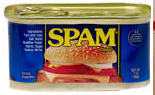 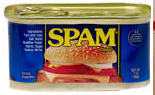 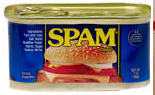 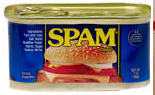 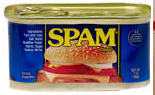 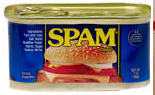 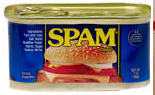 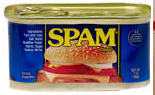 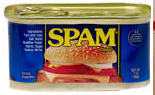 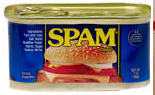 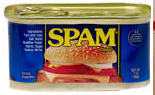 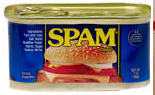 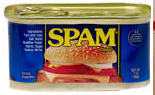 42
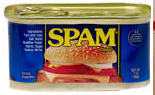 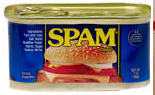 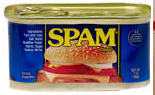 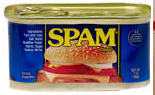 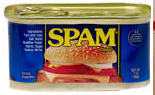 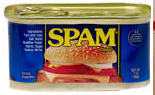 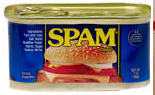 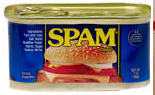 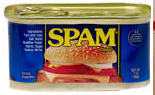 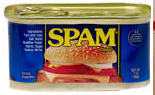 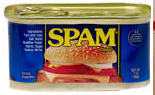 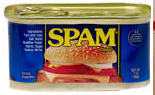 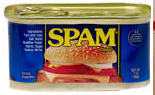 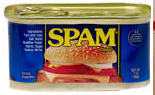 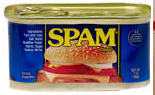 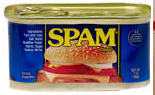 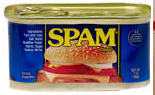 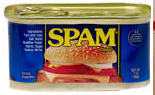 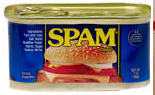 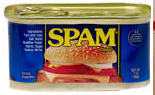 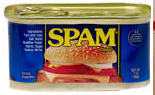 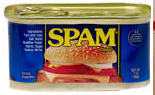 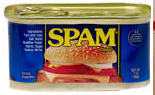 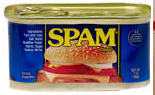 Value  (semantics)
Syntax
stuff  we need  to communicate
stuff we care about (what things mean)
40
2
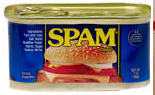 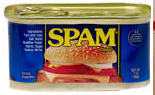 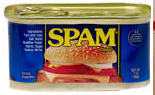 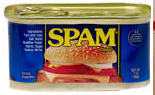 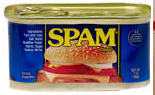 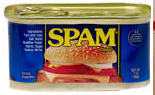 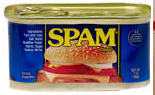 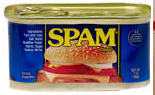 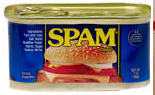 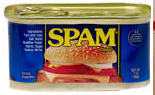 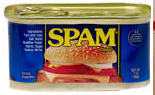 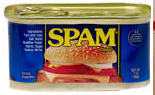 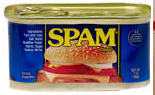 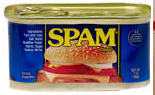 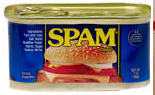 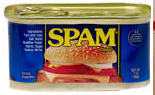 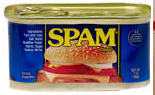 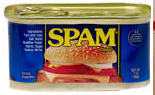 42
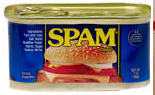 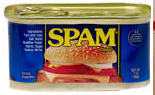 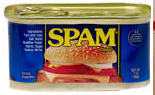 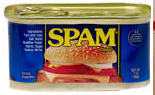 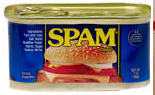 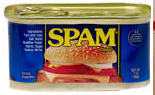 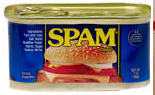 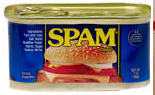 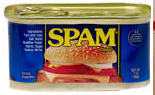 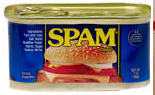 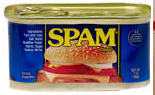 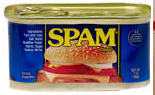 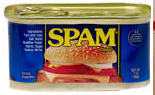 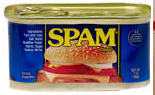 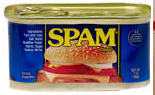 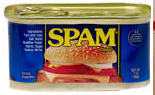 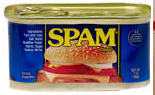 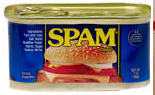 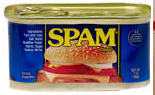 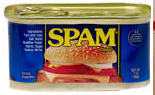 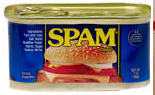 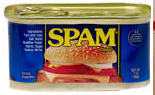 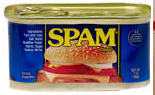 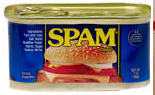 Value  (semantics)
Syntax
stuff  we need  to communicate
stuff we care about (what things mean)
32
8
2
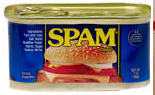 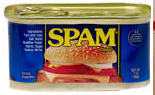 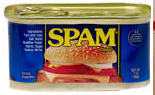 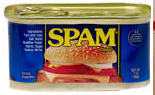 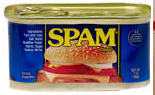 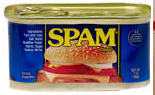 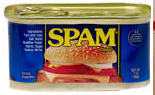 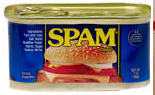 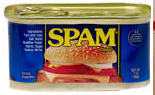 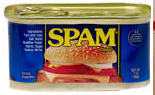 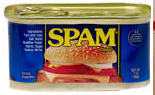 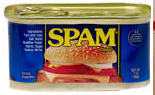 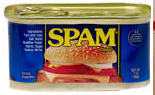 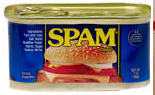 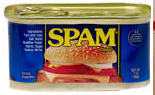 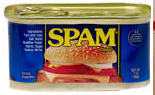 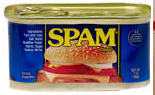 101010
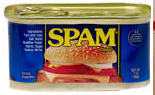 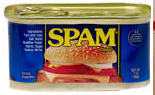 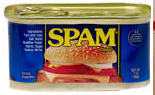 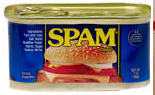 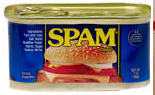 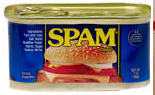 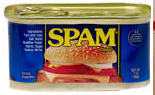 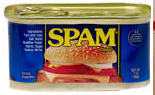 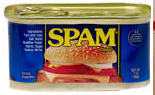 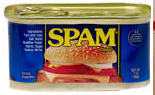 different
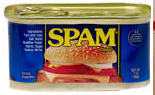 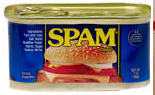 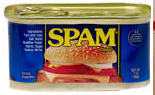 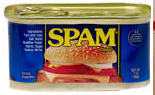 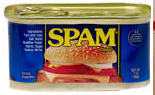 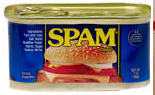 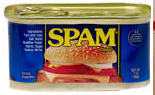 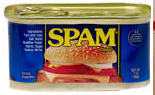 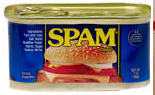 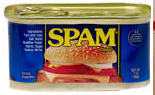 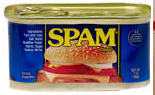 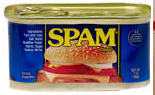 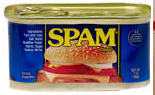 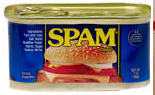 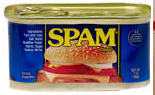 SAME!
Value  (semantics)
Syntax
stuff  we need  to communicate
stuff we care about (what things mean)
Base 2
Base 10
each column represents the base's next power
ONEs   column
TENs   column
THIRTYTWOs col.
EIGHTs column
SIXTEENs col.
FOURs column
TWOs column
ONEs column
42
101010
4 tens   +   2 ones
123
HUNDREDs   column
128's   column
SIXTYFOURs   col
THIRTYTWOs   col.
EIGHTs  column
SIXTEENs   col.
FOURs   column
TWOs   column
ONEs   column
TENs   column
ONEs   column
123
--------
1 hundred + 2 tens + 3 ones
Write 123 in binary…
Base 2
Base 10
each column represents the base's next power
ONEs   column
TENs   column
THIRTYTWOs col.
EIGHTs column
SIXTEENs col.
FOURs column
TWOs column
ONEs column
42
101010
4 tens   +   2 ones
123
HUNDREDs   column
128's   column
SIXTYFOURs   col
THIRTYTWOs   col.
EIGHTs  column
SIXTEENs   col.
FOURs   column
TWOs   column
ONEs   column
TENs   column
ONEs   column
123
--------
1 hundred + 2 tens + 3 ones
Write 123 in binary…
Binary math
Decimal math
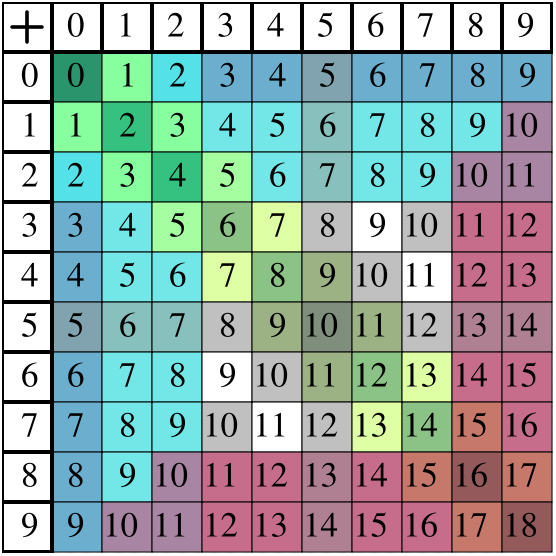 tables of basic facts
+
Addition
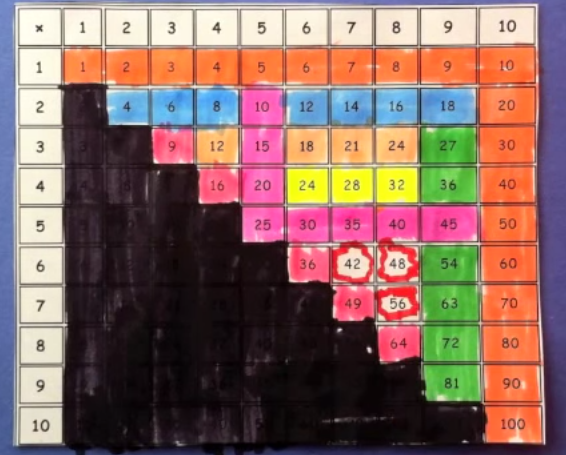 *
Multiplication
www.youtube.com/watch?v=Nh7xapVB-Wk
Binary math
Decimal math
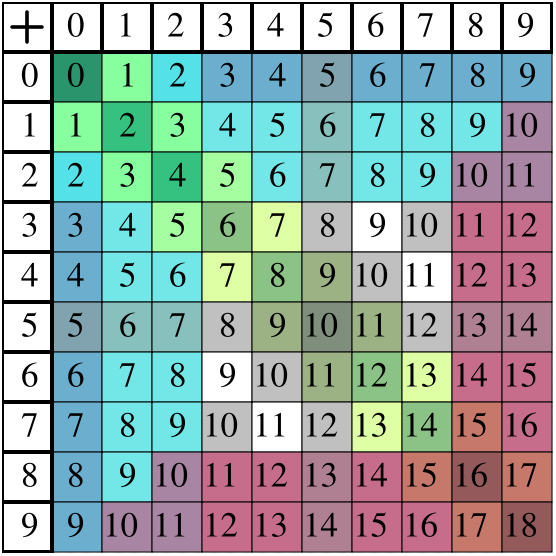 tables of basic facts
+
Addition
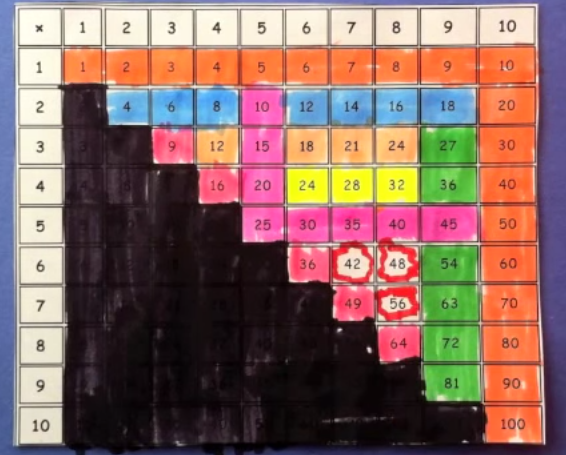 *
Multiplication
www.youtube.com/watch?v=Nh7xapVB-Wk
Quiz
In binary, I'm an 11-eyed alien!
Name(s):  ______________________________
32
16
8
4
2
1
110011
10001000
Convert these two binary numbers to decimal:
32
16
8
4
2
1
Convert these two decimal numbers to binary:
28
101
10
10
Add these two binary numbers:
Multiply these binary numbers:
101101
101101
1110
*
1110
+
WITHOUT converting to decimal !
+
529
*
42
Hint:   Remember these algorithms?  They're the same in binary!
1
529
1058
+
742
2116
+
1271
22218
Extra!   Can you figure out the last binary digit (bit) of  53 without determining any other bits?   The last two?  3?
32
16
8
4
2
1
128
64
32
16
8
4
2
1
Convert these two binary numbers to decimal:
110011
10001000
28
101
Convert these two decimal numbers to binary:
128
64
32
16
8
4
2
1
32
16
8
4
2
1
Extra!   Can you figure out the last binary digit (bit) of  53 without determining any other bits?  The last two?  3?
We'll return to this in a bit…
Add these two binary numbers WITHOUT converting to decimal !
1
Hint:
529
742
Do you remember this algorithm? It's the same!
+
1271
32
16
8
4
2
1
101101
45
1110
+
14
Add these two binary numbers WITHOUT converting to decimal !
1
Hint:
529
742
Do you remember this algorithm? It's the same!
+
1271
32
16
8
4
2
1
101101
45
1110
+
14
Multiply these two binary numbers WITHOUT converting to decimal !
Hint:
529
42
Do you remember this algorithm? It's the same!
*
32
16
8
4
2
1
1058
101101
45
2116
+
22218
1110
*
14
A machine could   -  and probably should   -   be doing this !
Goal
Multiply these two binary numbers WITHOUT converting to decimal !
Hint:
529
42
Do you remember this algorithm? It's the same!
*
32
16
8
4
2
1
1058
101101
45
2116
+
22218
1110
*
14
000000
"partial products"
1011010
10110100
101101000
+
A machine could   -  and probably should   -   be doing this !
1001110110
630
32
16
8
4
2
1
128
64
512
256
Beyond Binary
base 1
digits: 1
111111111111111111111111111111111111111111
32
16
8
4
2
1
101010
base 2
digits: 0, 1
27
9
3
1
base 3
42 ?
digits: 0, 1, 2
There are 10 kinds of  "people"  in the universe:   	those who know ternary, 			those who don't, and 			those who think this is a binary joke!
Beyond Binary
base 1
digits: 1
111111111111111111111111111111111111111111
32
16
8
4
2
1
101010
base 2
digits: 0, 1
27
9
3
1
1120
base 3
digits: 0, 1, 2
16
4
1
base 4
base 5
Which of these isn't 42...?
base 6
222
60
54
46
39
base 7
base 8
and what are the bases of the rest?
base 9
42
base 10
digits: 0, 1, 2, 3, 4, 5, 6, 7, 8, 9
base 11
base 12
. . .
base 16
Beyond Binary
base 1
digits: 1
111111111111111111111111111111111111111111
32
16
8
4
2
1
101010
base 2
digits: 0, 1
27
9
3
1
1120
base 3
digits: 0, 1, 2
16
4
1
base 4
base 5
Which of these isn't 42...?
base 6
222
60
54
46
39
base 7
base 8
and what are the bases of the rest?
base 9
42
base 10
digits: 0, 1, 2, 3, 4, 5, 6, 7, 8, 9
base 11
base 12
. . .
base 16
base 1
digits: 1
All 42s!
111111111111111111111111111111111111111111
128
64
32
16
8
4
2
1
101010
base 2
digits: 0, 1
81
27
9
3
1
1120
base 3
digits: 0, 1, 2
64
16
4
1
base 4
digits: 0, 1, 2, 3
222
125
25
5
1
base 5
digits: 0, 1, 2, 3, 4
132
216
36
6
1
base 6
digits: 0, 1, 2, 3, 4, 5
110
49
7
1
base 7
digits: 0, 1, 2, 3, 4, 5, 6
60
64
8
1
52
base 8
digits: 0, 1, 2, 3, 4, 5, 6, 7
81
9
1
46
base 9
digits: 0, 1, 2, 3, 4, 5, 6, 7, 8
100
10
1
42
base 10
digits: 0, 1, 2, 3, 4, 5, 6, 7, 8, 9
121
11
1
39
base 11
digits: 0, 1, 2, 3, 4, 5, 6, 7, 8, 9, A
Hexadecimal
256
16
1
2A
base 16
digits: 0, 1, 2, 3, 4, 5, 6, 7, 8, 9, A, B, C, D, E, F
base 1
digits: 1
All 42s!
111111111111111111111111111111111111111111
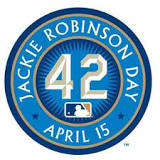 128
64
32
16
8
4
2
1
101010
base 2
digits: 0, 1
81
27
9
3
1
1120
base 3
digits: 0, 1, 2
64
16
4
1
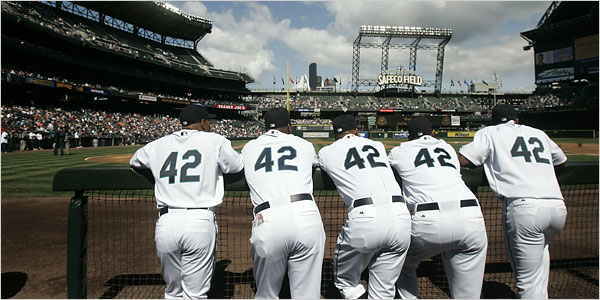 base 4
digits: 0, 1, 2, 3
222
125
25
5
1
base 5
digits: 0, 1, 2, 3, 4
132
216
36
6
1
base 6
digits: 0, 1, 2, 3, 4, 5
110
49
7
1
base 7
digits: 0, 1, 2, 3, 4, 5, 6
60
64
8
1
52
base 8
digits: 0, 1, 2, 3, 4, 5, 6, 7
81
9
1
46
base 9
digits: 0, 1, 2, 3, 4, 5, 6, 7, 8
100
10
1
42
base 10
digits: 0, 1, 2, 3, 4, 5, 6, 7, 8, 9
121
11
1
39
base 11
digits: 0, 1, 2, 3, 4, 5, 6, 7, 8, 9, A
Hexadecimal
256
16
1
2A
base 16
digits: 0, 1, 2, 3, 4, 5, 6, 7, 8, 9, A, B, C, D, E, F
base 1
digits: 1
All 42s!
111111111111111111111111111111111111111111
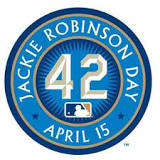 128
64
32
16
8
4
2
1
101010
base 2
digits: 0, 1
81
27
9
3
1
1120
base 3
digits: 0, 1, 2
64
16
4
1
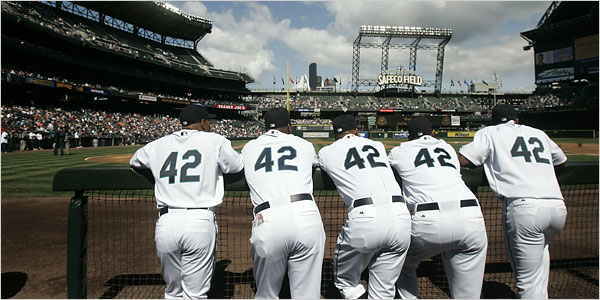 base 4
digits: 0, 1, 2, 3
222
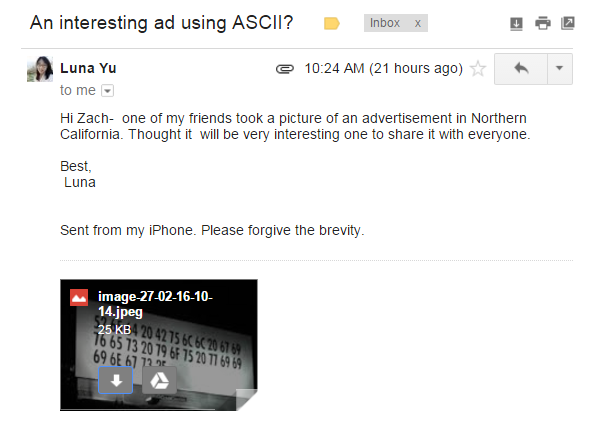 125
25
5
1
base 5
digits: 0, 1, 2, 3, 4
132
216
36
6
1
base 6
digits: 0, 1, 2, 3, 4, 5
110
49
7
1
base 7
digits: 0, 1, 2, 3, 4, 5, 6
60
64
8
1
52
base 8
digits: 0, 1, 2, 3, 4, 5, 6, 7
81
9
1
46
base 9
digits: 0, 1, 2, 3, 4, 5, 6, 7, 8
100
10
1
42
base 10
digits: 0, 1, 2, 3, 4, 5, 6, 7, 8, 9
121
11
1
39
base 11
digits: 0, 1, 2, 3, 4, 5, 6, 7, 8, 9, A
Hexadecimal
256
16
1
2A
base 16
digits: 0, 1, 2, 3, 4, 5, 6, 7, 8, 9, A, B, C, D, E, F
base 1
digits: 1
All 42s!
111111111111111111111111111111111111111111
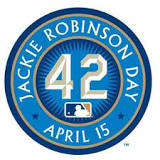 128
64
32
16
8
4
2
1
101010
base 2
digits: 0, 1
81
27
9
3
1
1120
base 3
digits: 0, 1, 2
64
16
4
1
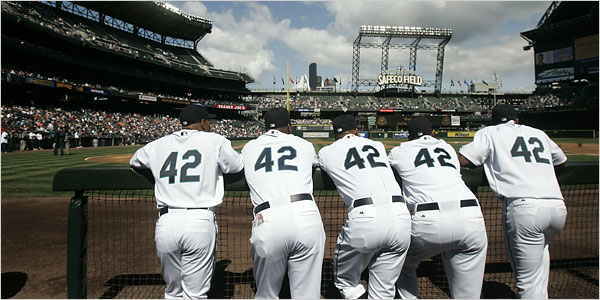 base 4
digits: 0, 1, 2, 3
222
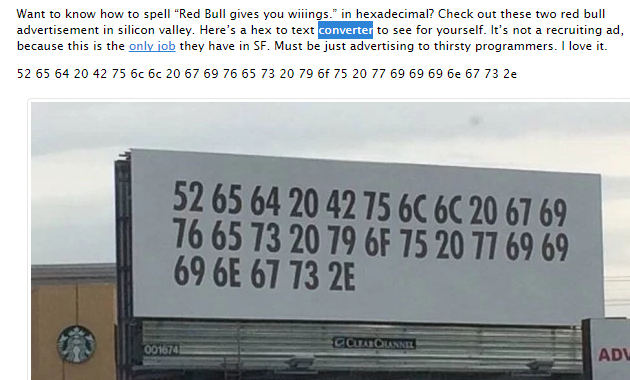 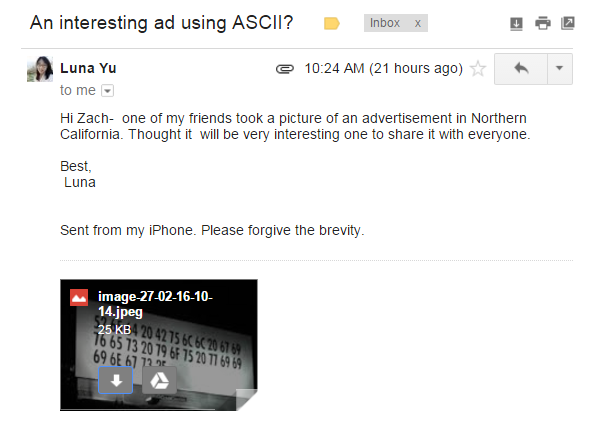 125
25
5
1
base 5
digits: 0, 1, 2, 3, 4
132
216
36
6
1
base 6
digits: 0, 1, 2, 3, 4, 5
110
49
7
1
base 7
digits: 0, 1, 2, 3, 4, 5, 6
60
64
8
1
52
base 8
digits: 0, 1, 2, 3, 4, 5, 6, 7
81
9
1
46
base 9
digits: 0, 1, 2, 3, 4, 5, 6, 7, 8
100
10
1
42
base 10
digits: 0, 1, 2, 3, 4, 5, 6, 7, 8, 9
121
11
1
39
base 11
digits: 0, 1, 2, 3, 4, 5, 6, 7, 8, 9, A
Hexadecimal
256
16
1
2A
base 16
digits: 0, 1, 2, 3, 4, 5, 6, 7, 8, 9, A, B, C, D, E, F
Off base?
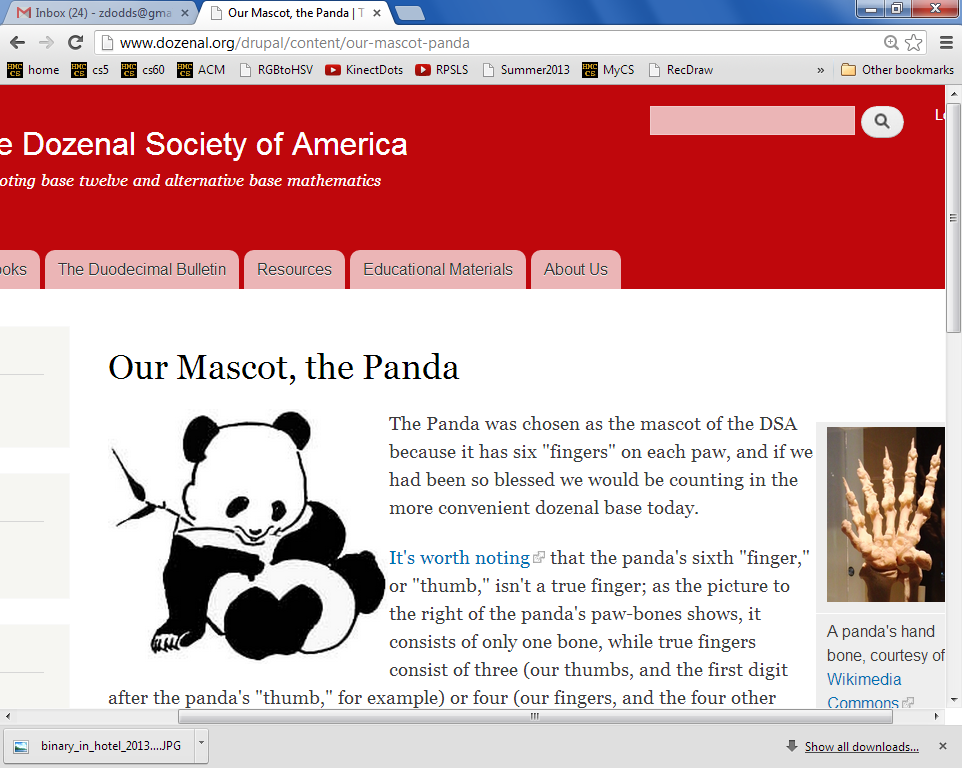 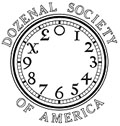 Base 12 –
"Duodecimal Society" "Dozenal Society"
Base 20: Americas
Base 60 – Ancient Sumeria
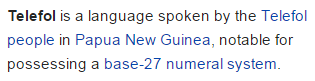 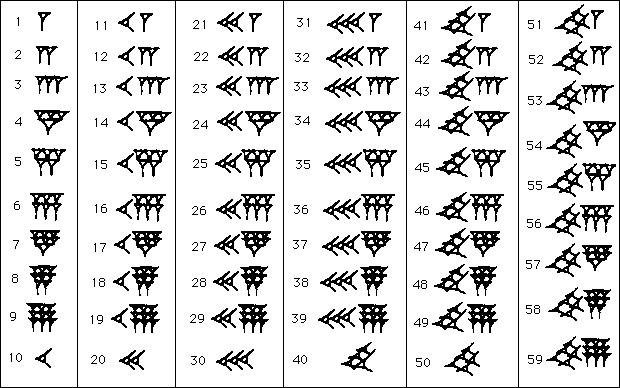 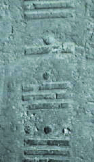 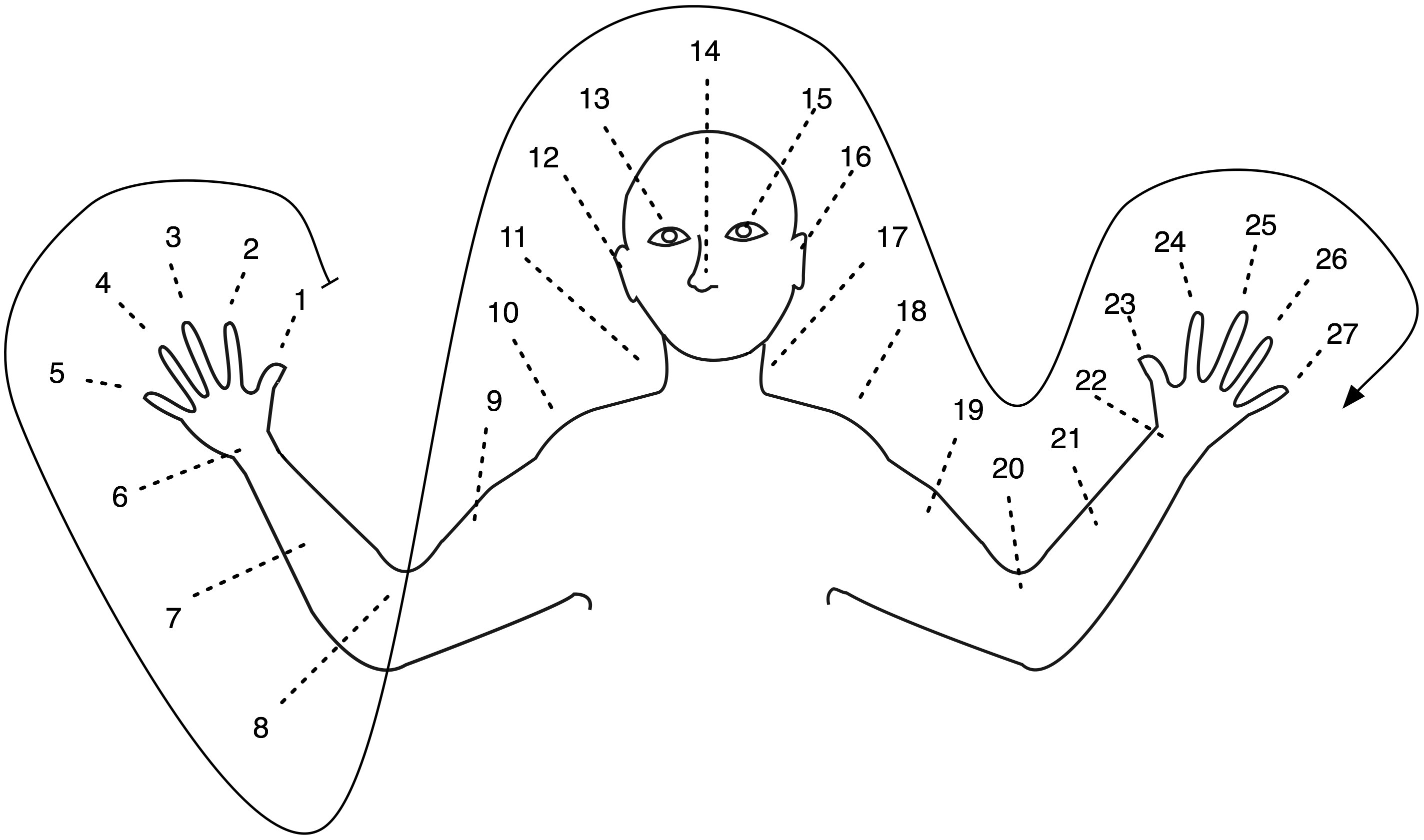 6
16
Base 27:         New Guinea
Olmec base-20 numbers
E. Mexico, ~ 300 AD
Some of these bases are still echoing around…
[Speaker Notes: Echoes:
dozen, gross -- show donzenal society pages:
http://www.dozenal.org/index.php?u=31
http://www.polar.sunynassau.edu/~dozenal/
British units: 12 inches, 12 ounces (Latin: uncia)
time: 12 hours
60: seconds, minutes, circular arcs -- from a 360 day calendar of the ancient sumerians and babylonians (circle of the sun going around the earth)

base 20 -- even though there is no evidence in Europe…
fingers + toes
"four score and seven years ago"
languages exhibit it:
French 
Twenty (vingt) is used as a base number in the French language names of numbers from 60 to 99. So for example, quatre-vingts, the French word for 80 literally means "four twenties", and soixante quinze, the word for 75 is literally "sixty-fifteen.").]
But why binary?
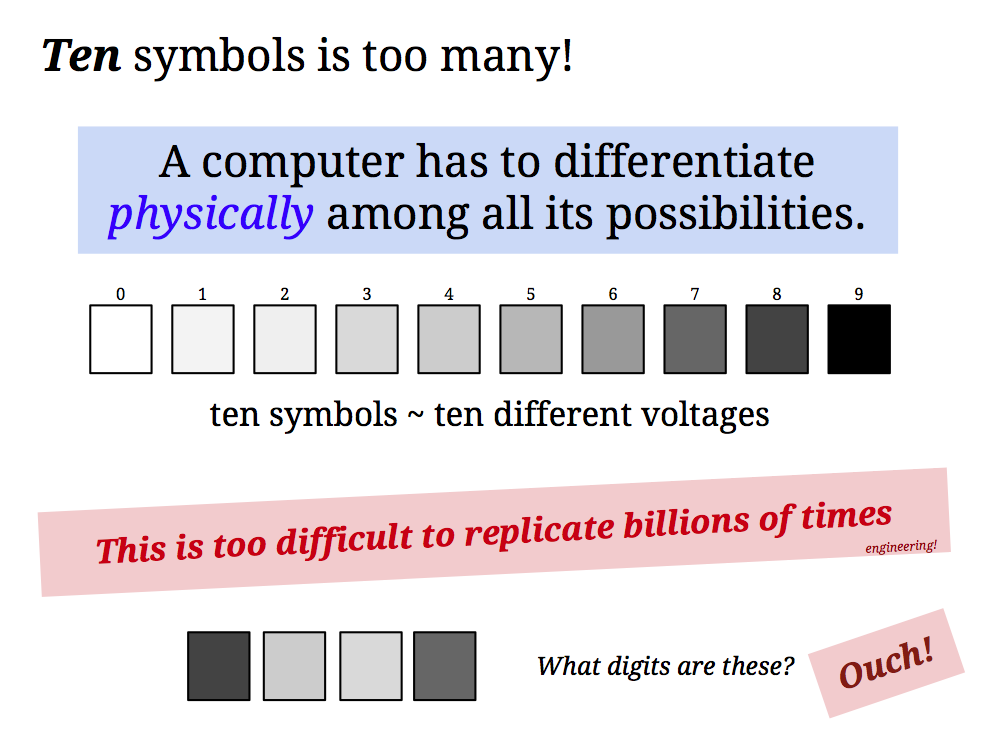 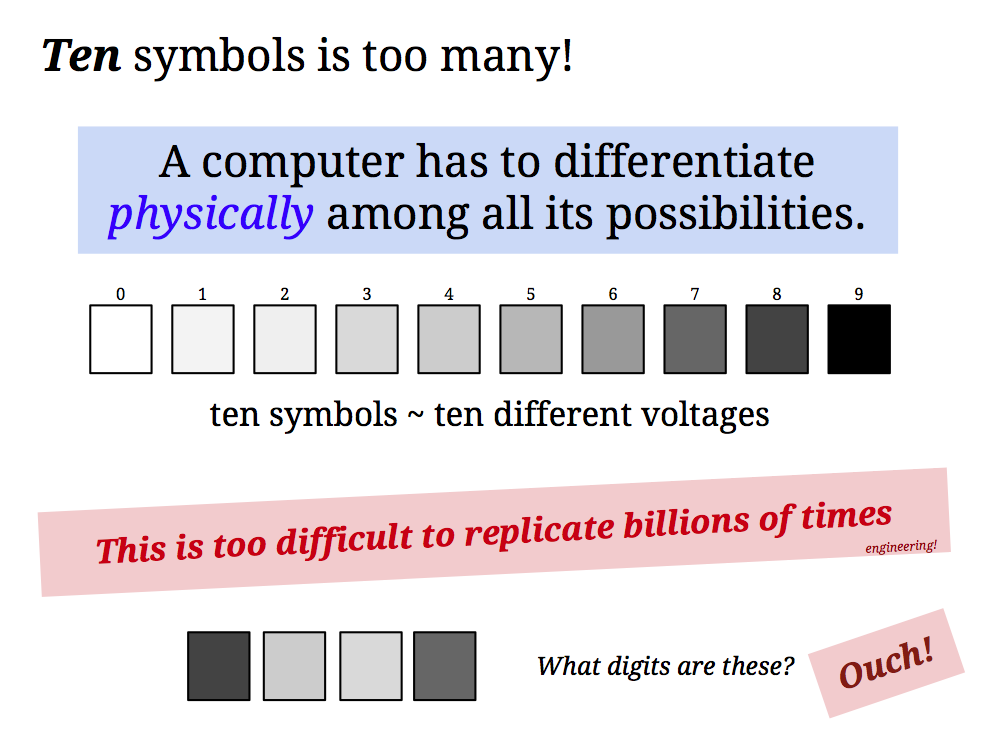 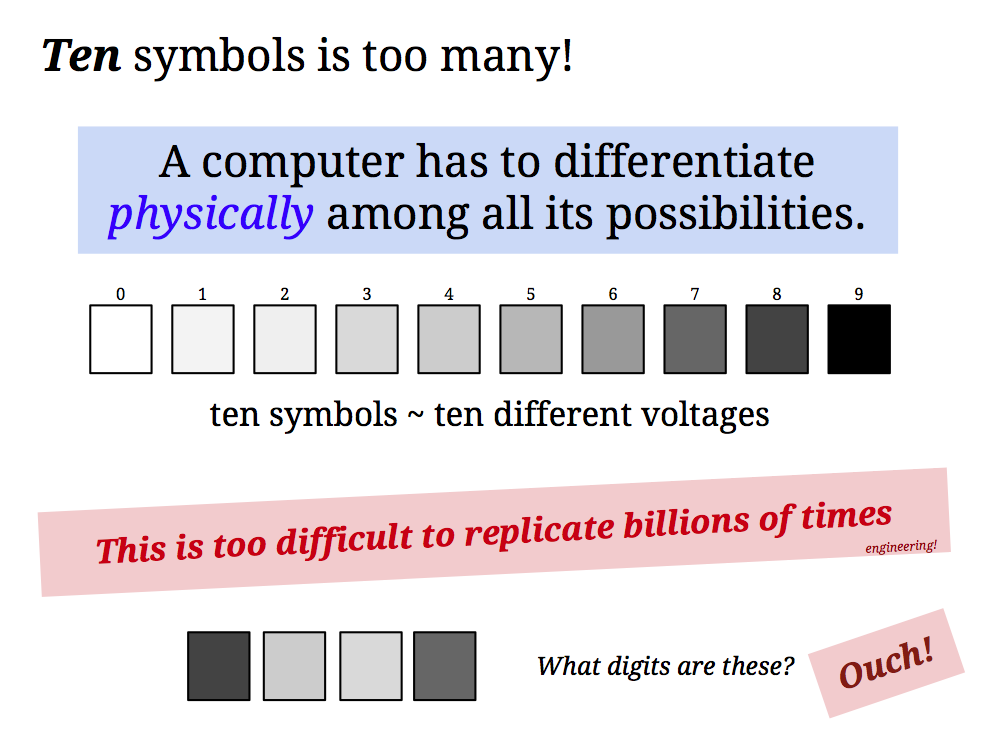 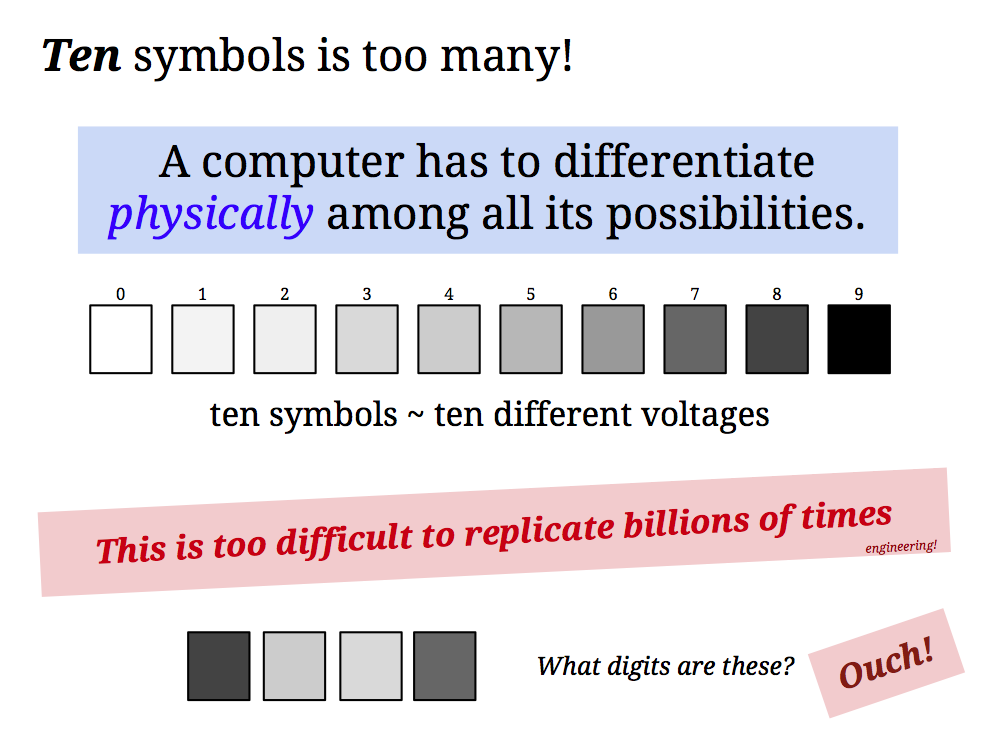 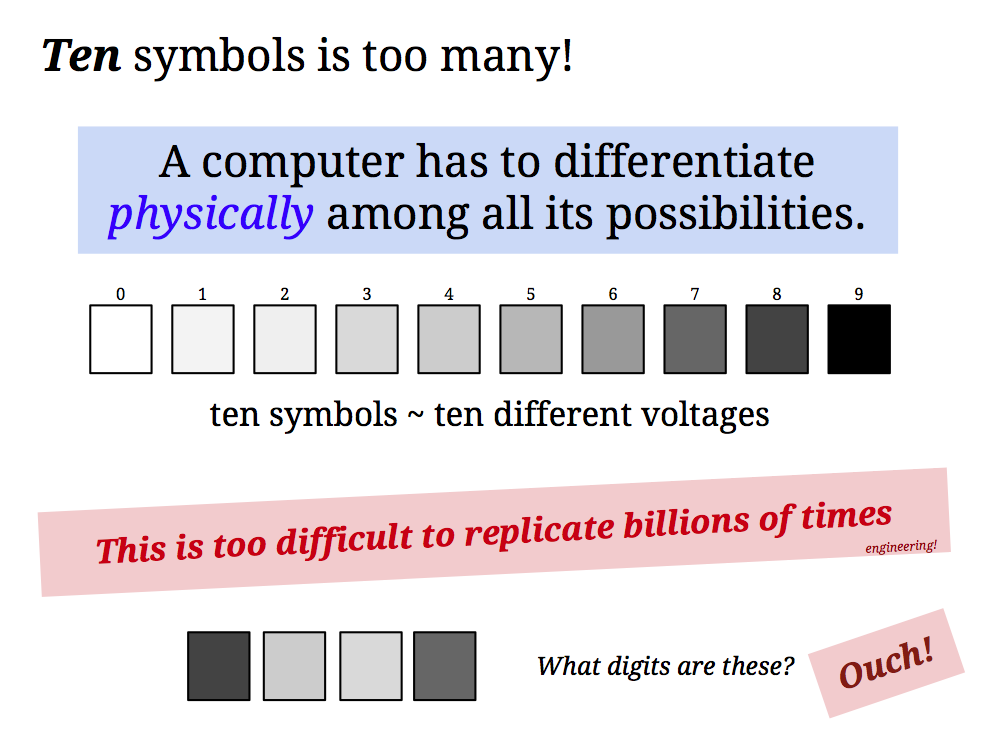 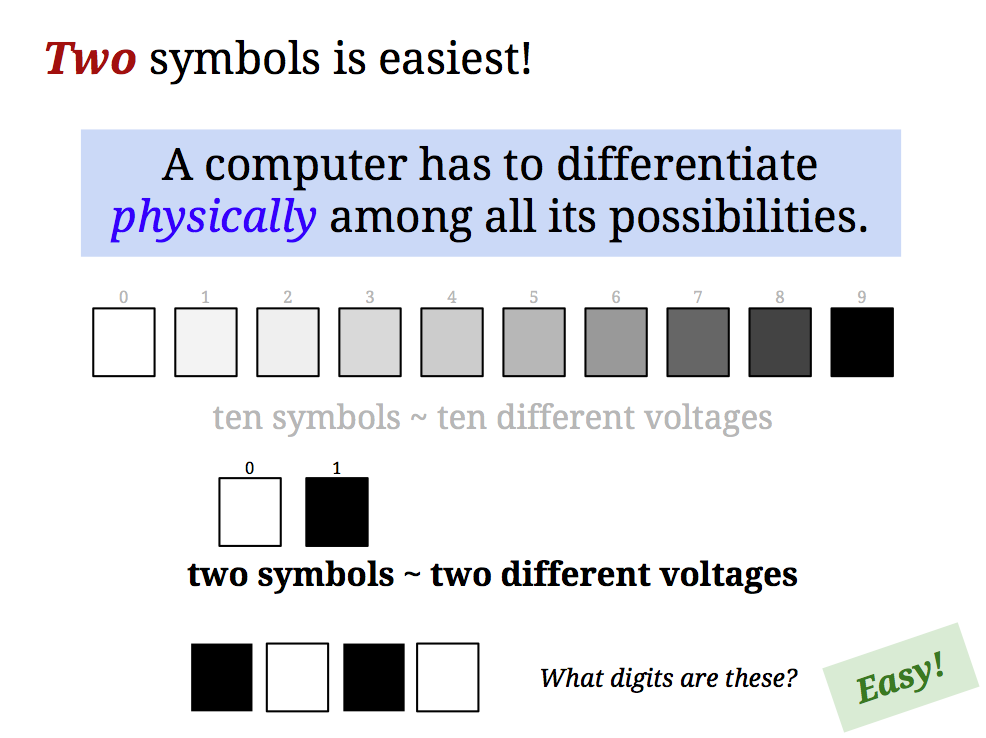 But why binary ?
Everything should be base-3!
Ternary computers?
50 of these Setun ternary machines were made at Moscow U. ~ 1958
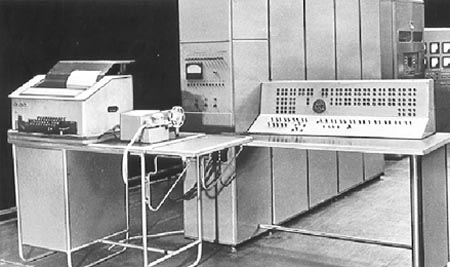 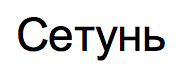 This project was discontinued in 1970… though not because of the ternary design!
Eye-catching submissions...
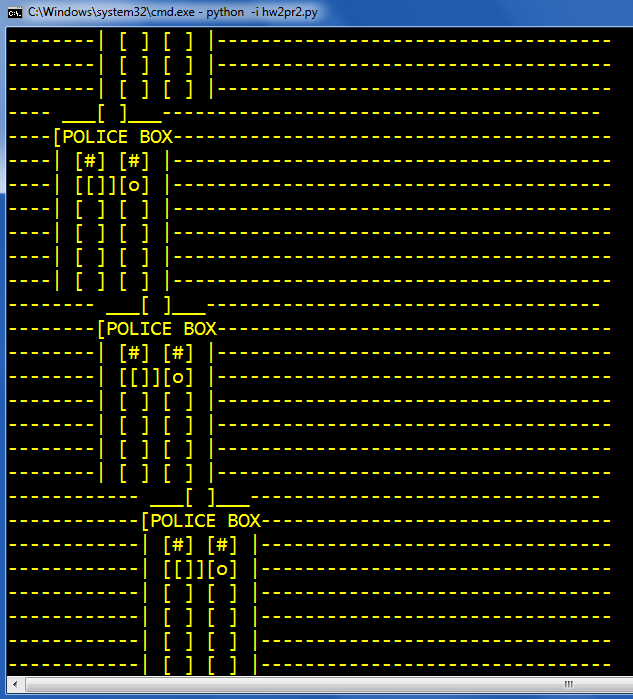 and turtle art
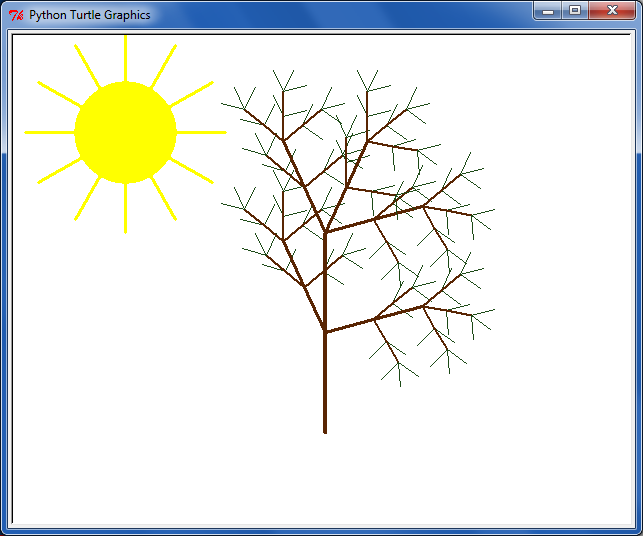 ASCII wanderings...
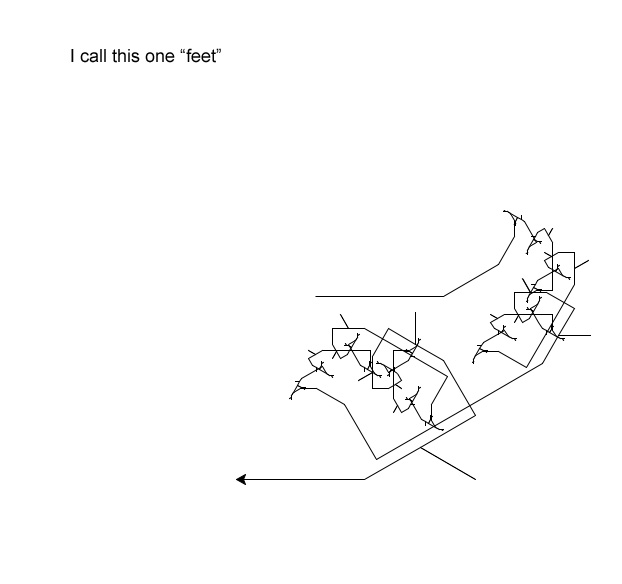 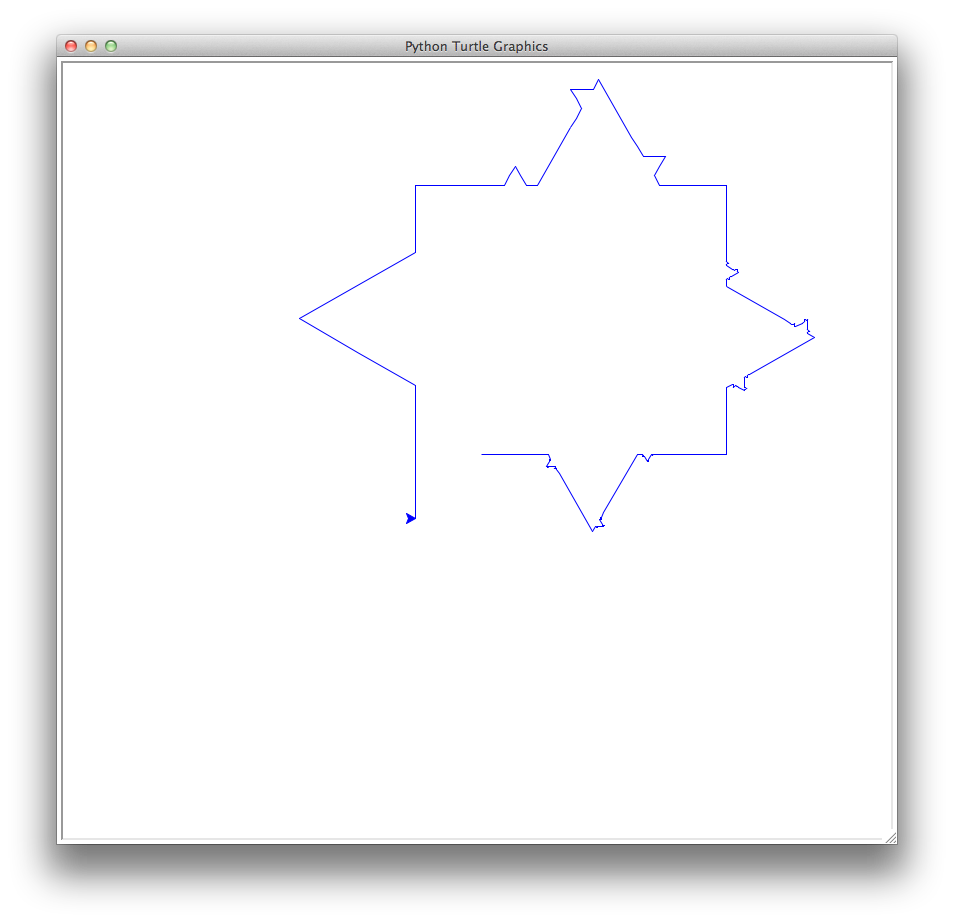 Samantha Richards
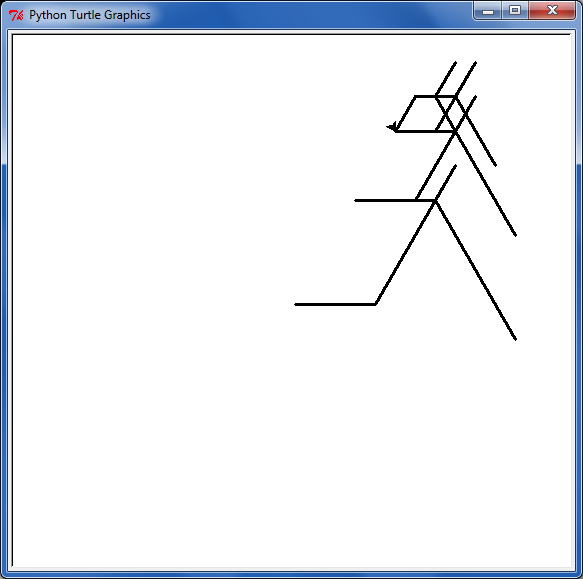 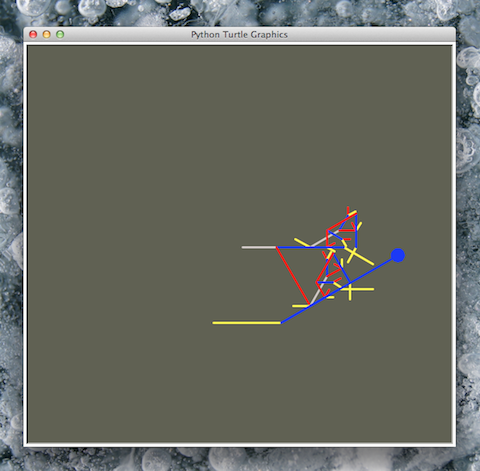 treefail3.png
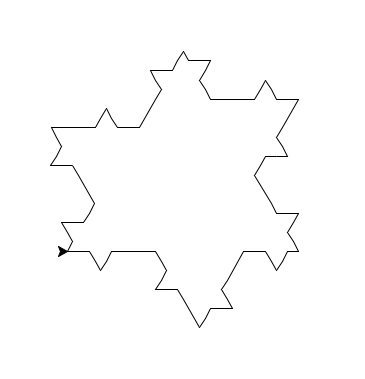 Snowflake?
svtree?
It all depends on how you define success ...
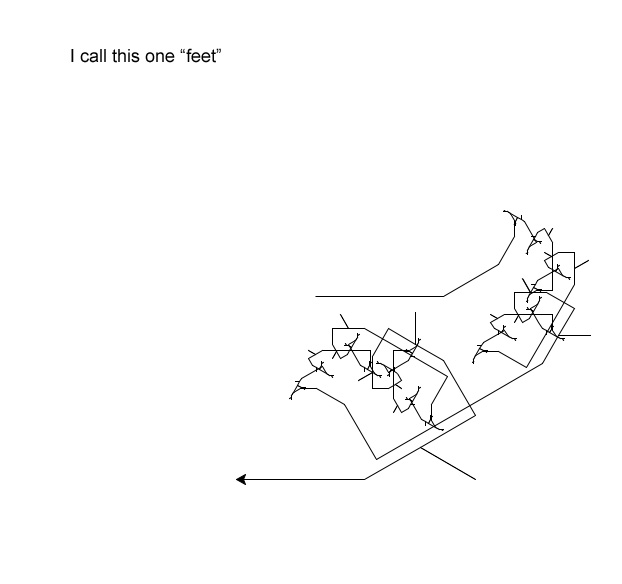 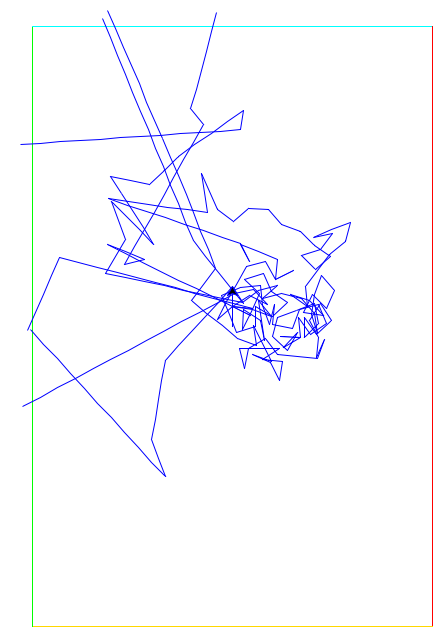 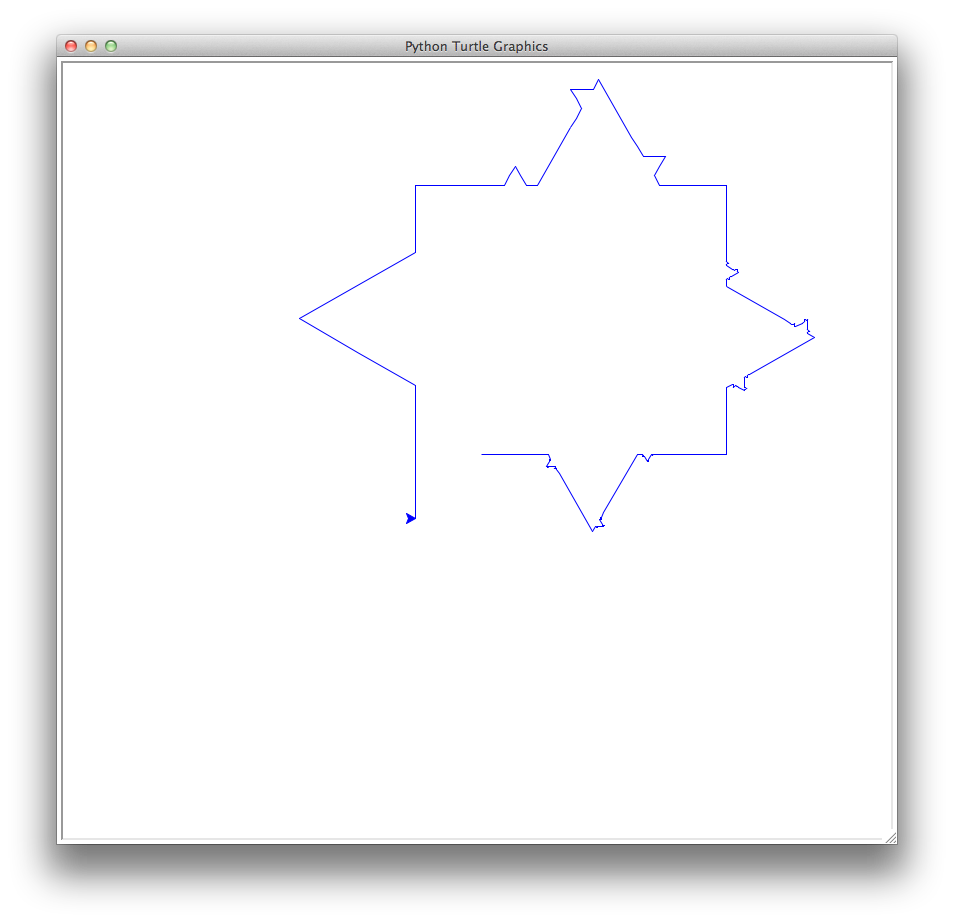 Samantha Richards
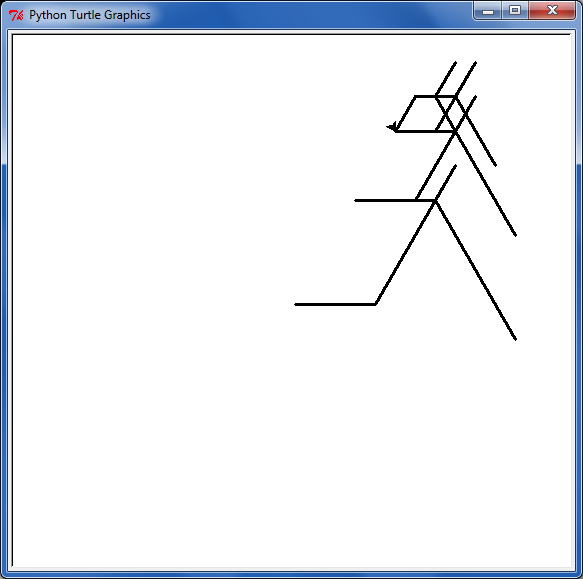 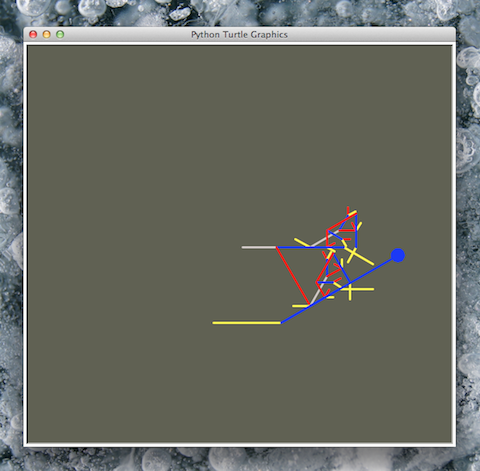 treefail3.png
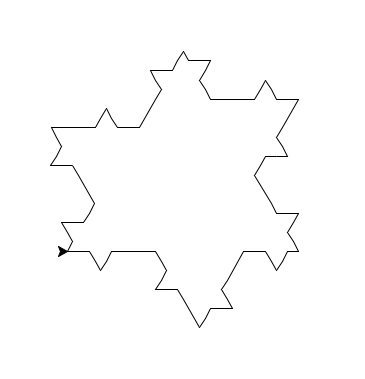 Snowflake?
svtree?
It all depends on how you define success ...
SNOWFLAKE?!
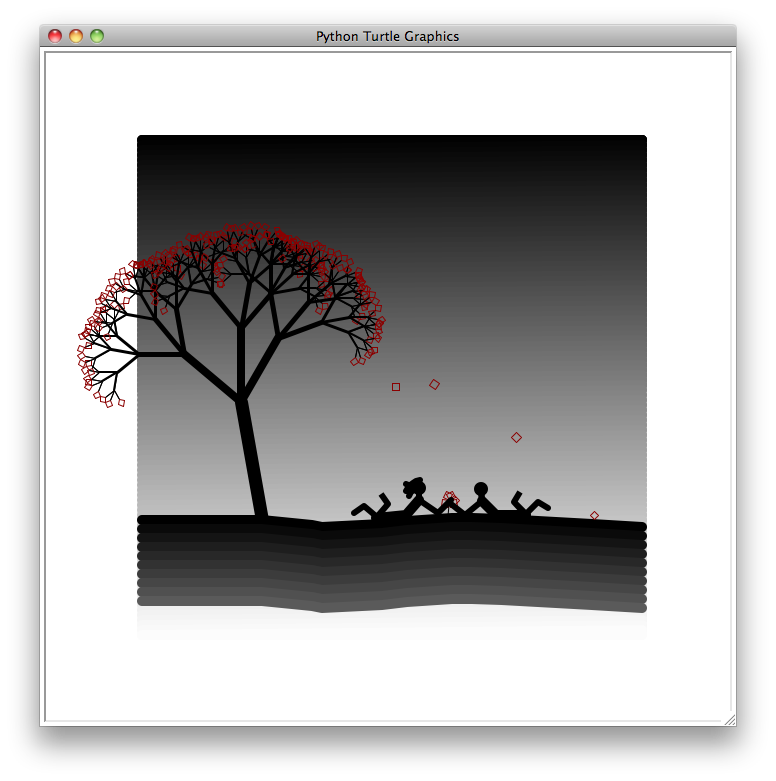 Whoa!
'12
a turtle-drawn portrait from turtle graphics …
Back to bits!
not the original name...
b.d. ~ binary digit ~ bit
"bit" first appeared in print in 1948 (Claude Shannon)
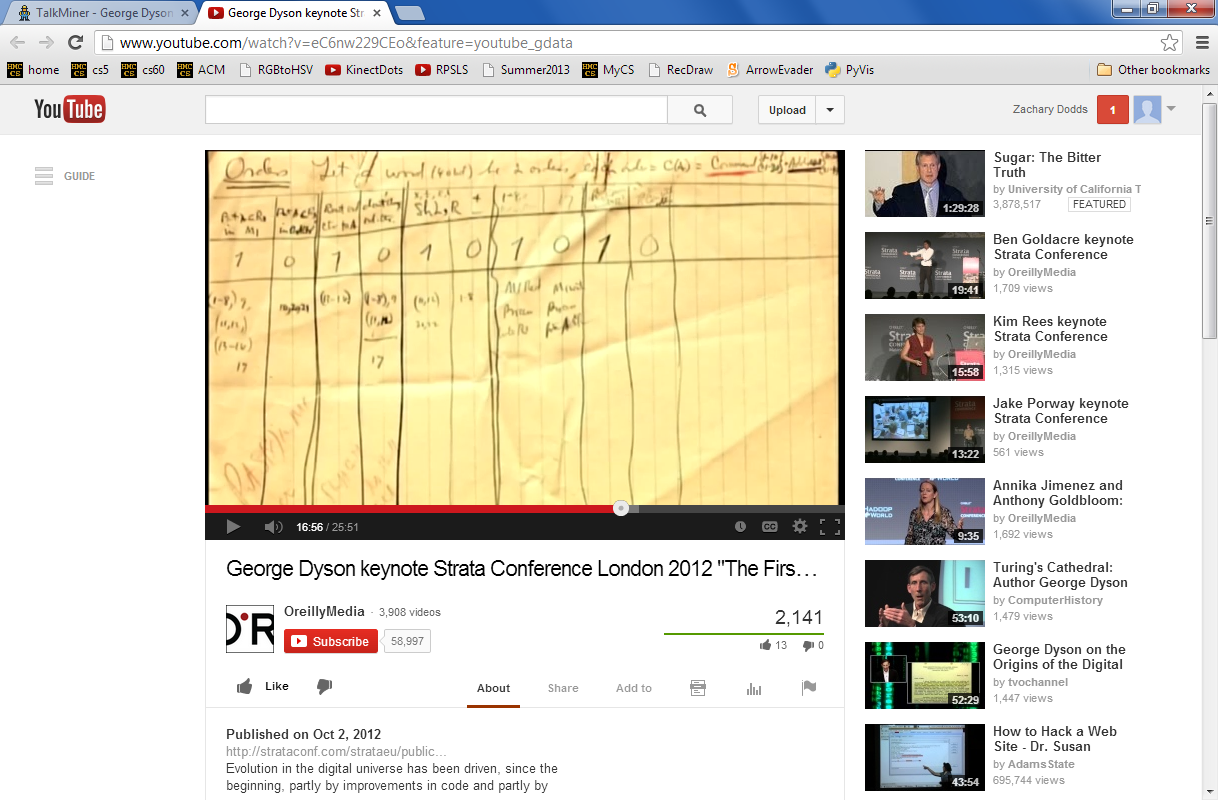 early document allocating different bits to control or data portions of a processor's work
Extra!   Can you figure out the last binary digit (bit) of  53 without determining any earlier bits?    The last two?   three?
All of them?
Lab 4:  Computing in binary
base 2
base 10
…
4
2
1
100
10
1
141
=
This first step of left-to-right conversion into  binary is tricky to program...  Why?
You mean  aside  from having to think in binary?
Lab 4:  Computing in binary
base 2
base 10
128
64
32
16
8
4
2
1
100
10
1
141
=
This first step of left-to-right conversion into  binary is tricky to program...  Why?
It's tricky to find the largest power needed…
in the end, we need  "53"-worth of value
53
…
32s
16s
8s
4s
2s
1s
top-level reality!
16s
…
8s
4s
2s
1s
"next"-level reality...
…
8s
4s
2s
1s
…
4s
2s
1s
2s
1s
bits!
53
value remaining
Extra!   Can you figure out the last binary digit (bit) of  53 without determining any earlier bits?    The last two?   three?
All of them?
in the end, we need  "53"-worth of value
53
…
32s
16s
8s
4s
2s
1s
top-level reality!
16s
…
8s
4s
2s
1s
…
8s
4s
2s
1s
…
4s
2s
1s
2s
1s
bits!
Extra!   Can you figure out the last binary digit (bit) of  53 without determining any earlier bits?    The last two?   three?
All of them?
Lab 4:  Converting to binary…
base 10
base 2
100
10
1
128
64
32
16
8
4
2
1
141
=
What does the fact that 141 is ODD tell us?!
Try right-to-left!
10001101
141
=
answer
128
64
32
16
8
4
2
1
Lab 4:  Computing in binary
base 10
base 2
100
10
1
128
64
32
16
8
4
2
1
141
=
'10001101'
Right-to-left works!
numToBinary( N )
binaryToNum( S )
You'll write these right! (-to-left)
we'll represent binary numbers with  strings
b2n('10001101')
n2b(141)
Lab 4:  Computing in binary
base 10
base 2
100
10
1
128
64
32
16
8
4
2
1
141
=
'10001101'
def numToBinary( N ):
    if N == 0: 
         return ''
    elif N%2 == 0:
         return  numToBinary(     ) +
    else: 
         return  numToBinary(     ) +
empty string means 0
If N is even, what is the final bit?
?
If N is odd, what is the final bit?
How much VALUE is left to convert!?
Lab 4 + hw4:  Fleek  binary conversion !
def numToBinary( N ):
    if N == 0: return ''
    else: return numToBinary(N//2) +
def numToBinary( N ):
    if N == 0: 
         return ''
    elif N%2 == 0:
         return  numToBinary( N//2 )+ '0'
    else: 
         return  numToBinary( N//2 )+ '1'
empty string means 0
If N is even, what is the final bit?
If N is odd, what is the final bit?
How much VALUE is left to convert!?
Reasoning, bit by bit
|
&
or
and
&
|
and
(both)
or
(either)
bitwise and
bitwise and
11 & 5
11:  1011
5 & 6
5:   101
5:  0101
6:   110
1
4
&  0001
&   100
bitwise or
bitwise or
11 | 5
5 | 6
11:  1011
5:   101
5:  0101
6:   110
7
7
|  1111
|   111
Reasoning, bit by bit
|
&
<<
>>
or
and
left-shift
right-shift
left-shift by 1
3 << 1
11
6
110
left-shift by 2
3 << 2
11
1100
12
right-shift by 2
42 >> 1
101010
10101
21
42 >> 2  ?
Python did always look a little shifty to me…
Reasoning, bit by bit
<<
>>
left-shift
right-shift
left-shift by 1
3 << 1
11
What does left-shifting do to the value of a #?
6
110
left-shift by 2
3 << 2
11
1100
12
What does right-shifting do to the value of a #?
right-shift by 2
42 >> 1
101010
10101
21
42 >> 2  ?
Being bit-wise
Try these for a bit…
14:      1110
  9:      1001
You don't need to convert to binary for these three…
You do need to use binary for these two!
7 << 1
left-shift
14 | 9
5 << 4
or
14 & 9
170 >> 2
and
right-shift
In processors shifts, ands, ors, adds, and subtractions are very fast, whereas multiplying, dividing, and mod, which are relatively slow.
N//4
Given this, what is a way to compute these expressions using only fast operations, maybe in combination?
N*7
N*17
N%16
extra fleek!
Being bit-wise
Try these for a bit…
You don't need to convert to binary for these three…
14:      1110
  9:      1001
You do need to use binary for these two!
7 << 1
14
left-shift
14 | 9
15
5 << 4
80
1111
or
14 & 9
8
42
170 >> 2
1000
and
right-shift
In processors shifts, ands, ors, adds, and subtractions are very fast, whereas multiplying, dividing, and mod, which are relatively slow.
N//4
Given this, what is a way to compute these expressions using only fast operations, maybe in combination?
N*7
Let's first look at why you'd bother … !?
N*17
N%16
extra fleek!
Intel x86 processor instructions and their speeds (2014)
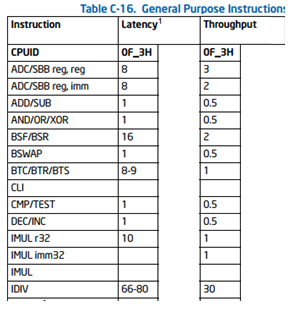 first time in a row
rest of times (in a row)
In processors shift, and, or, add, and subtract are much faster than multiply, divide, and mod, which are relatively slow.
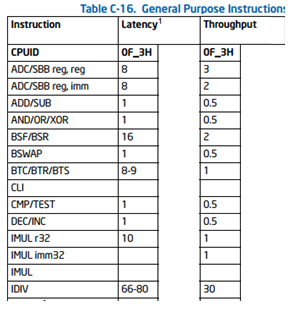 MOD is the same
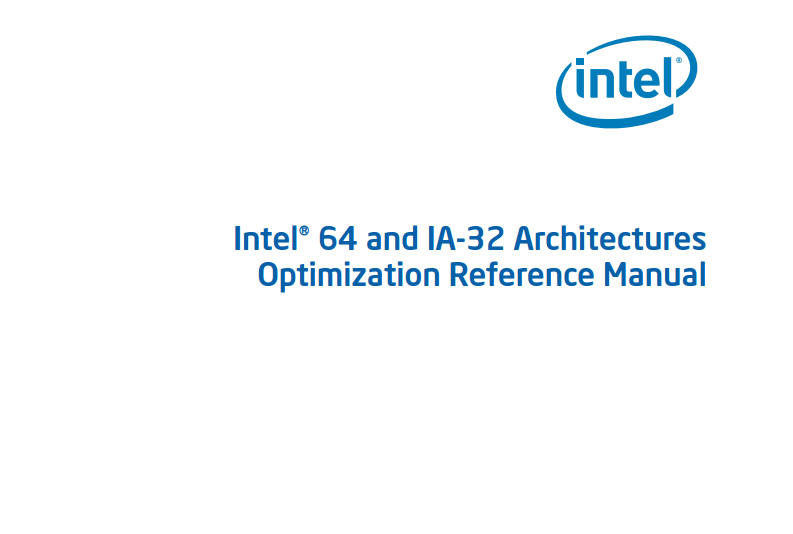 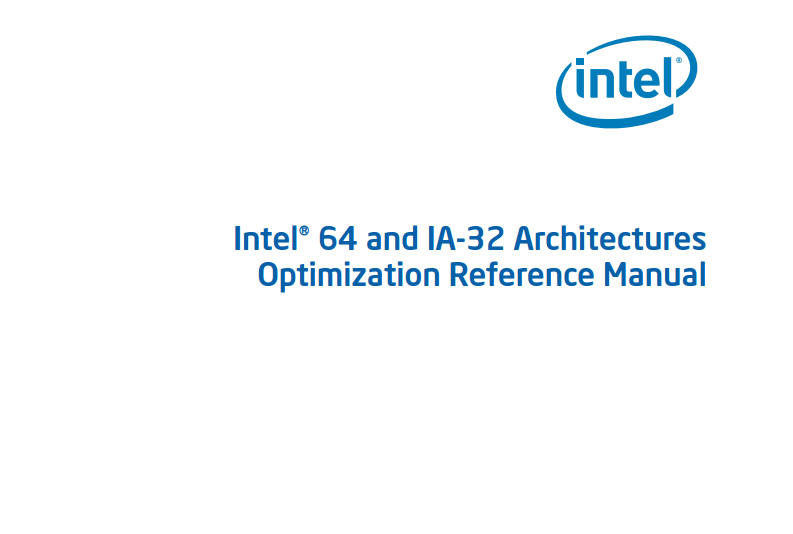 Old Microsoft systems-interview question, #42:
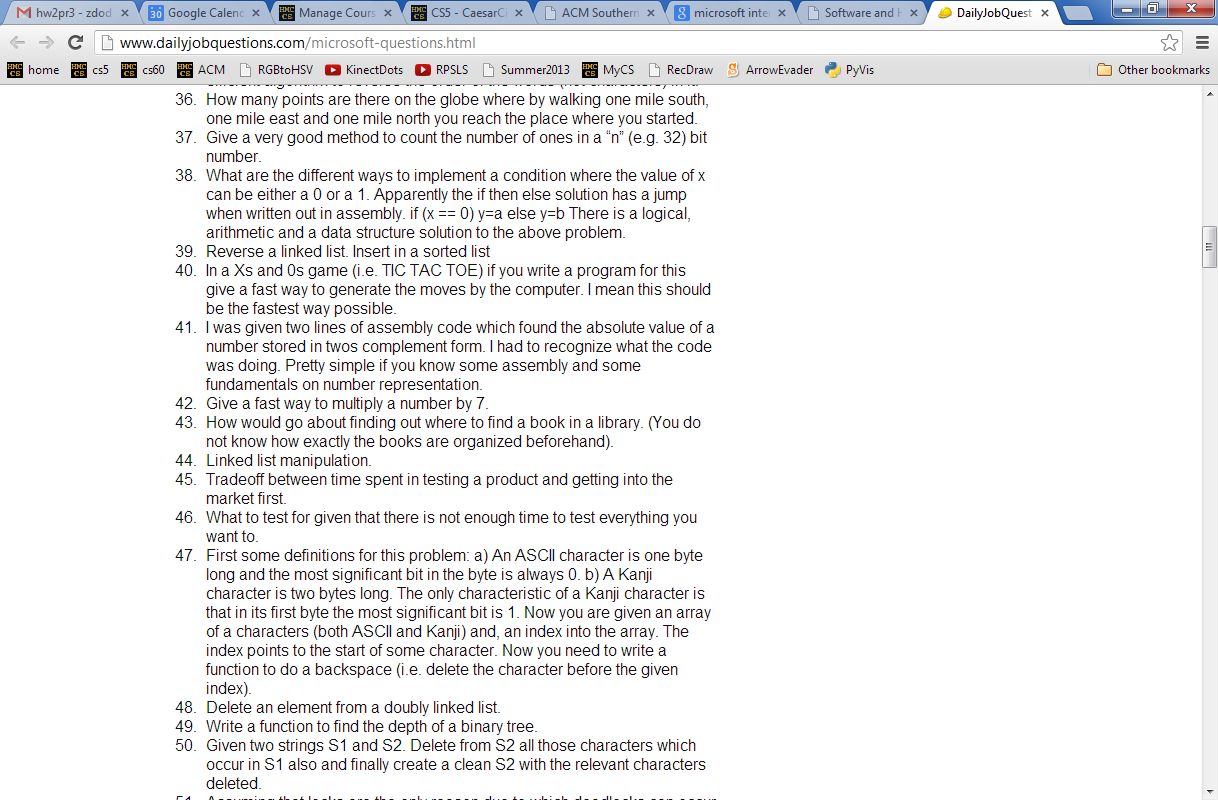 Intel x86 processor instructions and their speeds (2014)
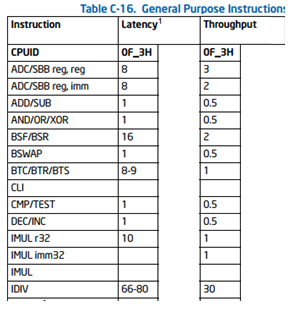 In processors shift, and, or, add, and subtract are much faster than multiply, divide, and mod, which are relatively slow.
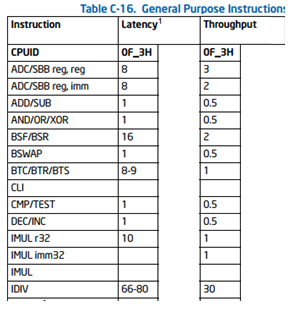 MOD is the same
N >> 2
N/4
Given this, what is a way to compute these statements using combinations from only  the fast operations above?
N*7
N*17
N%16
Insight:  Ancient Egyptian Multiplication
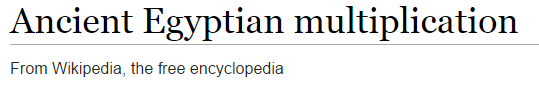 Next time?
or Russian Peasants' Multiplication
[Speaker Notes: This algorithm for multiplying two numbers was evidently widely used by peasants in Russia into the 19th century and is evidently still used in some parts of Russia!

The algorithm goes like this:  Write down the two numbers side-by-side.  In this case, 21 and 6.  Then divide 21 by 2 (rounding down) and multiply 6 by 2.  Repeat this process until the number in the left column becomes 1.  Then, highlight those rows in which the first number is odd.  In those rows, collect all the number in the second column and add them up.  That’s the desired product!]
This room is a 10!
When traveling, always insist on binary accommodations … !
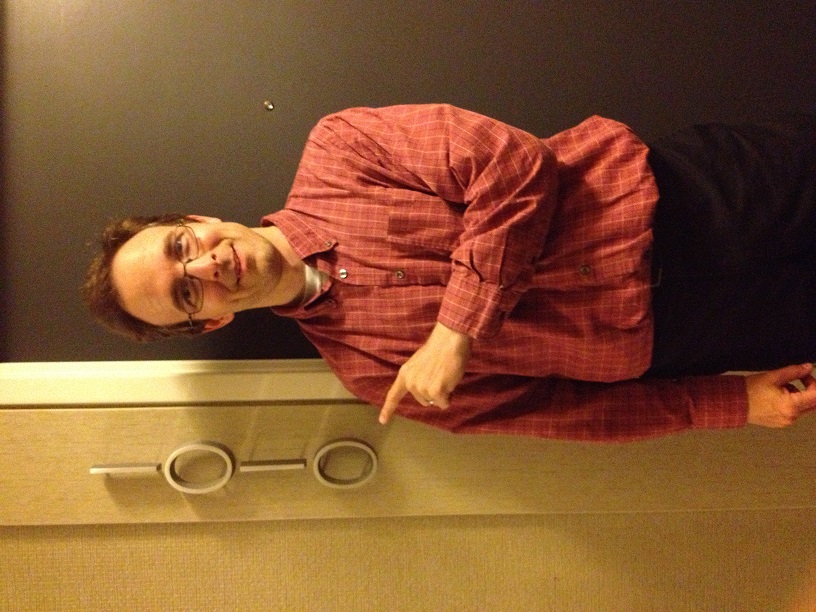 See you at lab – in a bit!
Insight:  Ancient Egyptian Multiplication
AEM/RPM algorithm
21  6  ==  126
Write the factors in two columns. 
Repeatedly halve the LEFT and double the RIGHT. (toss remainders…)
Pull out the RIGHT values where the LEFT values are odd. 
Sum those values for the answer!
21   6
Why does this work?
11  15  ==  165
Try it here
11   15
Buddy, can you spare an eye?
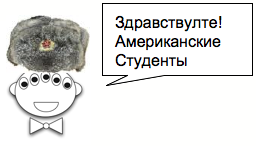 [Speaker Notes: This algorithm for multiplying two numbers was evidently widely used by peasants in Russia into the 19th century and is evidently still used in some parts of Russia!

The algorithm goes like this:  Write down the two numbers side-by-side.  In this case, 21 and 6.  Then divide 21 by 2 (rounding down) and multiply 6 by 2.  Repeat this process until the number in the left column becomes 1.  Then, highlight those rows in which the first number is odd.  In those rows, collect all the number in the second column and add them up.  That’s the desired product!]
Insight:  Multiplication in binary w/o bits!
110
   10101
6
x
21
6

24

96
110
            0000
           11000
          000000
         1100000
21   6
10  12
 5  24
 2  48
 1  96
6
12
24
48
+
+
96
126
1111110
126
Decimal
Binary
[Speaker Notes: To see why it works, let’s convert the numbers in both columns to binary.]
Insight:  Multiplication in binary w/o bits!
1111
   1011
15
x
11
15
30

120
1111
           11110
          000000
         1111000
11   15
 5   30
 2   60
 1  120
15
30
60
+
+
120
165
10100101
165
Decimal
Binary
[Speaker Notes: To see why it works, let’s convert the numbers in both columns to binary.]
Insight:  Egyptian + Russian Multiplication
1111
   1011
15
x
11
15
30

120
1111
           11110
          000000
         1111000
11   15
 5   30
 2   60
 1  120
15
30
60
+
+
120
165
10100101
165
Decimal
Binary
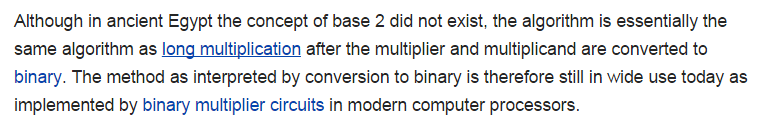 [Speaker Notes: To see why it works, let’s convert the numbers in both columns to binary.]
This room is a 10!
When traveling, always insist on binary accommodations … !
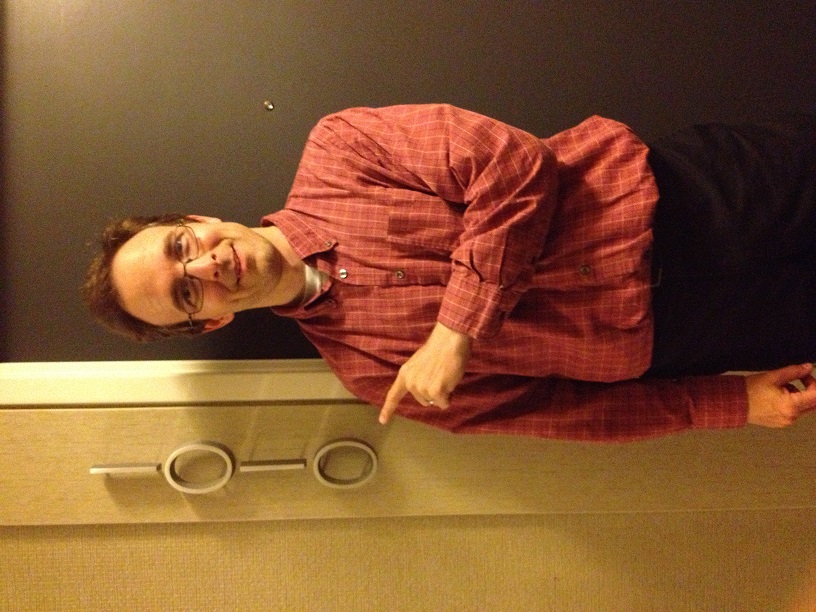 See you at lab – in a bit!
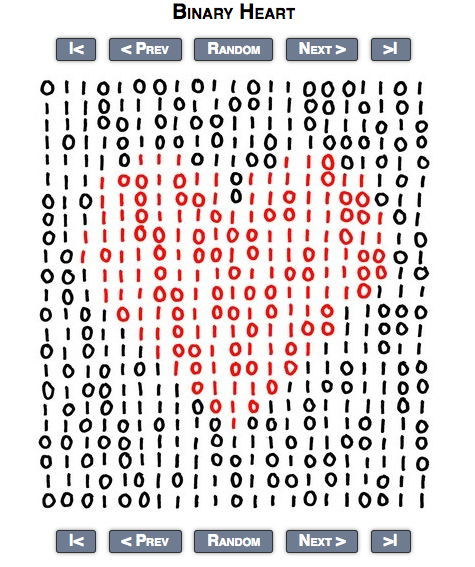 Happy 2/14!
Support via alien... ?
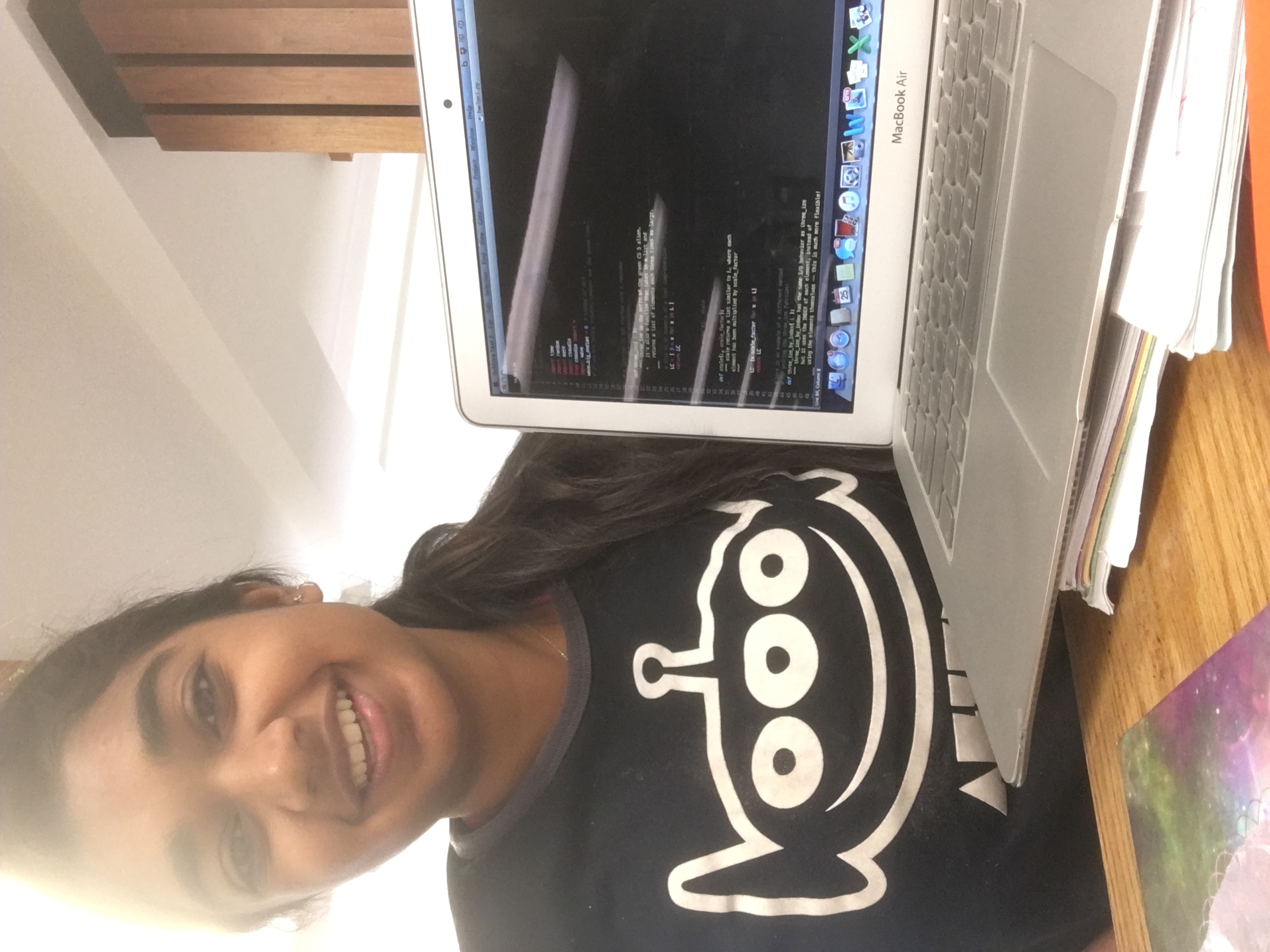 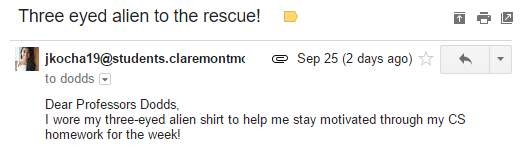 Off base?
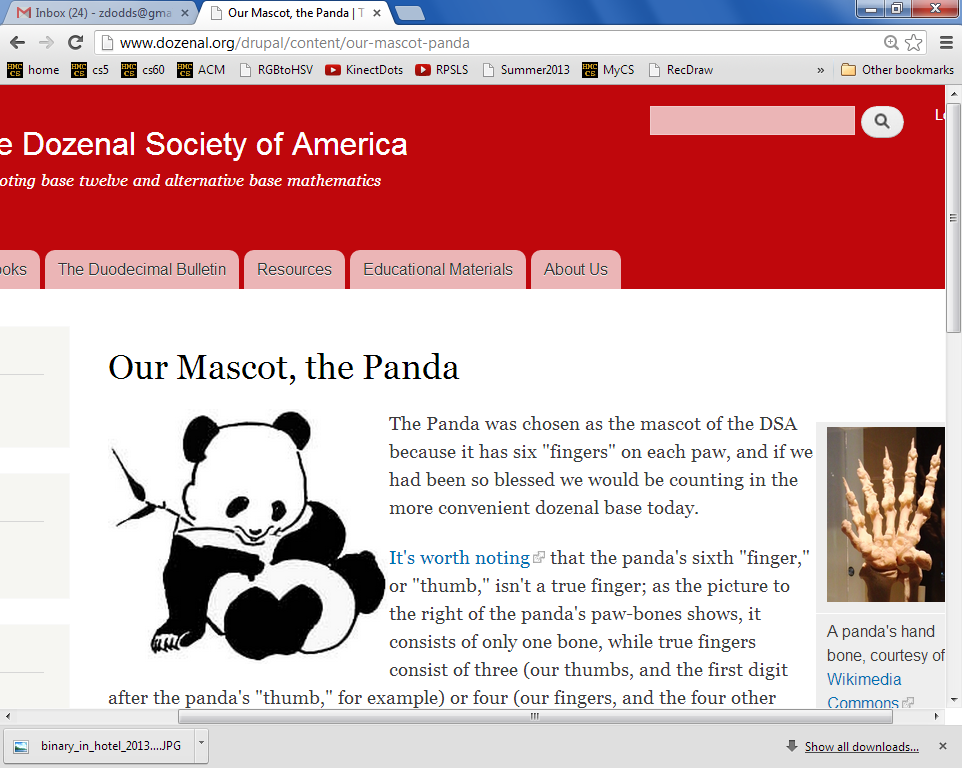 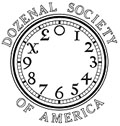 Base 12 –
"Duodecimal Society" "Dozenal Society"
Dozenal Clock
Base 20: Americas
Base 60 – Ancient Sumeria
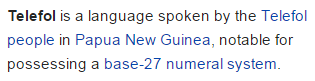 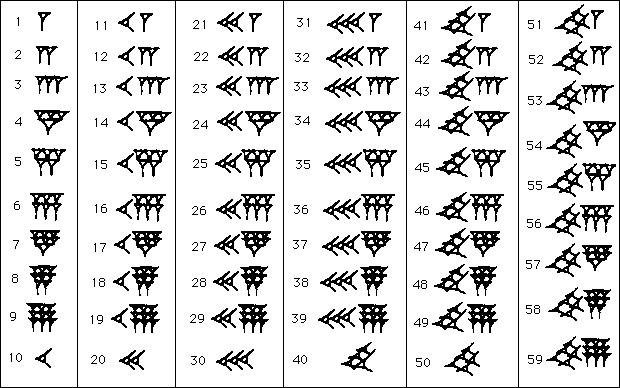 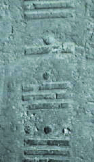 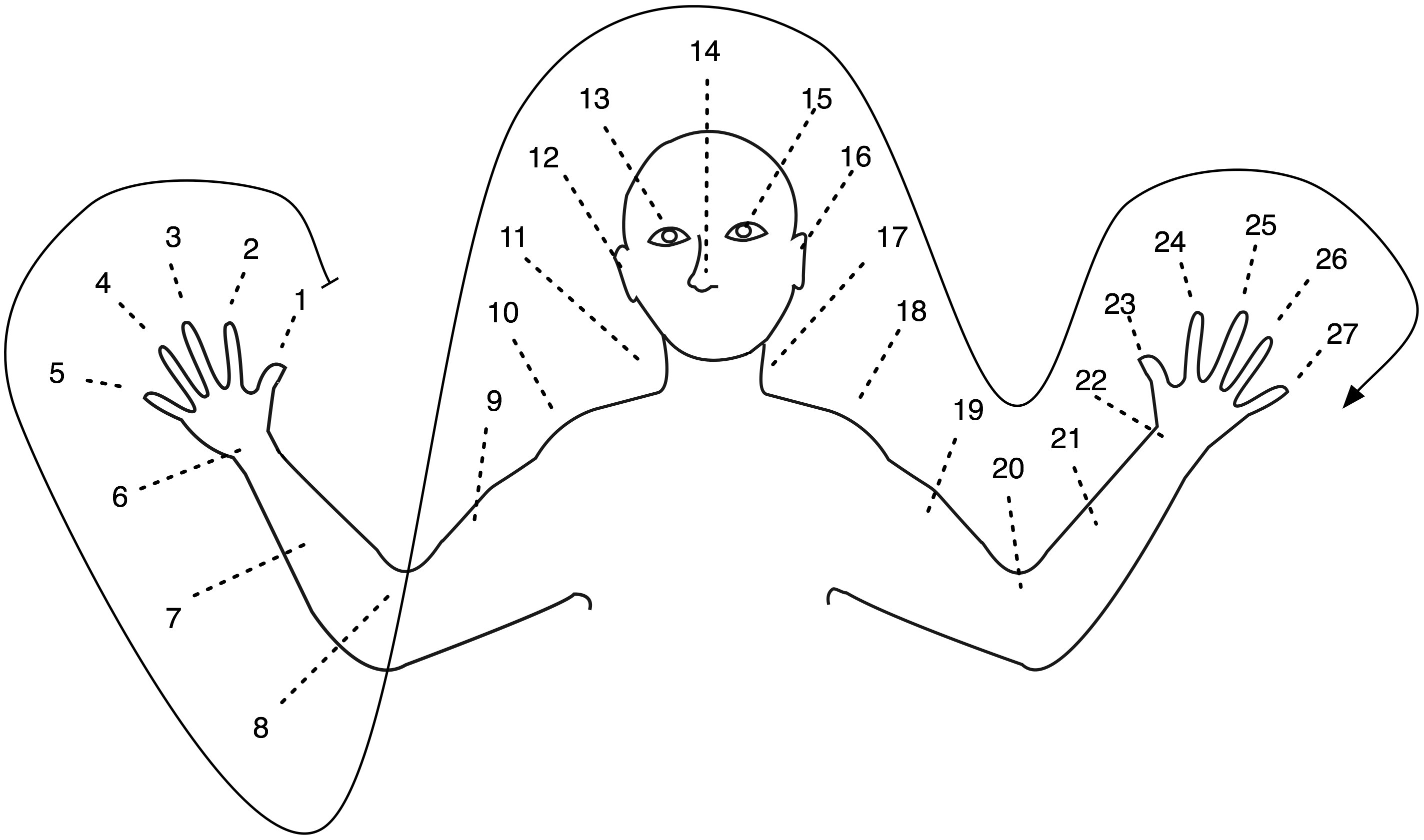 6
16
Base 27:         New Guinea
Olmec base-20 numbers
E. Mexico, ~ 300 AD
Some of these bases are still echoing around…
[Speaker Notes: Echoes:
dozen, gross -- show donzenal society pages:
http://www.dozenal.org/index.php?u=31
http://www.polar.sunynassau.edu/~dozenal/
British units: 12 inches, 12 ounces (Latin: uncia)
time: 12 hours
60: seconds, minutes, circular arcs -- from a 360 day calendar of the ancient sumerians and babylonians (circle of the sun going around the earth)

base 20 -- even though there is no evidence in Europe…
fingers + toes
"four score and seven years ago"
languages exhibit it:
French 
Twenty (vingt) is used as a base number in the French language names of numbers from 60 to 99. So for example, quatre-vingts, the French word for 80 literally means "four twenties", and soixante quinze, the word for 75 is literally "sixty-fifteen.").]
Extra!   Can you figure out the last binary digit (bit) of  53 without determining any other bits?    The last two?   3?
All?
…
32s
16s
8s
4s
2s
1s
top-level reality!
16s
…
8s
4s
2s
1s
…
8s
4s
2s
1s
…
4s
2s
1s
2s
1s
in the end, we need  "53"-worth of value
53
Extra! Can you figure out the last binary digit (bit) of  53 without determining any other bits?  The last two?  three?
All?
…
?s
?s
?s
?s
in the end, we need  "53"-worth of value
53
Extra! Can you figure out the last binary digit (bit) of  53 without determining any other bits?  The last two?  three?
All?
…
?s
?s
?s
?s
in the end, we need  "53"-worth of value
53
Base 2
Base 10
each column represents the base's next power
ONEs   column
TENs   column
THIRTYTWOs col.
EIGHTs column
SIXTEENs col.
FOURs column
TWOs column
ONEs column
42
101010
4 tens   +   2 ones
123
HUNDREDs   column
128's   column
SIXTYFOURs   col
THIRTYTWOs   col.
EIGHTs  column
SIXTEENs   col.
FOURs   column
TWOs   column
ONEs   column
TENs   column
ONEs   column
123
--------
1 hundred + 2 tens + 3 ones
Write 123 in binary…
Binary math
Decimal math
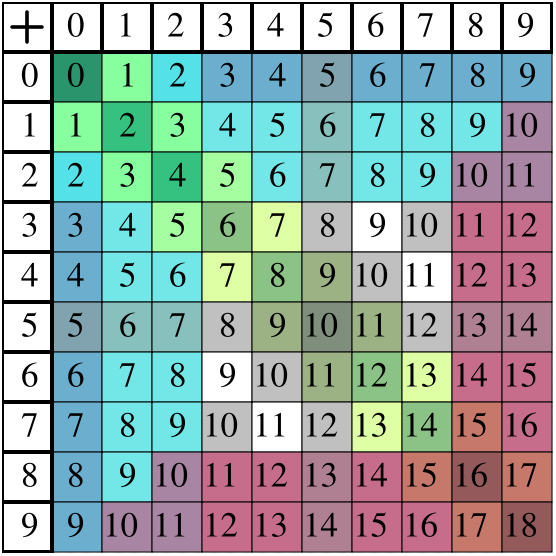 tables of basic facts
+
Addition
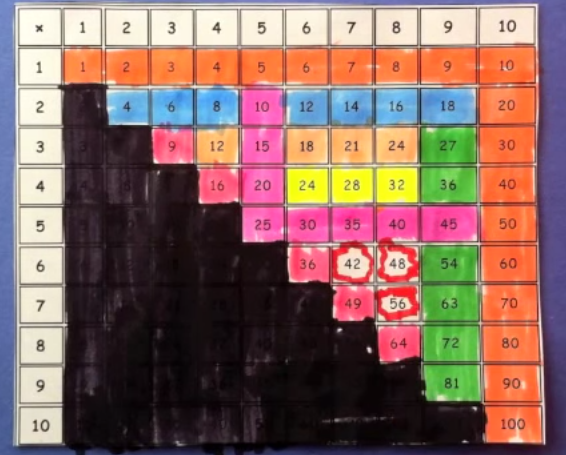 *
Multiplication
www.youtube.com/watch?v=Nh7xapVB-Wk
Binary math
Decimal math
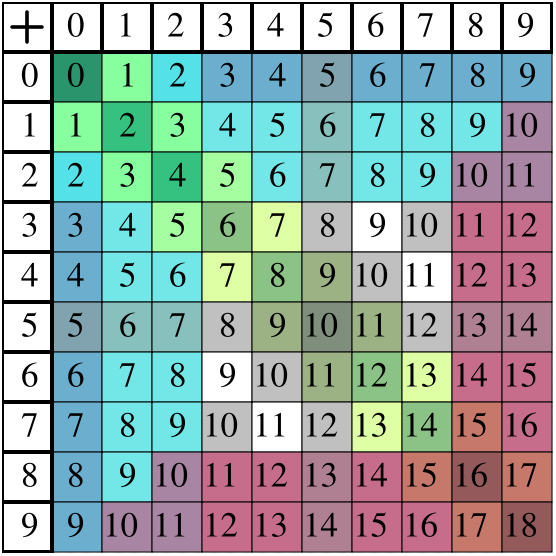 tables of basic facts
+
Addition
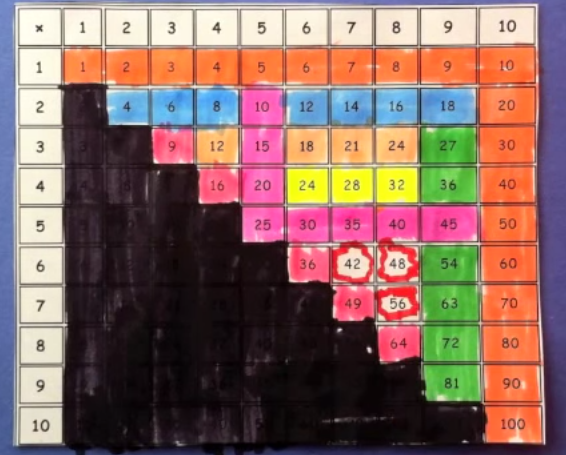 *
Multiplication
www.youtube.com/watch?v=Nh7xapVB-Wk
Beyond Binary
base 1
digits: 1
111111111111111111111111111111111111111111
32
16
8
4
2
1
101010
base 2
digits: 0, 1
27
9
3
1
1120
base 3
digits: 0, 1, 2
16
4
1
base 4
base 5
Which of these isn't 42...?
base 6
222
60
54
46
39
base 7
base 8
and what are the bases of the rest?
base 9
42
base 10
digits: 0, 1, 2, 3, 4, 5, 6, 7, 8, 9
base 11
base 12
. . .
base 16
Extra!   Can you figure out the last binary digit (bit) of  53 without determining any other bits?    The last two?   3?
All?
…
32s
16s
8s
4s
2s
1s
top-level reality!
16s
…
8s
4s
2s
1s
…
8s
4s
2s
1s
…
4s
2s
1s
2s
1s
in the end, we need  "53"-worth of value
53
Lab 4:  Converting to binary…
base 10
base 2
100
10
1
128
64
32
16
8
4
2
1
141
=
What does the fact that 141 is ODD tell us?!
Try right-to-left!
10001101
141
=
answer
128
64
32
16
8
4
2
1
Lab 4:  Converting to binary…
base 10
base 2
100
10
1
128
64
32
16
8
4
2
1
141
=
What does the fact that 141 is ODD tell us?!
Try right-to-left!
10001101
141
=
answer
128
64
32
16
8
4
2
1
Lab 4:  Computing in binary
base 10
base 2
100
10
1
128
64
32
16
8
4
2
1
141
=
'10001101'
def numToBinary( N ):
    if N == 0: 
         return ''
    elif N%2 == 0:
         return  numToBinary(     ) +
    else: 
         return  numToBinary(     ) +
empty string means 0
If N is even, what is the final bit?
?
If N is odd, what is the final bit?
How much VALUE is left to convert!?
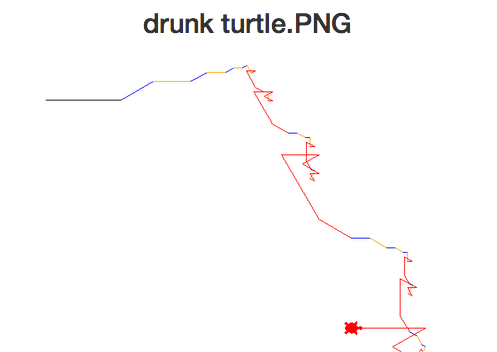 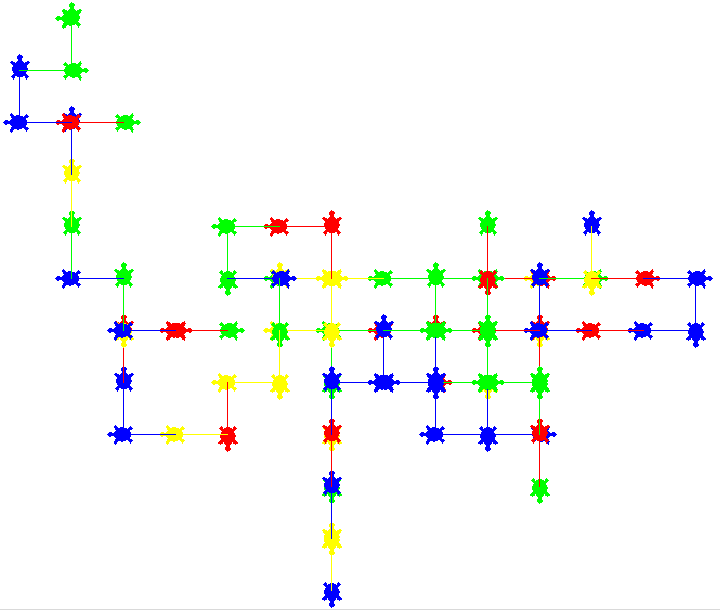 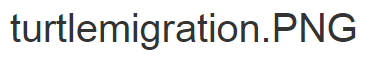 Sarah Hiller
Well-named images!
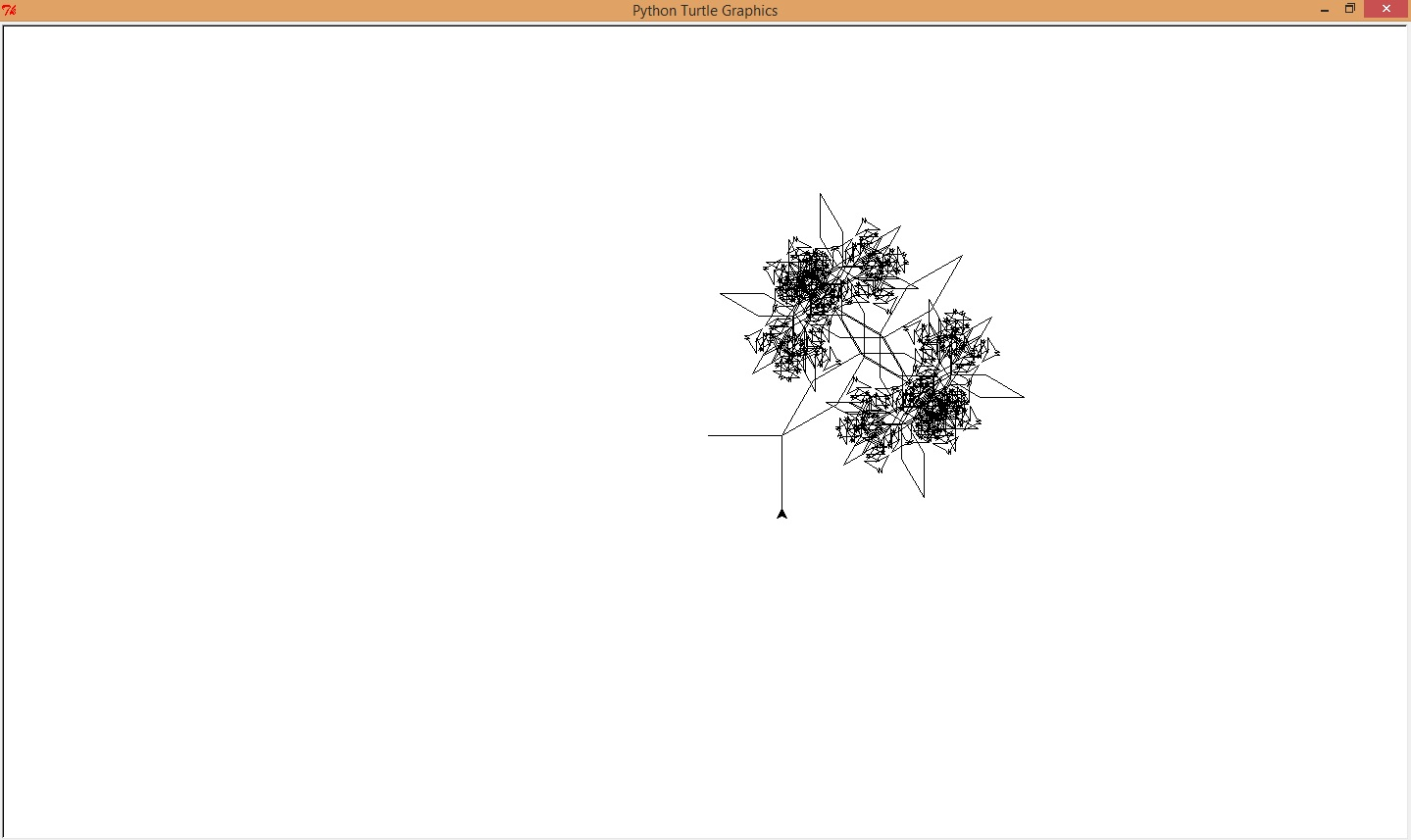 Jerry Jiang
Ryan Piantedosi
Cosette Dwyer
Whoa!
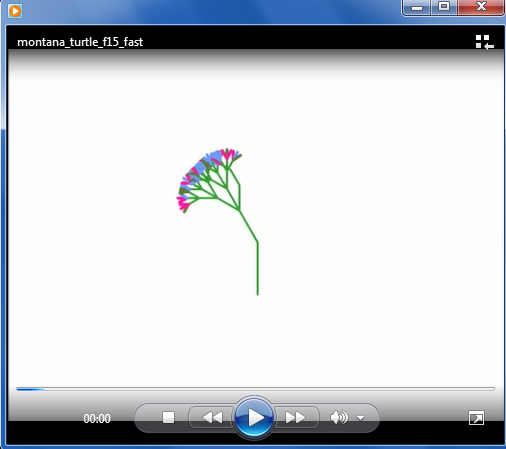 Turtle Movies…
Montana R.
Hannah Slocumb
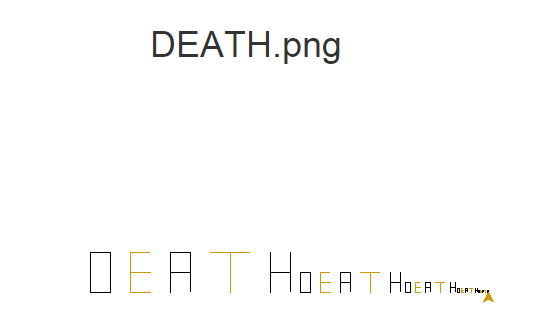 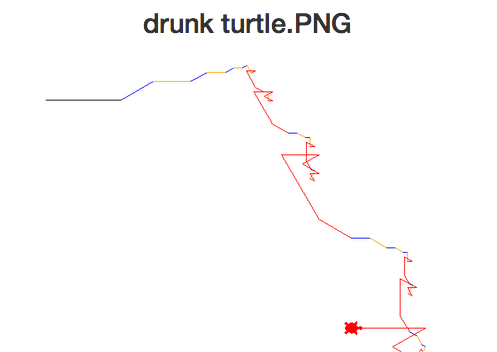 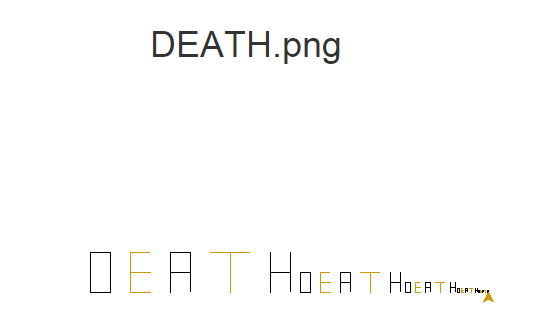 Sloan Cinelli
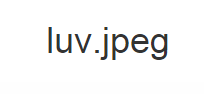 Well-named images!
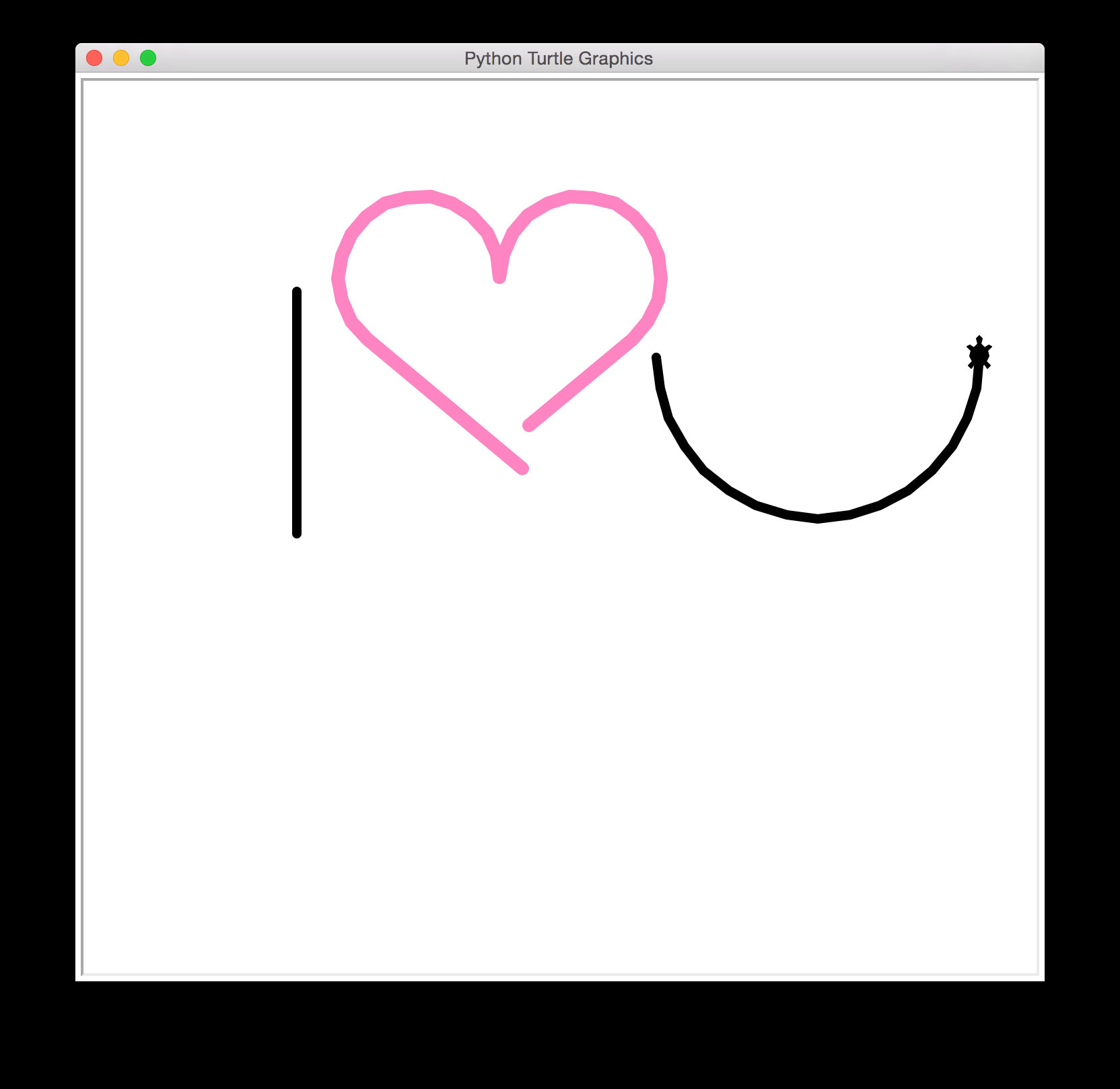 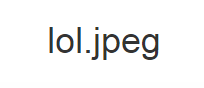 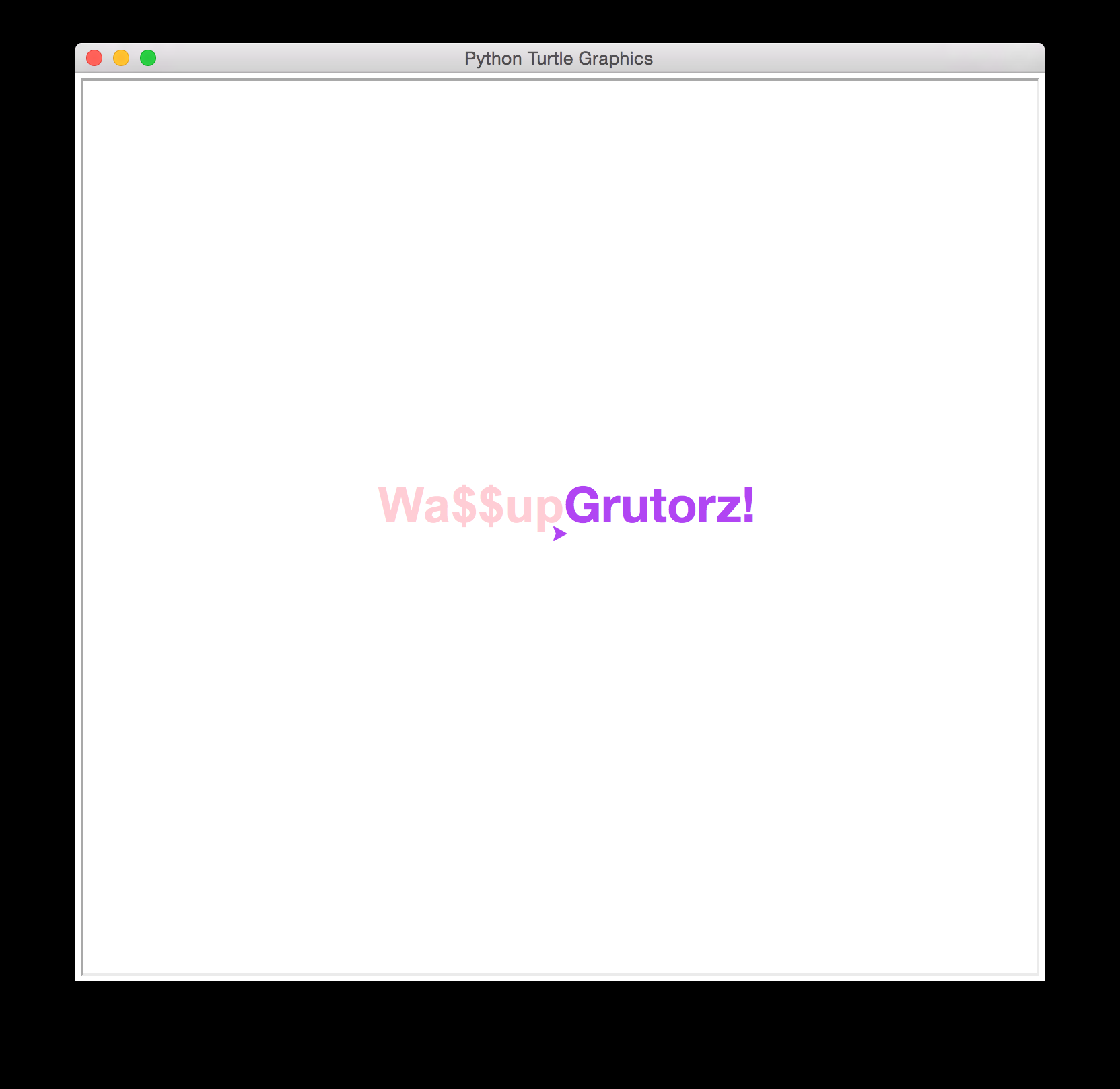 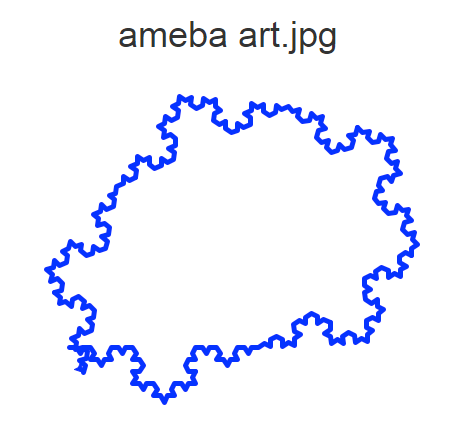 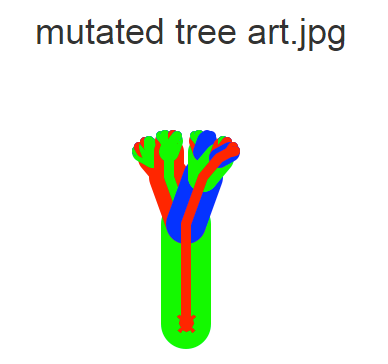 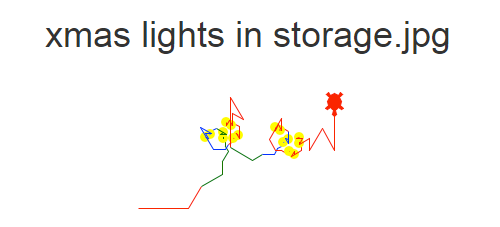 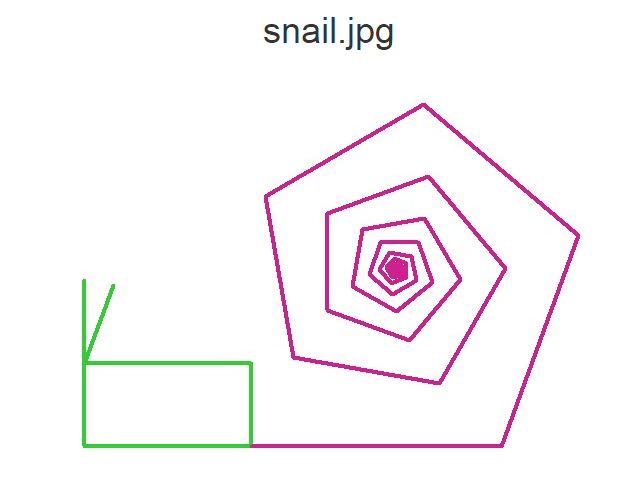 R. Kim
Kepa Barrett
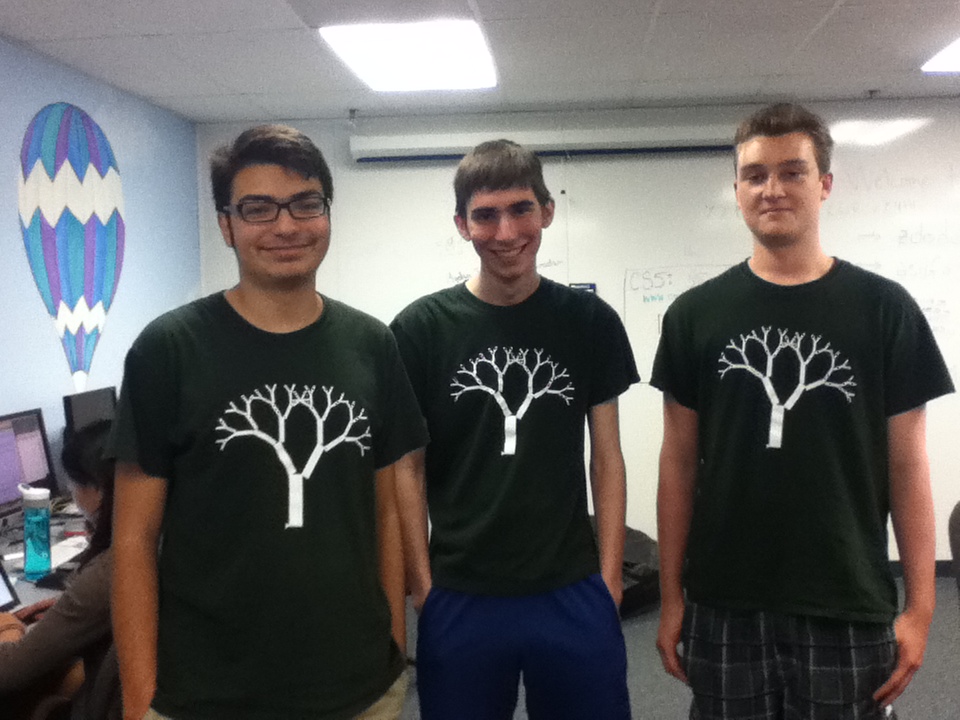 Trees!
Base 2
Base 10
each column represents the base's next power
ONEs   column
TENs   column
THIRTYTWOs col.
EIGHTs column
SIXTEENs col.
FOURs column
TWOs column
ONEs column
42
101010
4 tens   +   2 ones
HUNDREDs   column
128's   column
SIXTYFOURs   col
THIRTYTWOs   col.
EIGHTs  column
SIXTEENs   col.
FOURs   column
TWOs   column
ONEs   column
TENs   column
ONEs   column
123
--------
1 hundred + 2 tens + 3 ones
Write 123 in binary…
Extra! Can you figure out the last binary digit (bit) of  53 without determining any other bits?  The last two?  three?
All?
…
8s
4s
2s
1s
53
Binary math
Decimal math
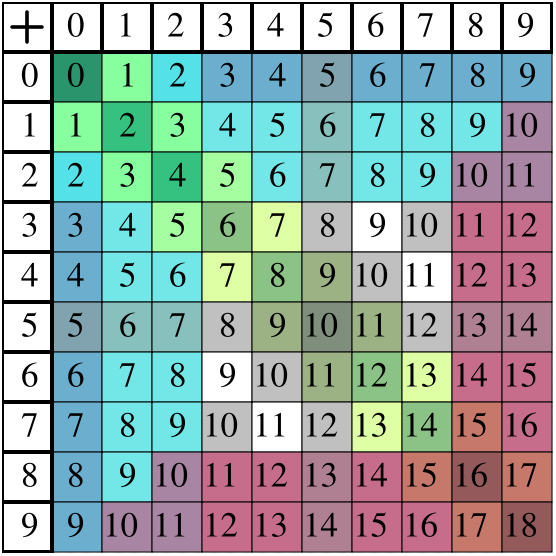 tables of basic facts
+
Addition
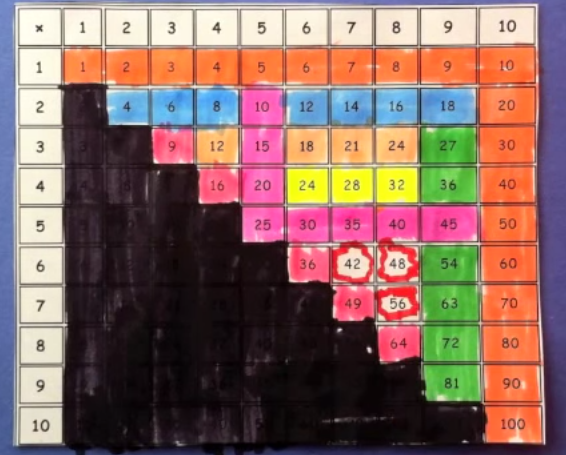 *
Multiplication
www.youtube.com/watch?v=Nh7xapVB-Wk
Python did always look a little shifty to me…
Reasoning, bit by bit
<<
>>
left-shift
right-shift
left-shift by 1
3 << 1
11
6
What does left-shifting do to the value of a #?
left-shift by 2
3 << 2
11
What does right-shifting do to the value of a #?
right-shift by 2
42 >> 2
101010
5 & 6
5 | 6
Insight:  Ancient Egyptian Multiplication
AEM/RPM algorithm
21  6  ==  126
Write the factors in two columns. 
Repeatedly halve the LEFT and double the RIGHT. (toss remainders…)
Pull out the RIGHT values where the LEFT values are odd. 
Sum those values for the answer!
21   6
Why does this work?
11  15  ==  165
Try it here
11   15
Buddy, can you spare an eye?
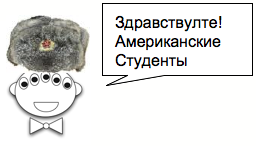 or Russian Peasants' Multiplication
[Speaker Notes: This algorithm for multiplying two numbers was evidently widely used by peasants in Russia into the 19th century and is evidently still used in some parts of Russia!

The algorithm goes like this:  Write down the two numbers side-by-side.  In this case, 21 and 6.  Then divide 21 by 2 (rounding down) and multiply 6 by 2.  Repeat this process until the number in the left column becomes 1.  Then, highlight those rows in which the first number is odd.  In those rows, collect all the number in the second column and add them up.  That’s the desired product!]
Being bit-wise
Try these on the back page first…
14:      1110
  9:      1001
You don't need to convert to binary for these three…
You do need to use binary for these two!
7 << 1
left-shift
14 | 9
5 << 4
or
14 & 9
170 >> 2
and
right-shift
In processors shifts, ands, ors, adds, and subtractions are much faster than multiplying, dividing, and mod, which are relatively slow.
N/4
Given this, what is a way to compute these expressions using only combinations of the fast operations above?
N*7
N*17
N%16
extra fleek!
Being bit-wise
Try these on the back page first…
14:      1110
13:      1011
You don't need to convert to binary for these three…
You will need to use binary here!
7 << 1
14 & 13
5 << 4
14 | 13
170 >> 2
In processors shifts, ands, ors, adds, and subtractions are much faster than multiplying, dividing, and mod, which are relatively slow.
N/4
Let's first look at why you'd bother … !?
Given this, what is a way to compute these statements using combinations from only the fast operations above?
N*7
N*17
N%16
Being bit-wise
Try these on the back page first…
14:      1110
13:      1011
You don't need to convert to binary for these three…
You will need to use binary here!
7 << 1
14 & 13
5 << 4
14 | 13
170 >> 2
In processors shifts, ands, ors, adds, and subtractions are much faster than multiplying, dividing, and mod, which are relatively slow.
N/4
Given this, what is a way to compute these statements using combinations from only the fast operations above?
N*7
N*17
N%16
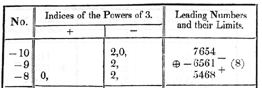 Thomas Fowler's Ternary Computer
finally some sanity in human computing!
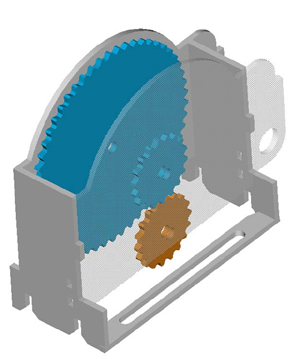 balanced ternary calculations from Fowler's papers
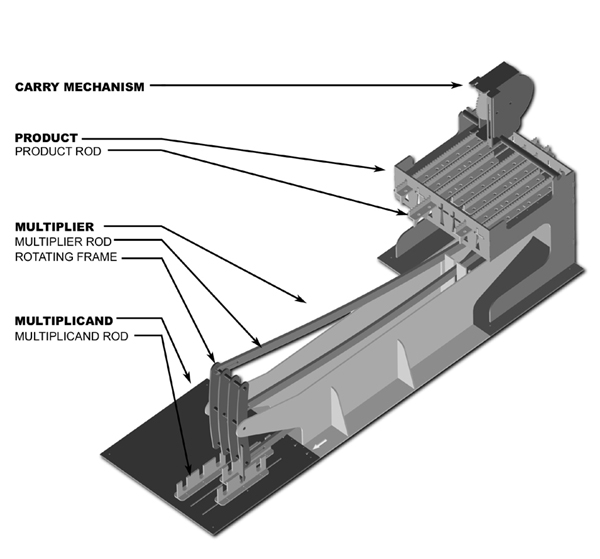 the carry mechanism
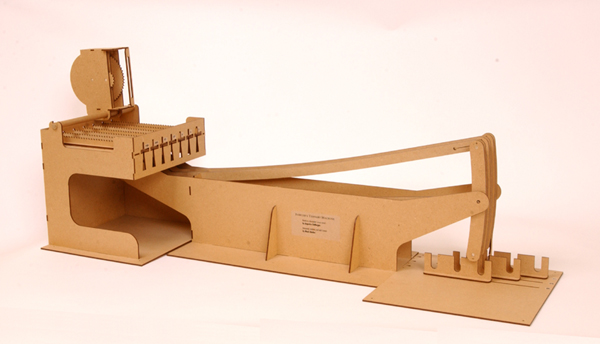 the reconstruction
the computational components
T. Fowler 1777-1843, Treasurer of the Poor Law Union
[Speaker Notes: http://www.mortati.com/glusker/fowler/fowlerbio.htm
"In the 1830’s, Fowler was Treasurer of the Poor Law Union. This job required a considerable number of repetitive monetary calculations, made more complex by the pre-decimal British currency."]
The machine was rebuilt from two sources:
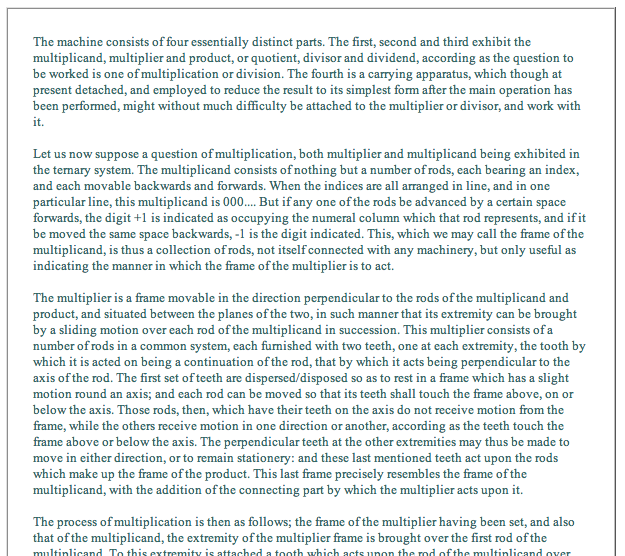 a two-page description (with no images) by mathematician A. DeMorgan
http://www.mortati.com/glusker/fowler/index.htm
The machine was rebuilt from two sources:
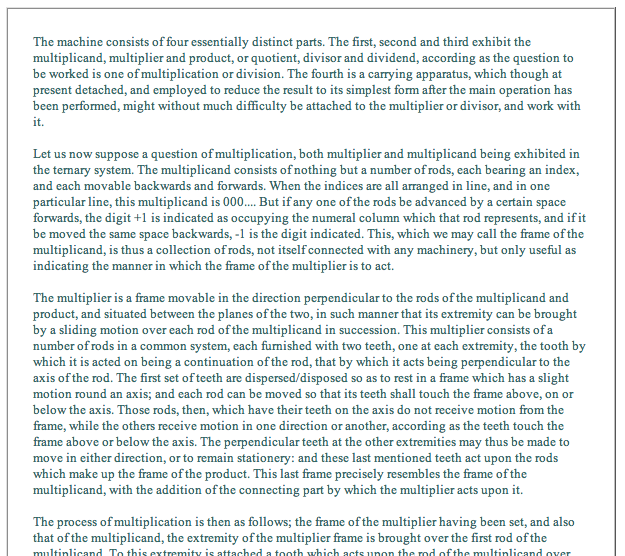 a two-page description (with no images) by mathematician A. DeMorgan
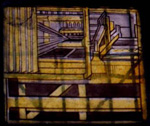 a picture of it as a stained-glass window in Fowler's church: St. Michael's of Great Torrington, North Devon, U.K.!
http://www.mortati.com/glusker/fowler/index.htm
Both!?
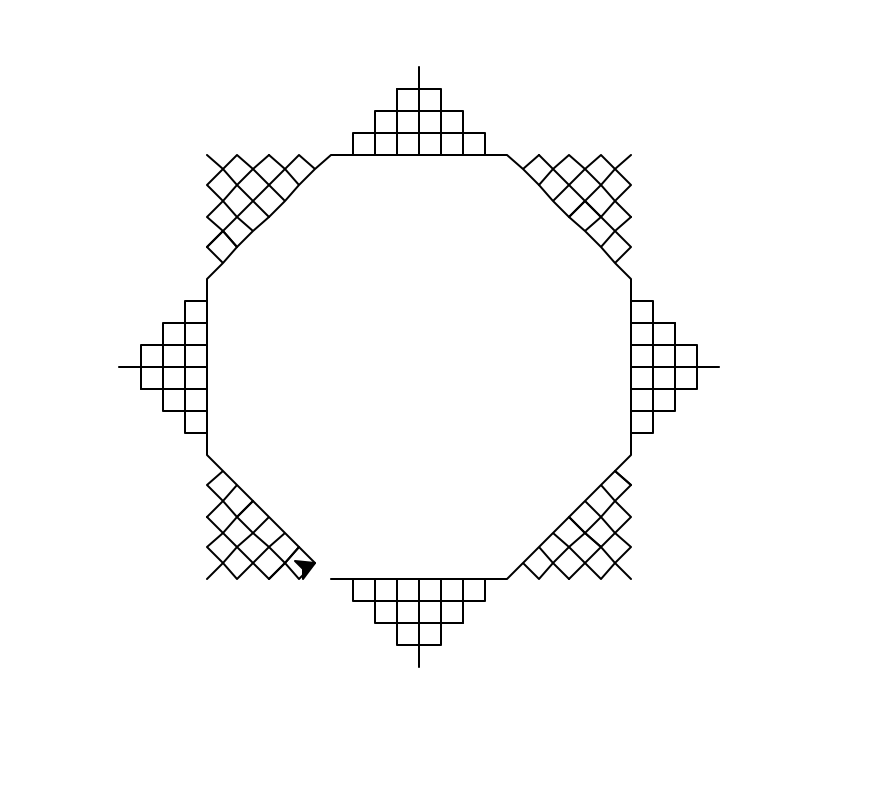 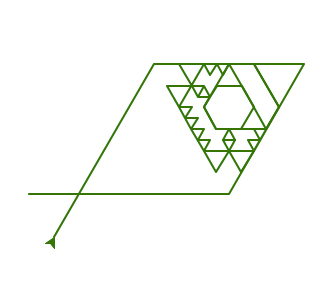 Maggie Li
K. Mayer
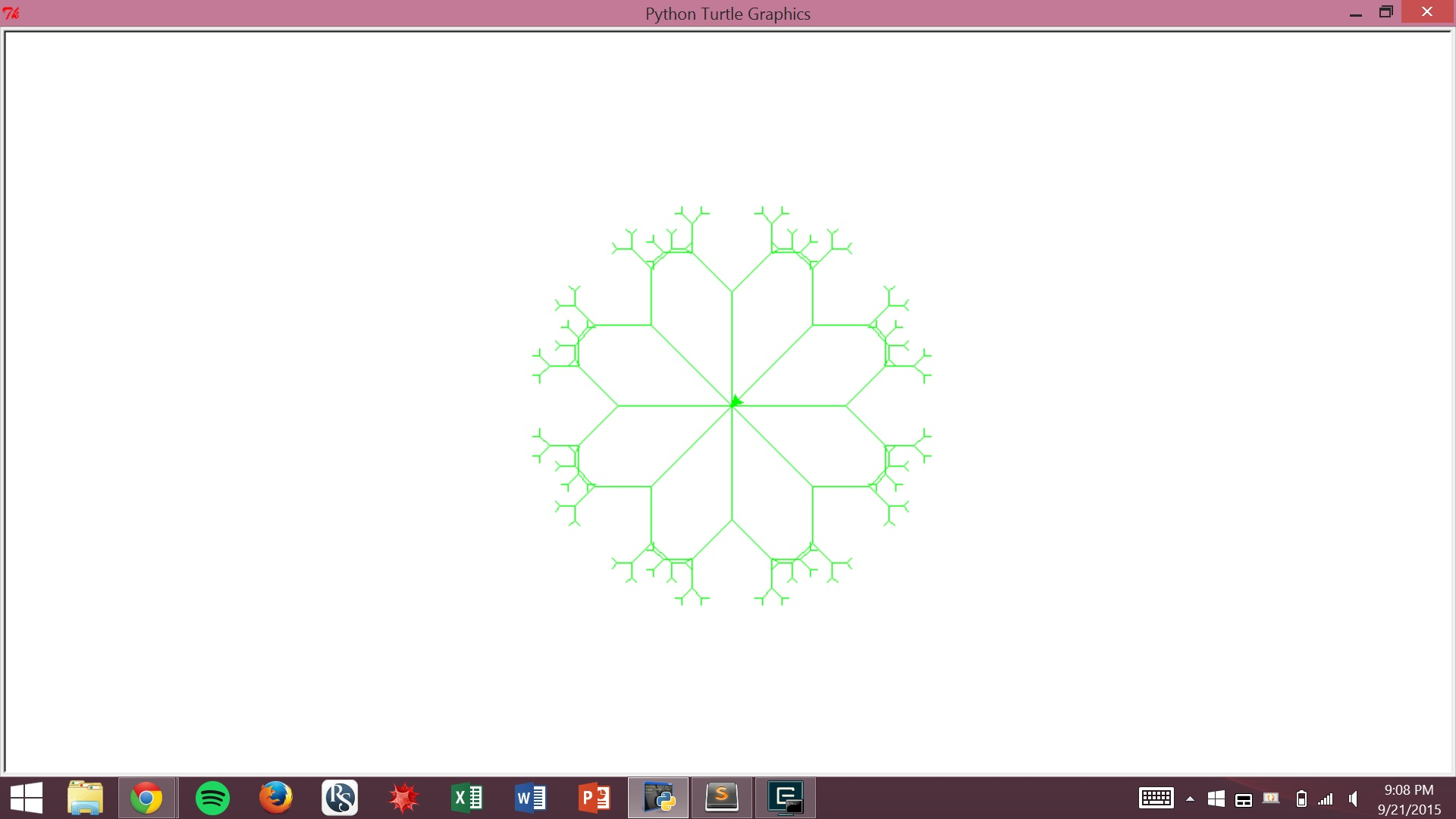 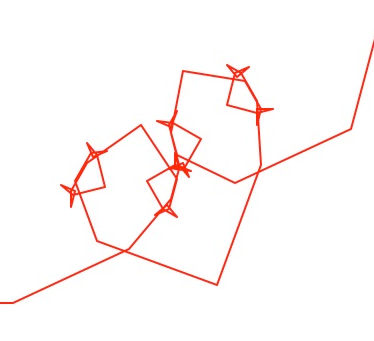 Leah S.
Earl Schultz
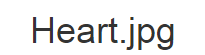 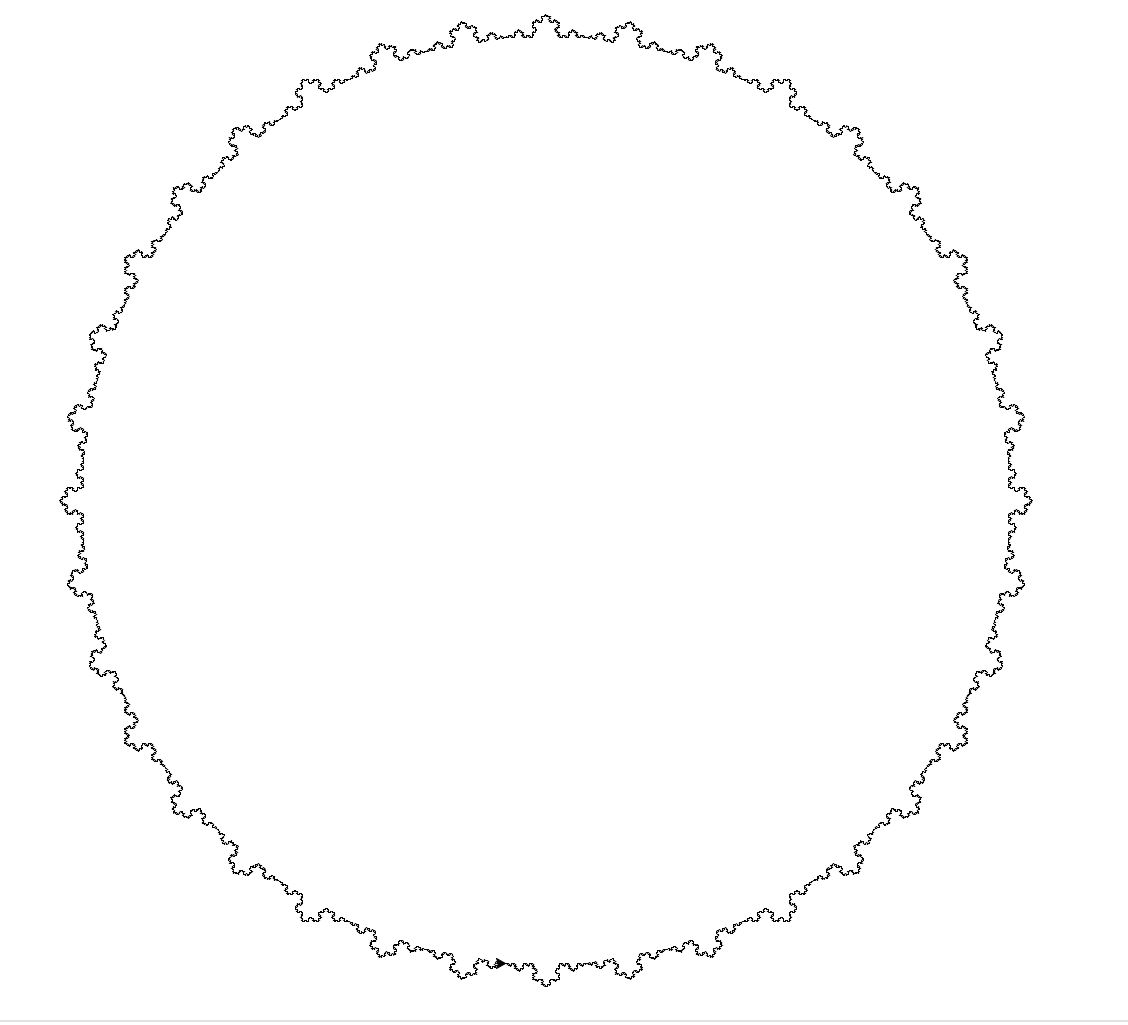 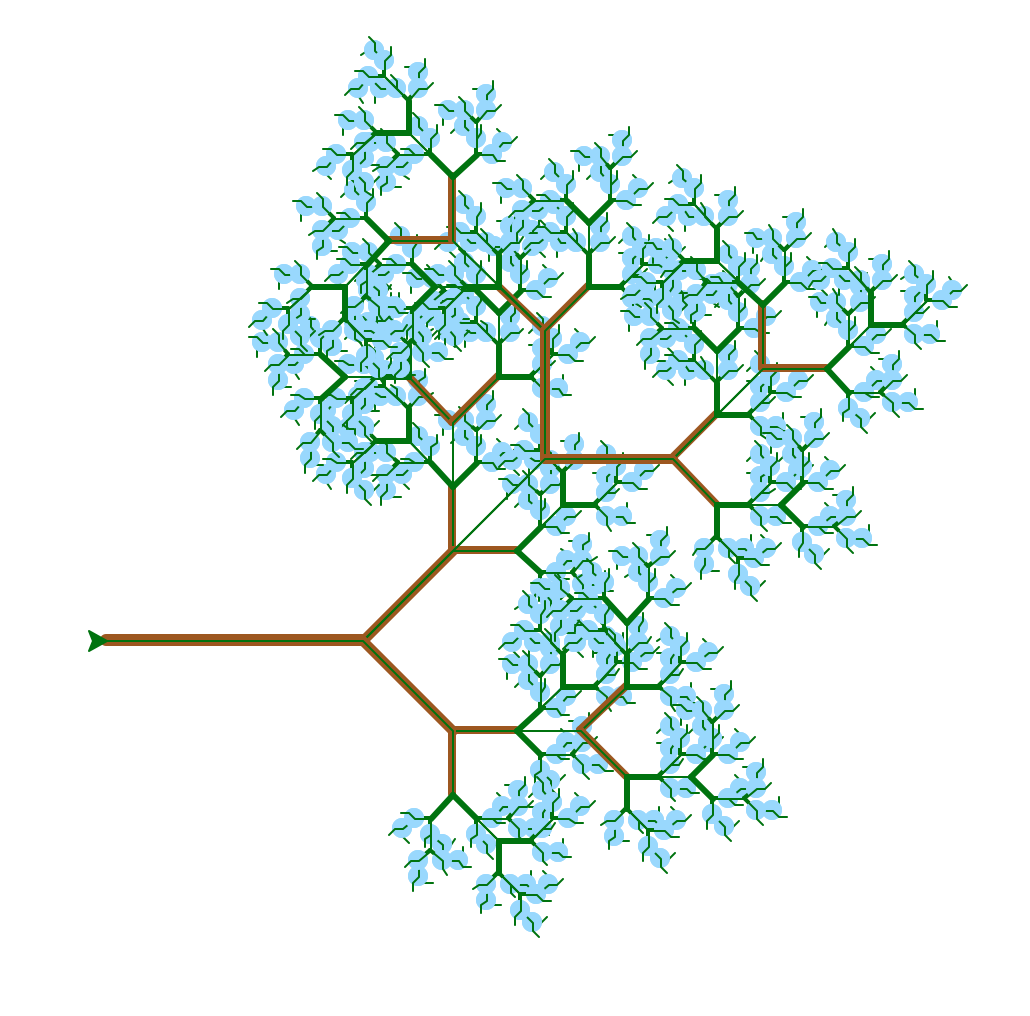 Alice S.
Will P.
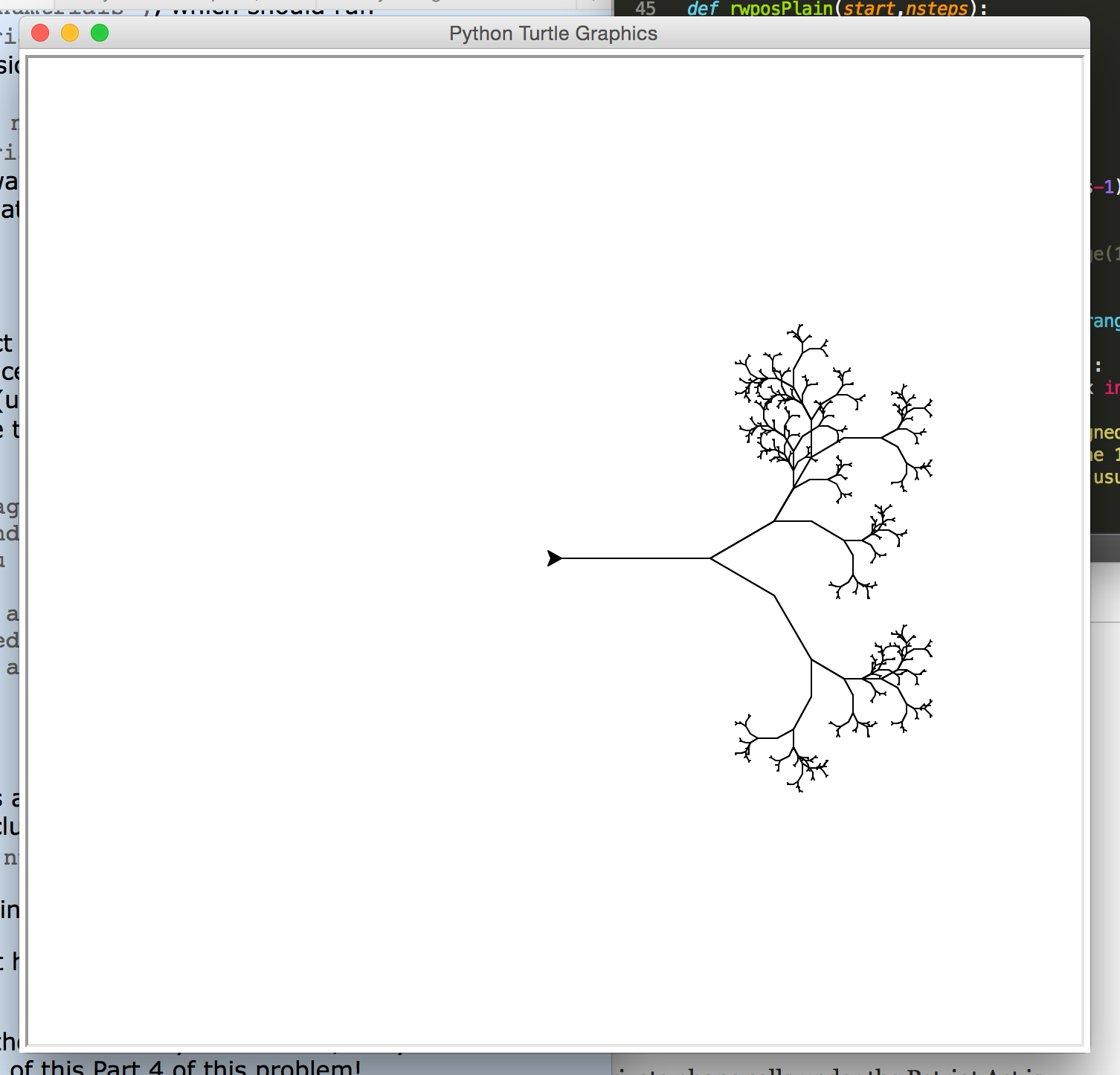 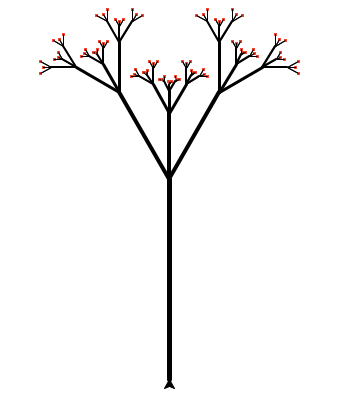 Curtis S.
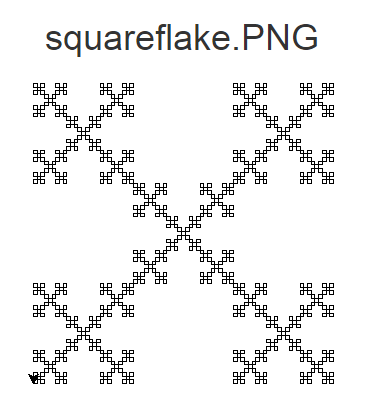 Yi Li
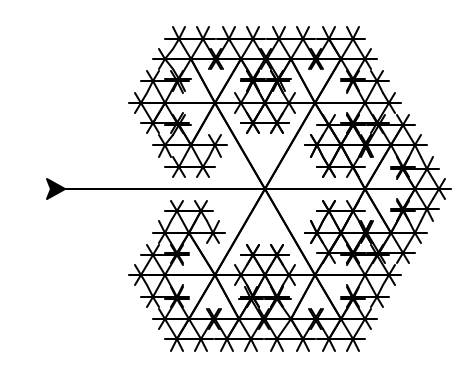 Alex Waggoner
Alex Pachter
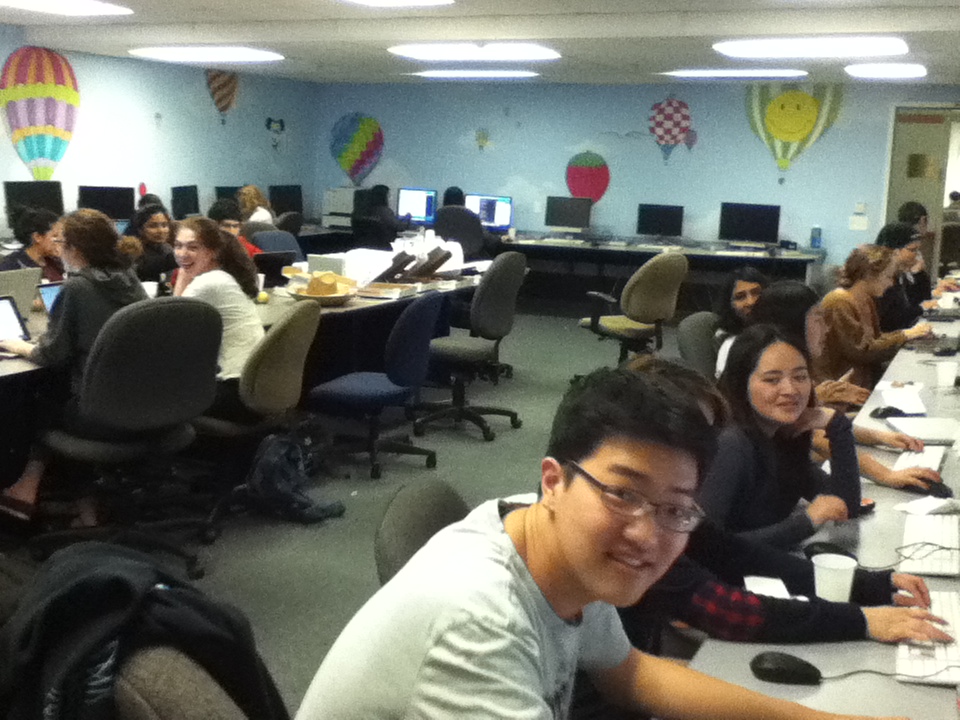 Grutoring…
Th. @ 5:30pm…
Matt Bae
This week's homework may be submitted in two formats: electronically or in stained glass.
See you in Lab!
Insight: Multiplication with Russian Peasants
21  6  ==  126
Write the factors in two columns. 
Repeatedly halve the LEFT and double the RIGHT. 
Pull out the RIGHT values where the LEFT values are odd. 
Sum those values for the answer.
21   6
Try it.  Why does it work?
11  15  ==  165
11   15
Hey, buddy, can you spare an eye?
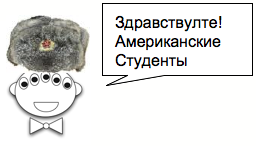 (Translation:  “Hello, American Students!” I've been told there's a typo here, too!)
[Speaker Notes: This algorithm for multiplying two numbers was evidently widely used by peasants in Russia into the 19th century and is evidently still used in some parts of Russia!

The algorithm goes like this:  Write down the two numbers side-by-side.  In this case, 21 and 6.  Then divide 21 by 2 (rounding down) and multiply 6 by 2.  Repeat this process until the number in the left column becomes 1.  Then, highlight those rows in which the first number is odd.  In those rows, collect all the number in the second column and add them up.  That’s the desired product!]
Base 2
Base 10
each column represents the base's next power
ONEs   column
TENs   column
THIRTYTWOs col.
EIGHTs column
SIXTEENs col.
FOURs column
TWOs column
ONEs column
42
101010
4 tens   +   2 ones
HUNDREDs   column
128's   column
SIXTYFOURs   col
THIRTYTWOs   col.
EIGHTs  column
SIXTEENs   col.
FOURs   column
TWOs   column
ONEs   column
TENs   column
ONEs   column
123
--------
1 hundred + 2 tens + 3 ones
Write 123 in binary…
Binary math
Decimal math
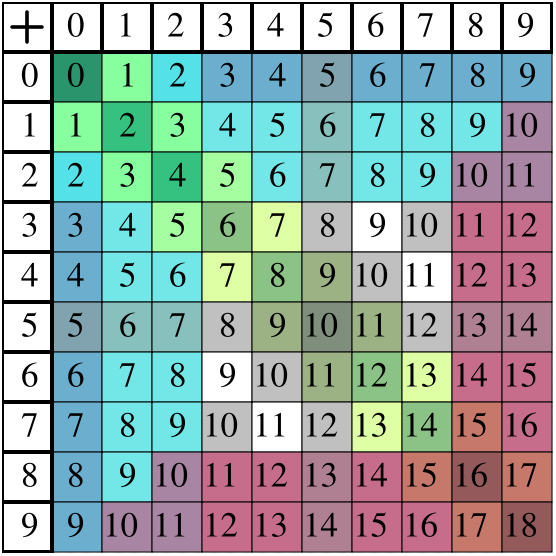 tables of basic facts
+
Addition
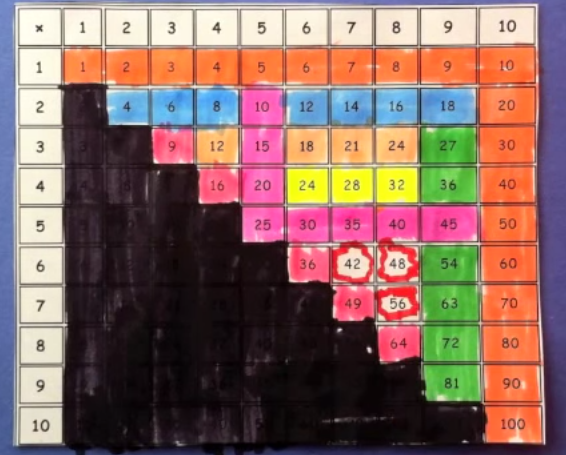 *
Multiplication
www.youtube.com/watch?v=Nh7xapVB-Wk
32
16
8
4
2
1
128
64
32
16
8
4
2
1
Convert these two binary numbers to decimal:
110011
10001000
28
101
Convert these two decimal numbers to binary:
128
64
32
16
8
4
2
1
32
16
8
4
2
1
Extra! Can you figure out the last two binary digits of 78,922,353 without determining any other bits?
We'll return to this in a bit…
Add these two binary numbers WITHOUT converting to decimal !
1
Hint:
529
742
Do you remember this algorithm? It's the same!
+
1271
101101
1110
+
45
14
Multiply these two binary numbers WITHOUT converting to decimal !
Hint:
529
42
Do you remember this algorithm? It's the same!
*
1058
101101
2116
22218
1110
*
A machine could   -  and probably should   -   be doing this !
45
14
Beyond Binary
base 1
digits: 1
111111111111111111111111111111111111111111
32
16
8
4
2
1
101010
base 2
digits: 0, 1
27
9
3
1
base 3
42 ?
digits: 0, 1, 2
There are 10 kinds of  "people"  in the universe:   	those who know ternary, 			those who don't, and 			those who think this is a binary joke!
Beyond Binary
base 1
digits: 1
111111111111111111111111111111111111111111
32
16
8
4
2
1
101010
base 2
digits: 0, 1
27
9
3
1
1120
base 3
digits: 0, 1, 2
base 4
base 5
Which of these isn't 42...?
base 6
222
60
54
46
39
base 7
base 8
and what are the bases of the rest?
base 9
42
base 10
digits: 0, 1, 2, 3, 4, 5, 6, 7, 8, 9
base 11
base 12
Extra! Can you figure out the last binary digit (bit) of  7,053 without determining any other bits?   The last two?  three?
…
8s
4s
2s
1s
53
Lab 4:  Computing in binary
base 2
base 10
128
64
32
16
8
4
2
1
100
10
1
139
=
Try right-to-left!
What does the fact that 139 is ODD tell us?!
Being bit-wise
Evaluate these bitwise operations
You don't need to convert to binary for these three…!
14:      1110
13:      1011
7 << 1
You'll need to use binary here.
5 << 4
14 & 13
170 >> 2
14 | 13
In processors shifts, ands, ors, adds, and subtractions are much faster than multiplying, dividing, and mod, which are relatively slow.
N/4
Given this, what is a way to compute these statements using combinations from only the fast operations above?
N*7
N*17
N%16
Intel x86 processor instructions and their speeds (2011)
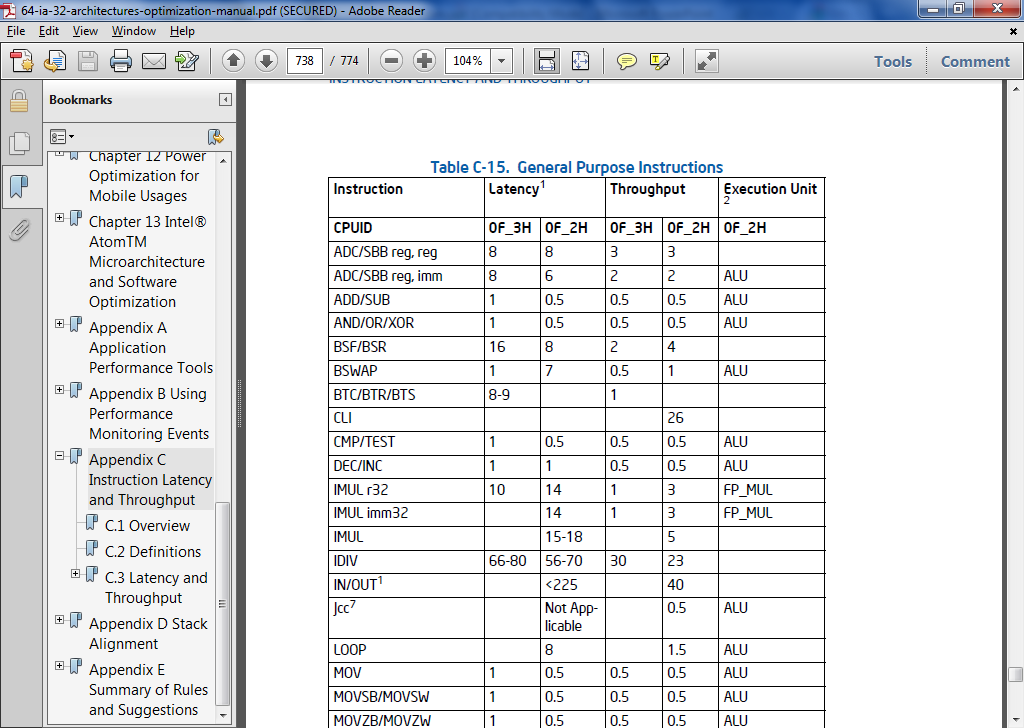 In processors shift, and, or, add, and subtract are much faster than multiply, divide, and mod, which are relatively slow.
+ MOD
N/4
Given this, what is a way to compute these statements using combinations from only  the fast operations above?
N*7
N*17
N%16
Insight:  Russian Peasants' Multiplication
The RPM algorithm
21  6  ==  126
Write the factors in two columns. 
Repeatedly halve the LEFT and double the RIGHT. 
Pull out the RIGHT values where the LEFT values are odd. 
Sum those values for the answer!
21   6
Why does this work?
11  15  ==  165
11   15
Hey, buddy, can you spare an eye?
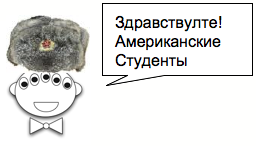 (Translation:  “Hello, American Students!” I've been told there's a typo here, too!)
[Speaker Notes: This algorithm for multiplying two numbers was evidently widely used by peasants in Russia into the 19th century and is evidently still used in some parts of Russia!

The algorithm goes like this:  Write down the two numbers side-by-side.  In this case, 21 and 6.  Then divide 21 by 2 (rounding down) and multiply 6 by 2.  Repeat this process until the number in the left column becomes 1.  Then, highlight those rows in which the first number is odd.  In those rows, collect all the number in the second column and add them up.  That’s the desired product!]
Binary math
Decimal math
tables of basic facts
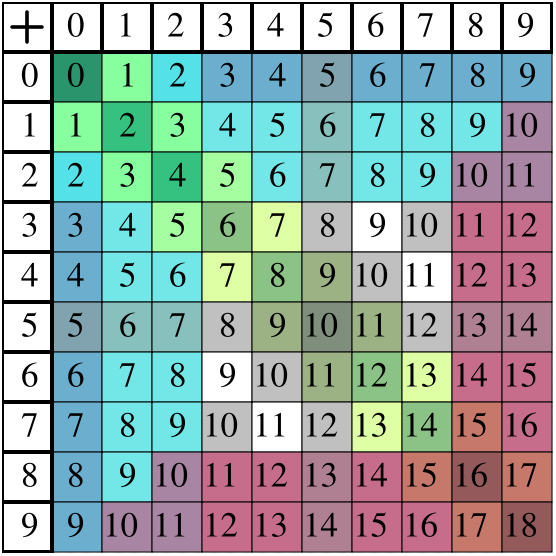 Addition
+
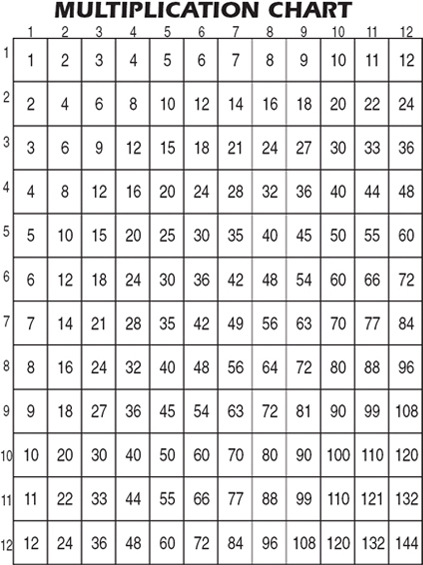 Multiplication
*
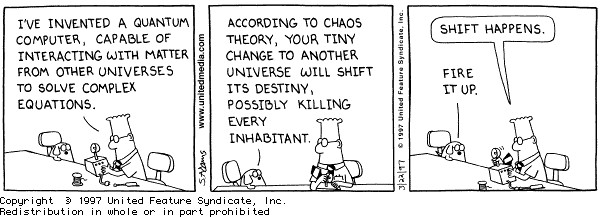 Shift happens...
100
10
1
42
def leftshift( s ):
    """ left-shift by one bit """
    return s + '0'
420
What does left-shifting do to the value of a decimal number?
4
2
1
11
110
What does it do to the value of a binary number?
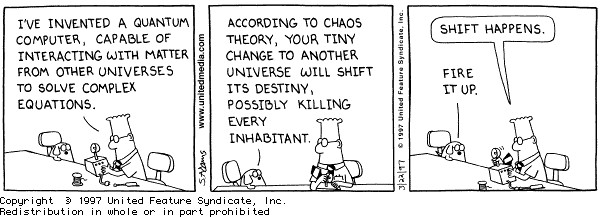 Shift happens...
100
10
1
420
def rightshift( s ):
    """ right-shift by one bit """
    return
42
What does right-shifting do to the value of a decimal number?
4
2
1
110
11
What does it do to the value of a binary number?
A bit of intuition…
Sometimes the bits are almost visible:
21 << 1
5 | 6
5 & 6
?
?
?
5 ^ 6
21 >> 1
?
?
What will these output values be?
Insight:  Multiplication with Russian Peasants
110
   10101
6
x
21
6

24

96
110
            0000
           11000
          000000
         1100000
21   6
10  12
5   24
2   48
1   96
6
12
24
48
+
+
96
126
1111110
126
Decimal
Binary
[Speaker Notes: To see why it works, let’s convert the numbers in both columns to binary.]
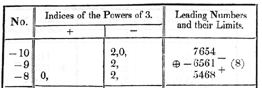 Thomas Fowler's Ternary Computer
finally some sanity in human computing!
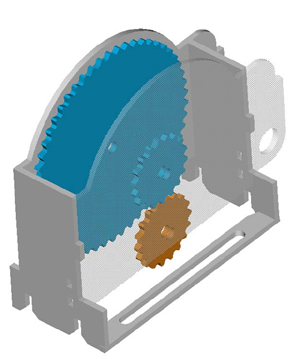 balanced ternary calculations from Fowler's papers
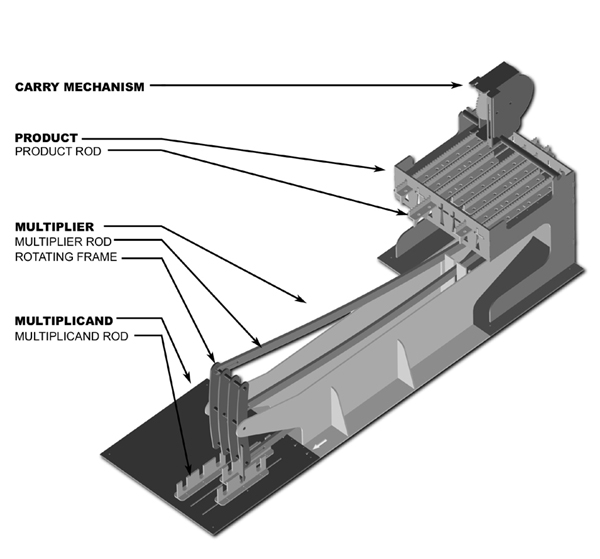 the carry mechanism
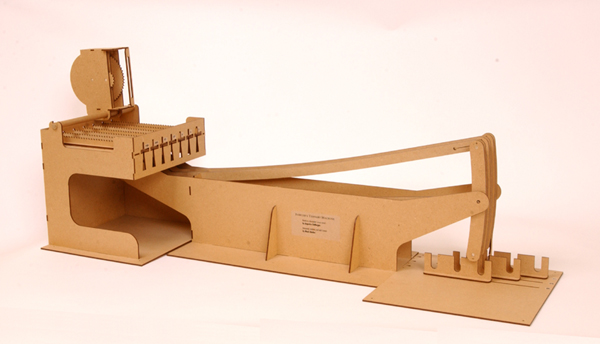 the reconstruction
the computational components
T. Fowler 1777-1843, Treasurer of the Poor Law Union
[Speaker Notes: http://www.mortati.com/glusker/fowler/fowlerbio.htm
"In the 1830’s, Fowler was Treasurer of the Poor Law Union. This job required a considerable number of repetitive monetary calculations, made more complex by the pre-decimal British currency."]
The machine was rebuilt from two sources:
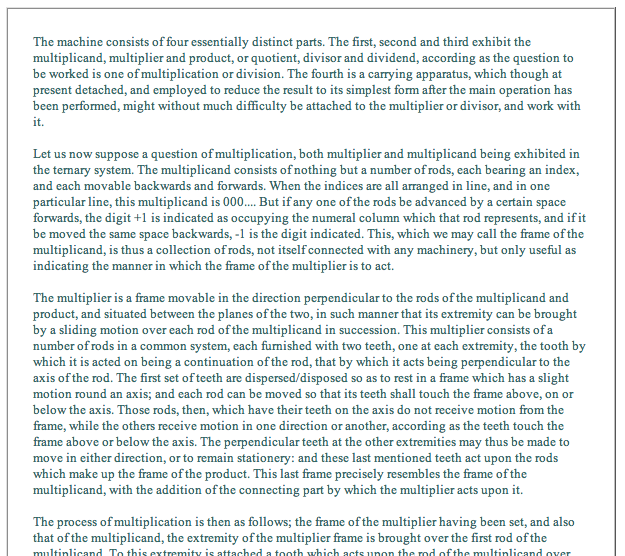 a two-page description (with no images) by mathematician A. DeMorgan
http://www.mortati.com/glusker/fowler/index.htm
The machine was rebuilt from two sources:
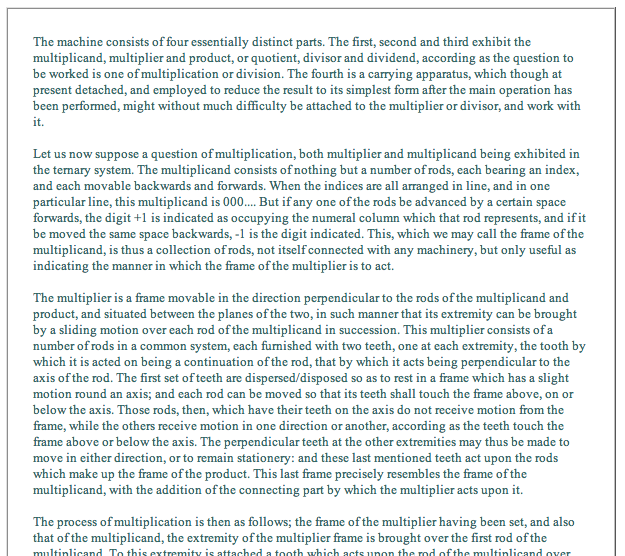 a two-page description (with no images) by mathematician A. DeMorgan
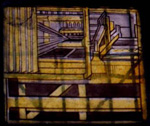 a picture of it as a stained-glass window in Fowler's church: St. Michael's of Great Torrington, North Devon, U.K.!
http://www.mortati.com/glusker/fowler/index.htm
This week's homework may be submitted in two formats: electronically or in stained glass.
See you in Lab!
Base 2
Base 10
each column represents another power of the base
TWOS
THOUSANDTHS
HUNDRETHS
DECIMAL point
ONES
TENTHS
QUARTERS
EIGHTHS
ONES
BINARY point
HALVES
2.375
10.011
0.0001100110011001100110011...
0.1
Now I see the "point" of binary!
Floats? Let's look at math.pi...
>>> import math
>>> math.pi
3.141592653589793



Seems ok...
How to get the least significant figures?
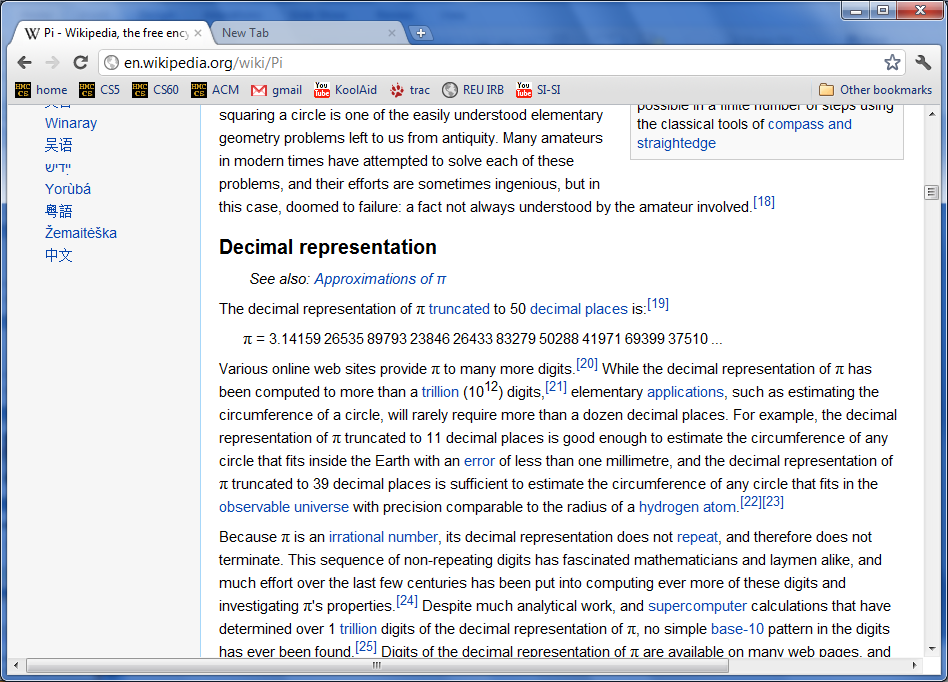 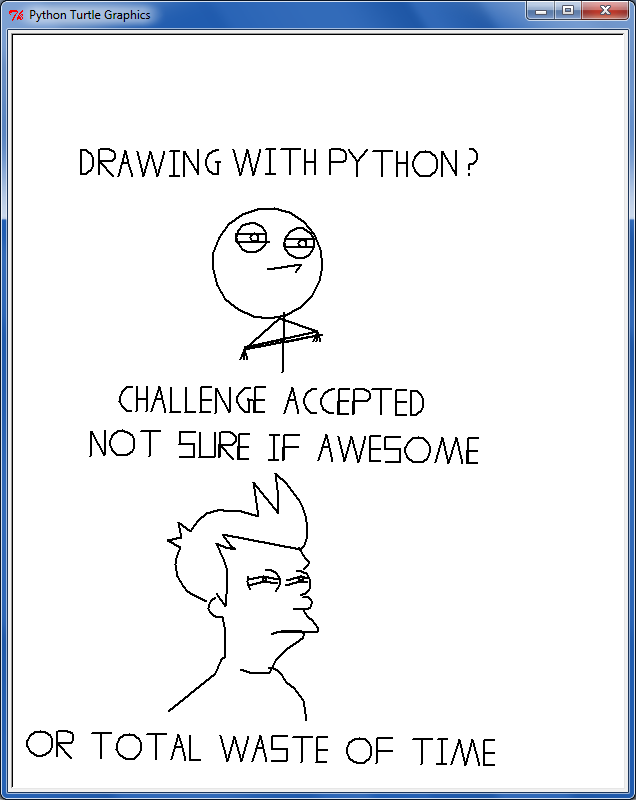 ?!?!
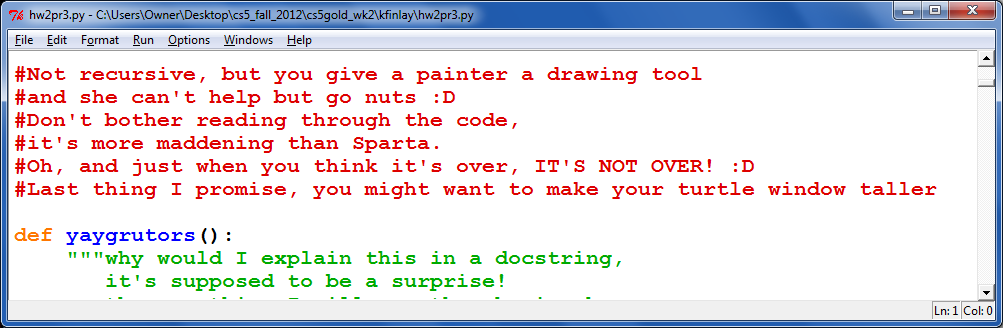 Eye-catching submissions...
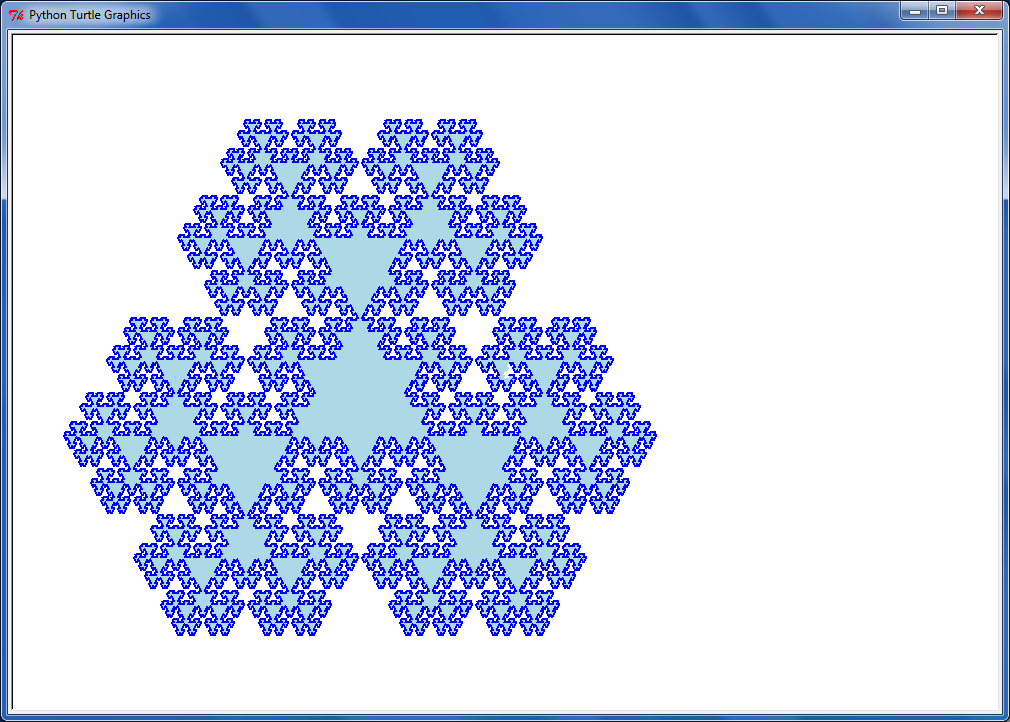 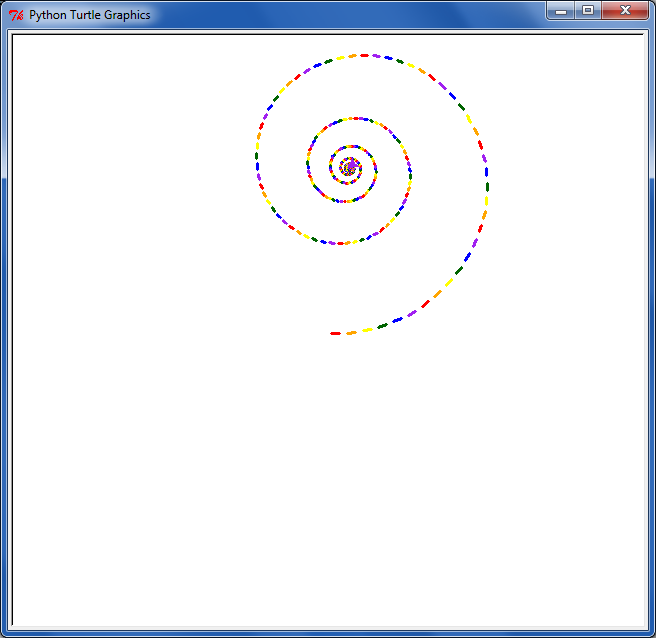 Eye-catching submissions...
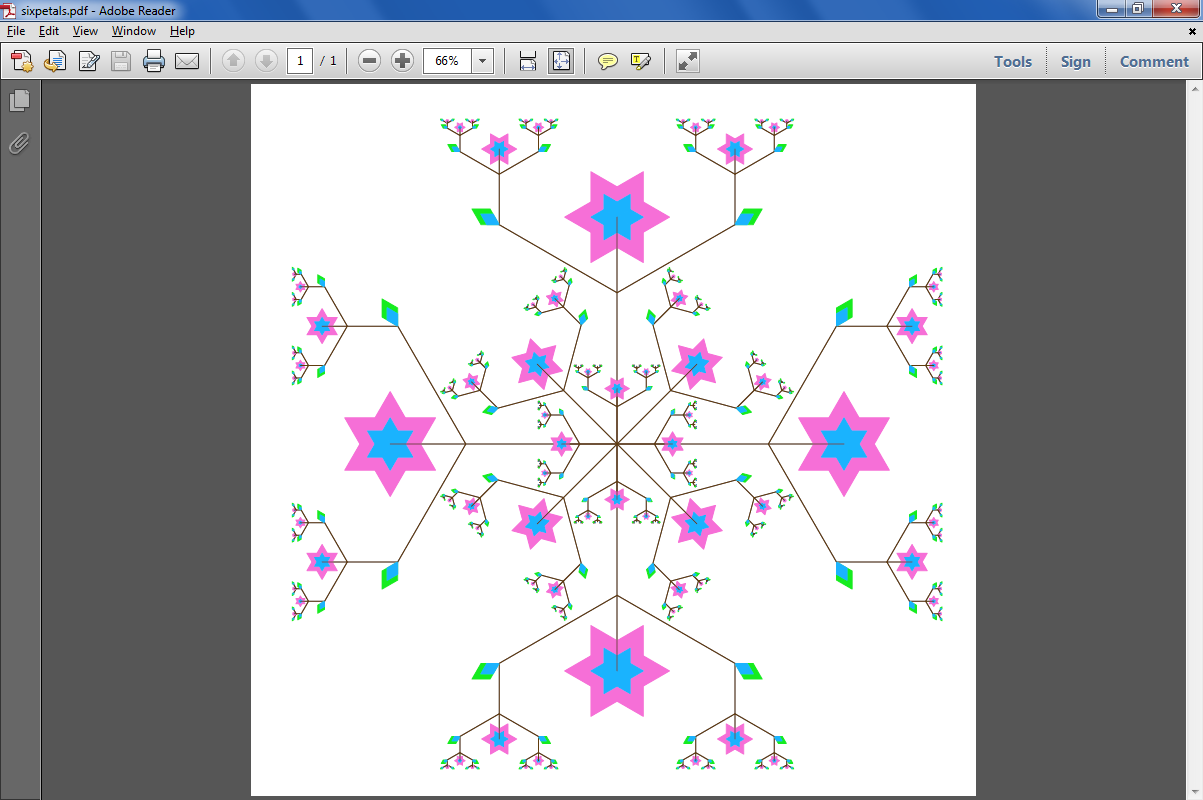 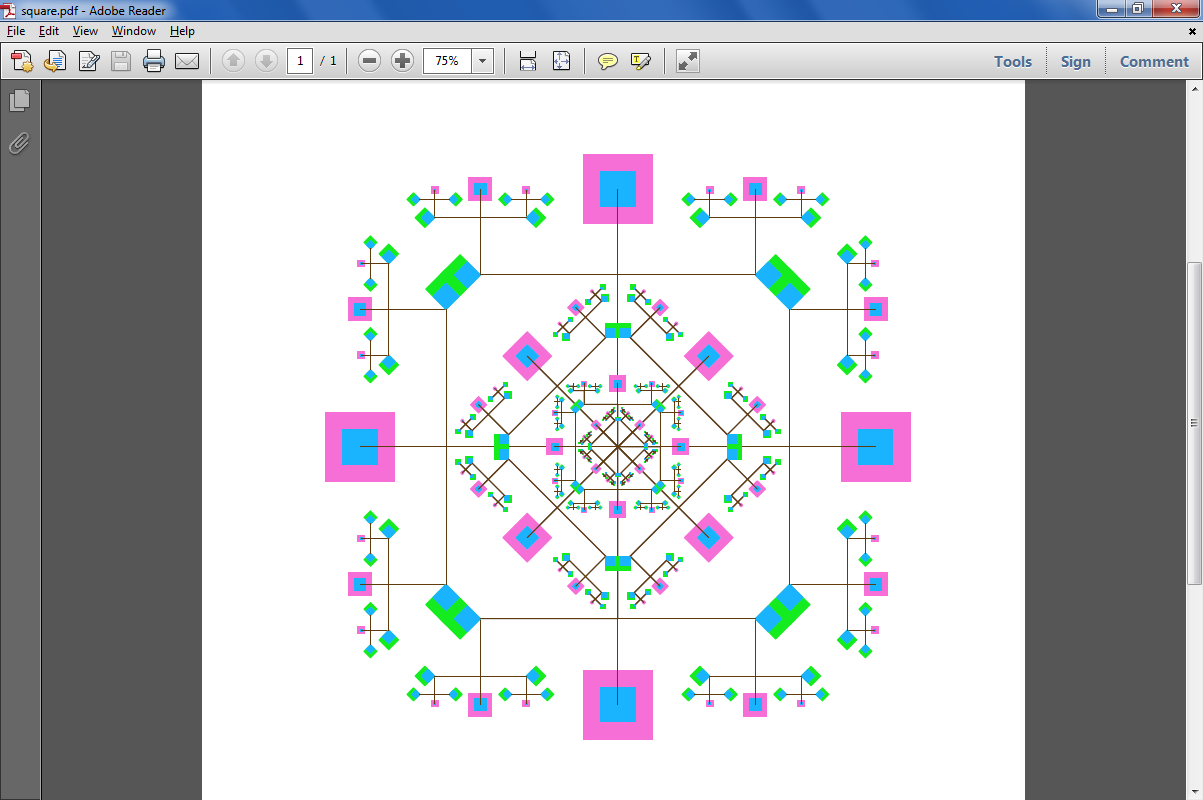 Turtle Art…
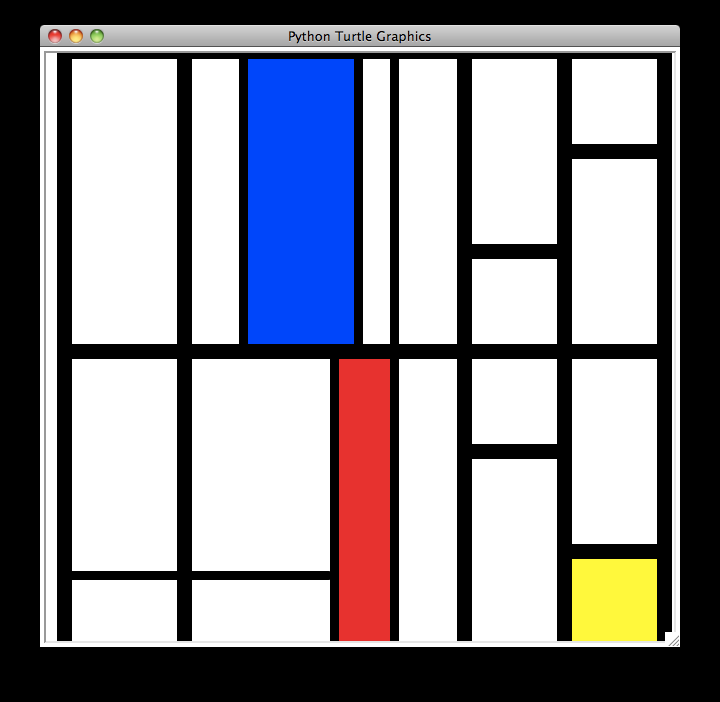 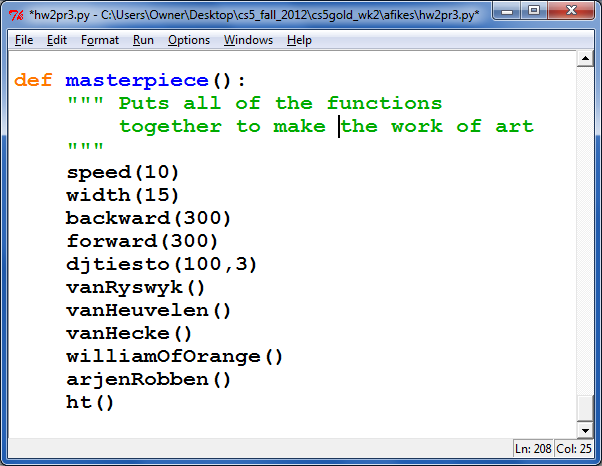 Bits everywhere!
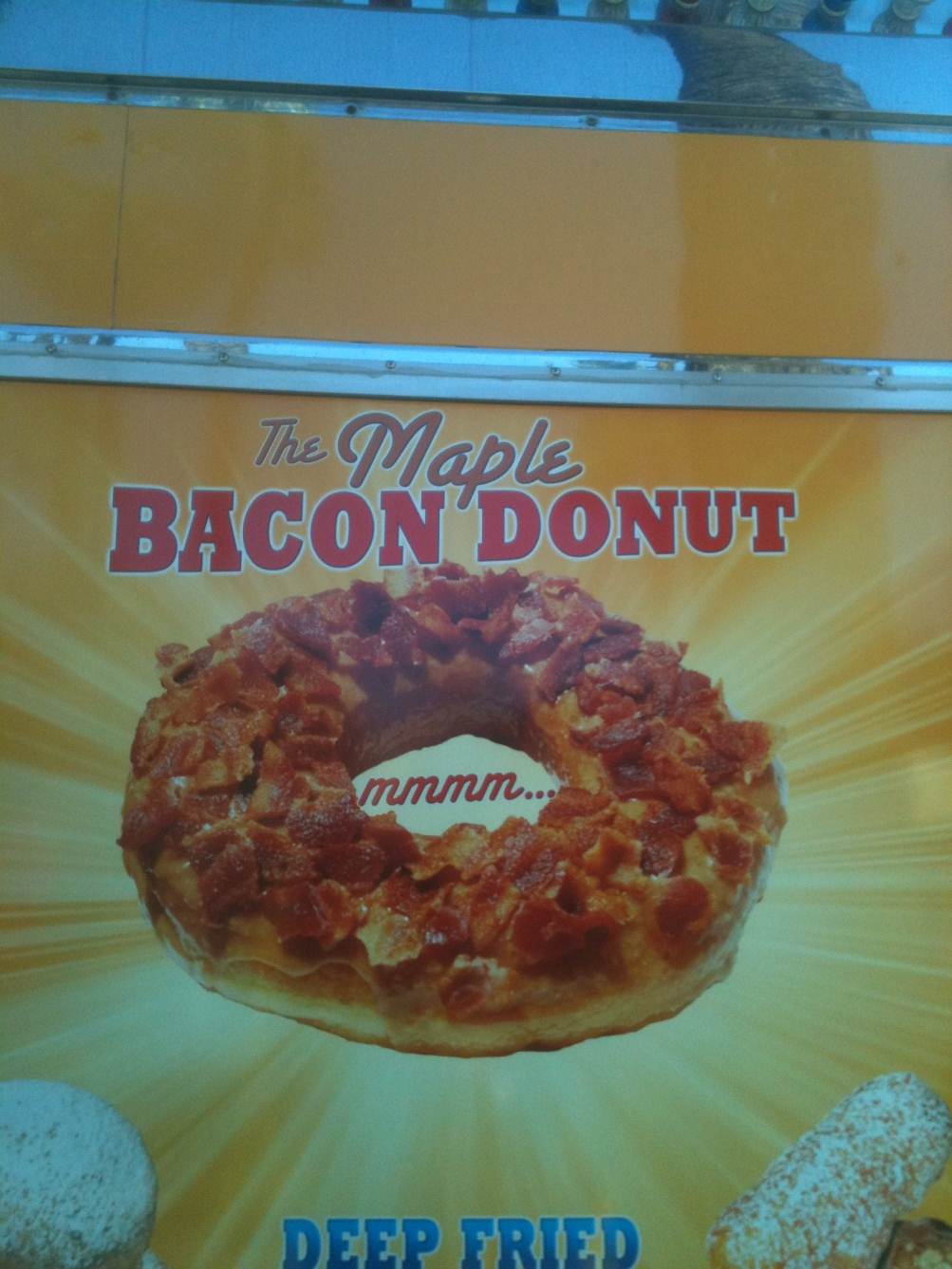 LA County Fair
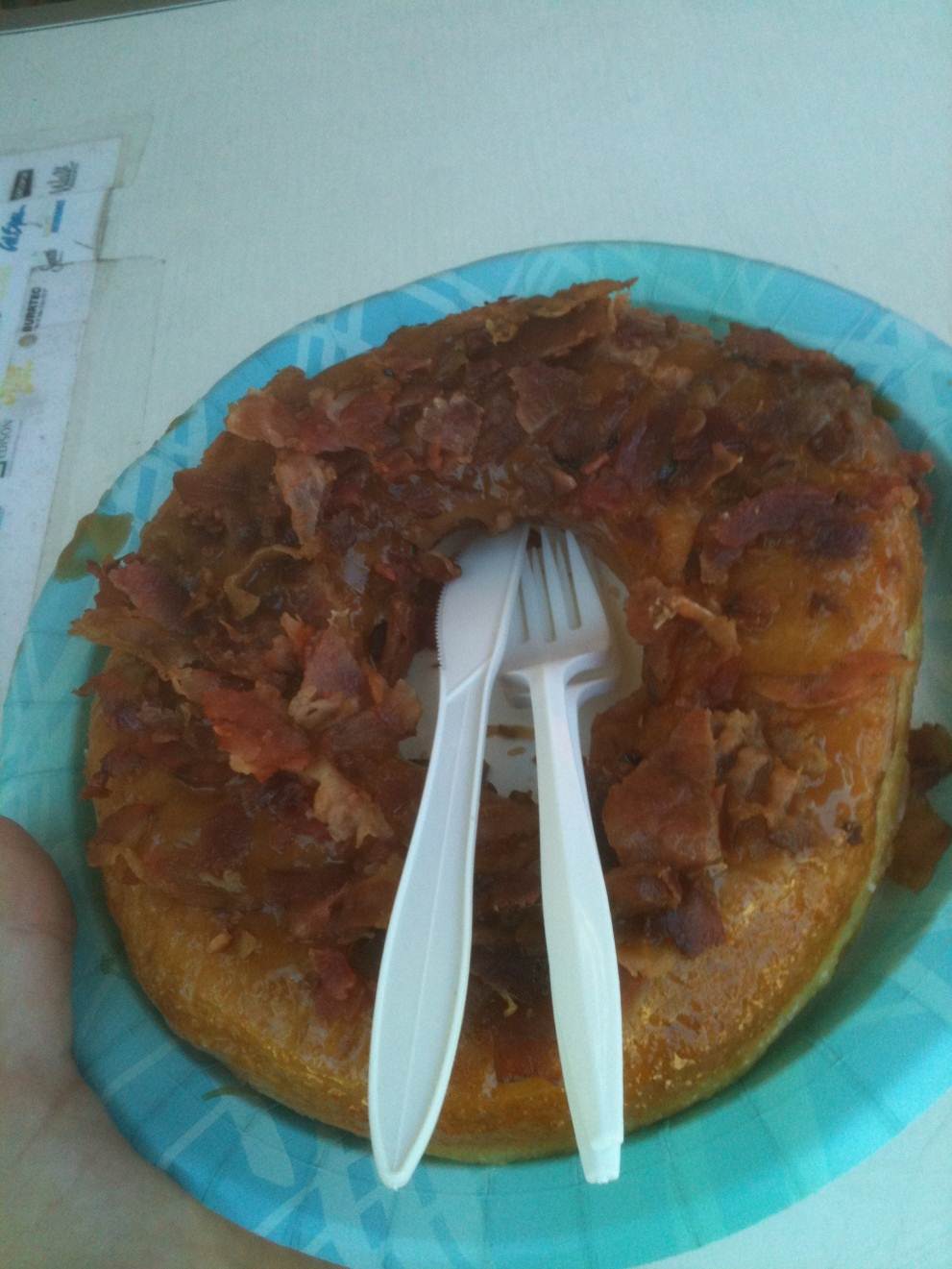 most binary dessert!
Imagine if we had only 4 bits …
.0625
.125
We could only represent these values!
.25
.5
How would the machine represent 8/10 ?
0.0000
0.0000
0.0625
0.0001
0.1250
0.0010
We might type the decimal value   0.8
The computer represents it as the closest available float:
This float's decimal value is 0.8125 
So, it acts like you typed 0.8125 ! 
Including when the value gets printed
0.1875
0.0011
0.2500
0.0100
0.3125
0.0101
…
…
0.7500
0.1100
0.8125
0.1101
0.8750
0.1110
0.1111
0.9375
4 bits
IEEE* floats
*Institute of Electrical and Electronics Engineers
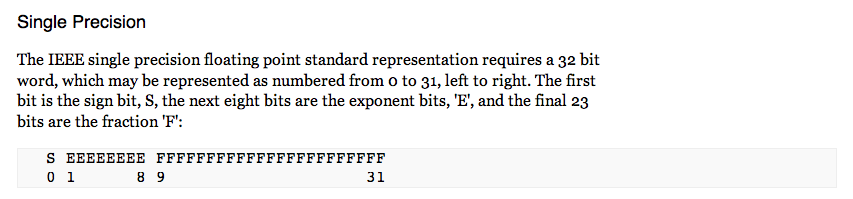 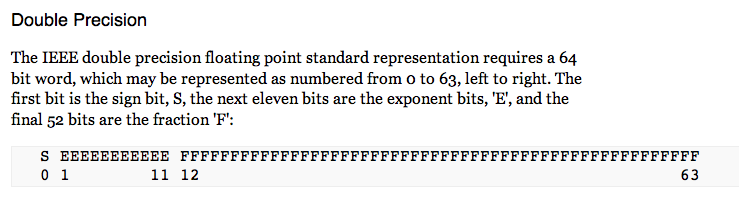 Python uses double precision floats
64 bits == 8 bytes each
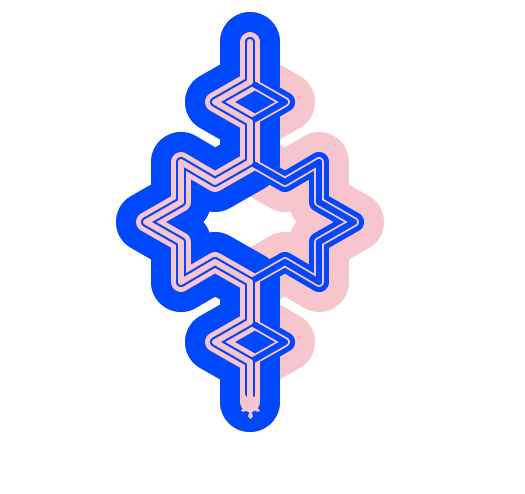 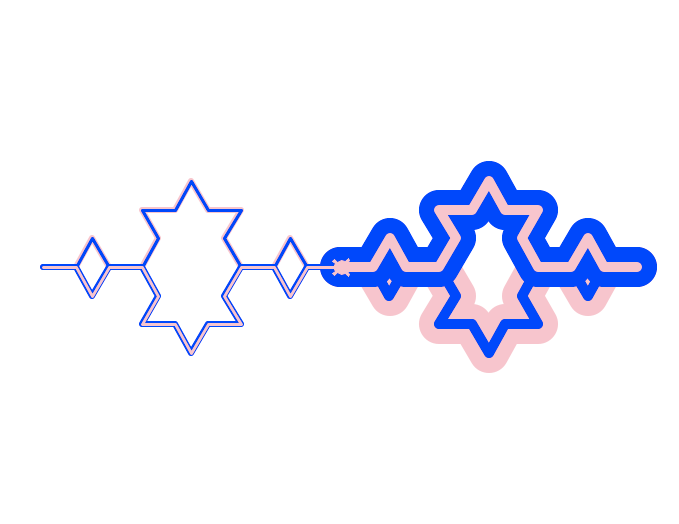 Theresa Wong
Kai Kaneshina
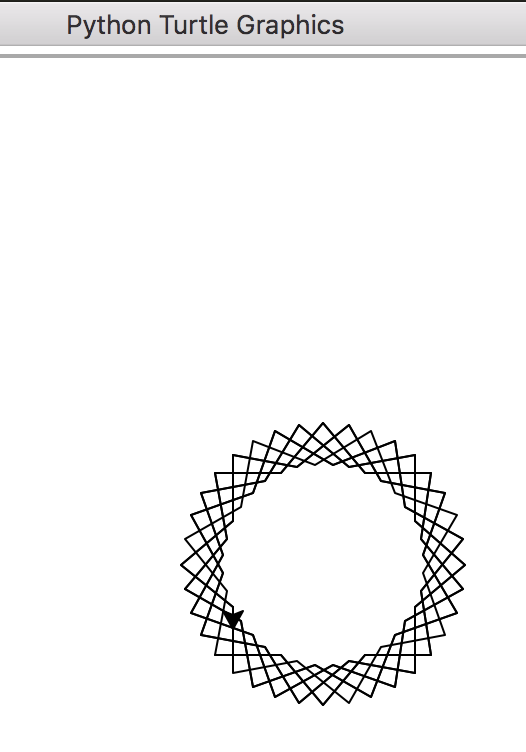 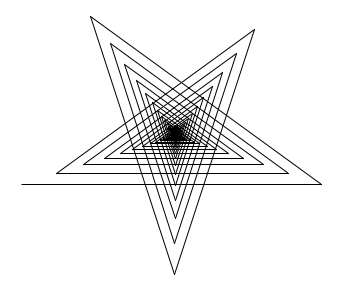 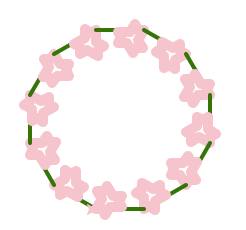 Emily Walter
Wenjing S.
William Teav
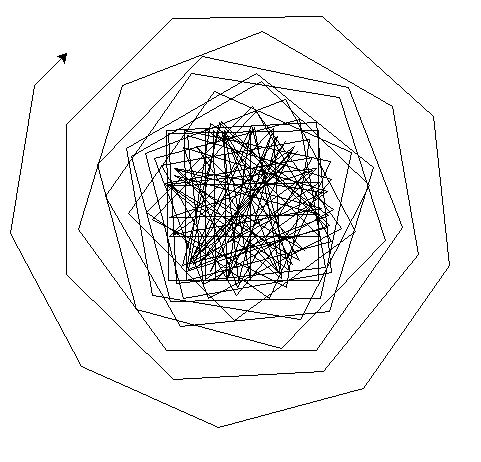 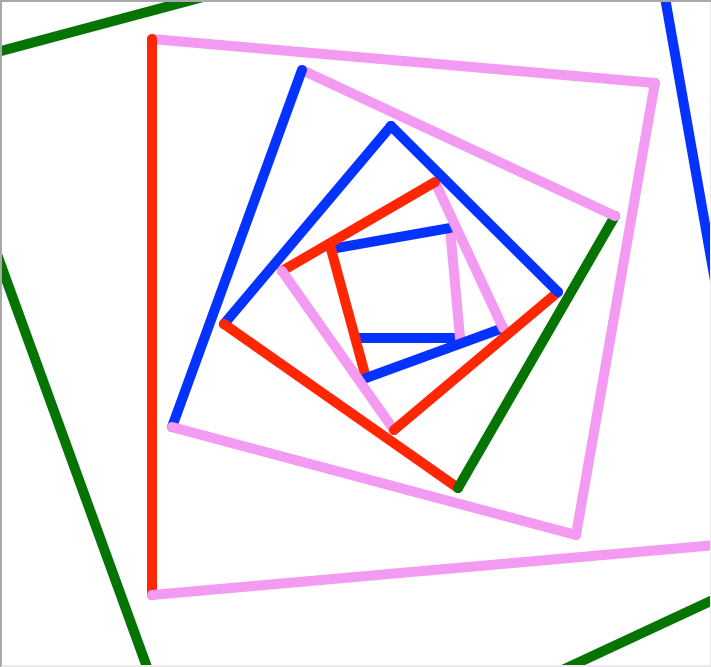 Julian Perez
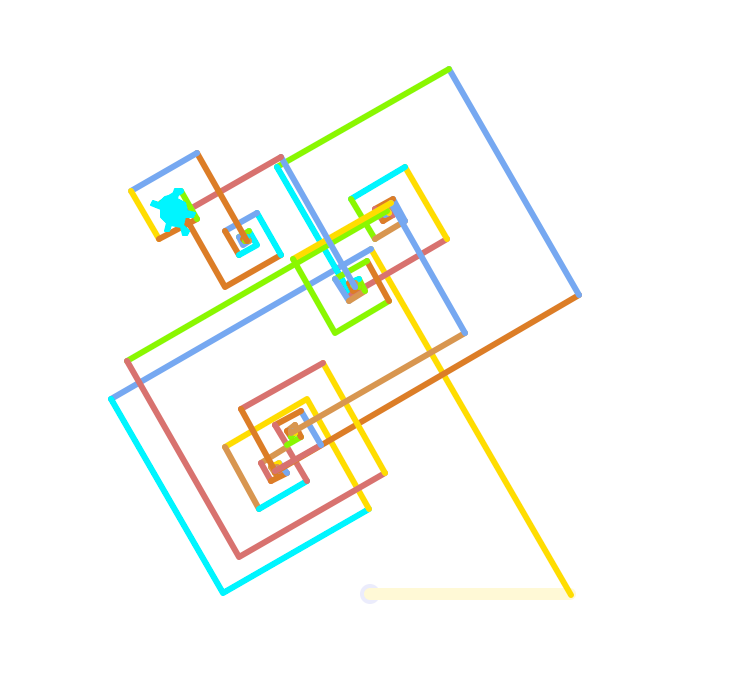 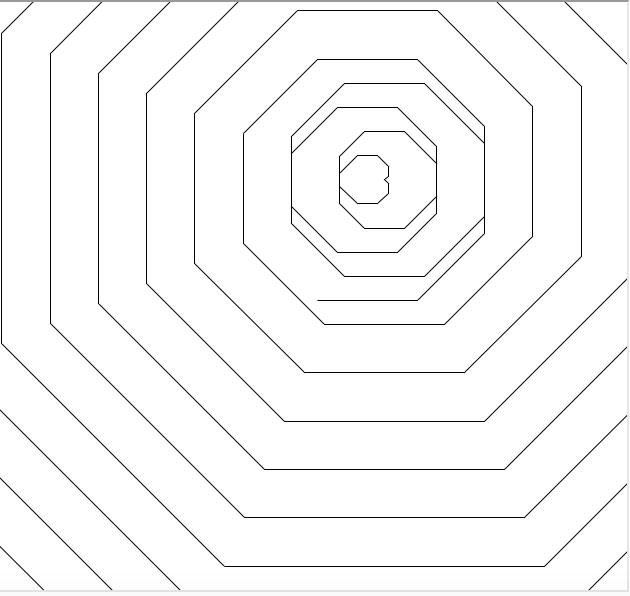 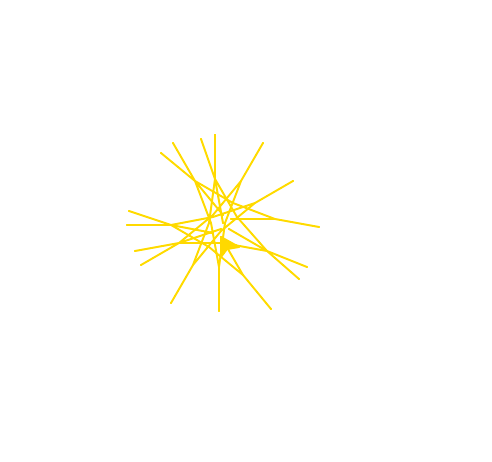 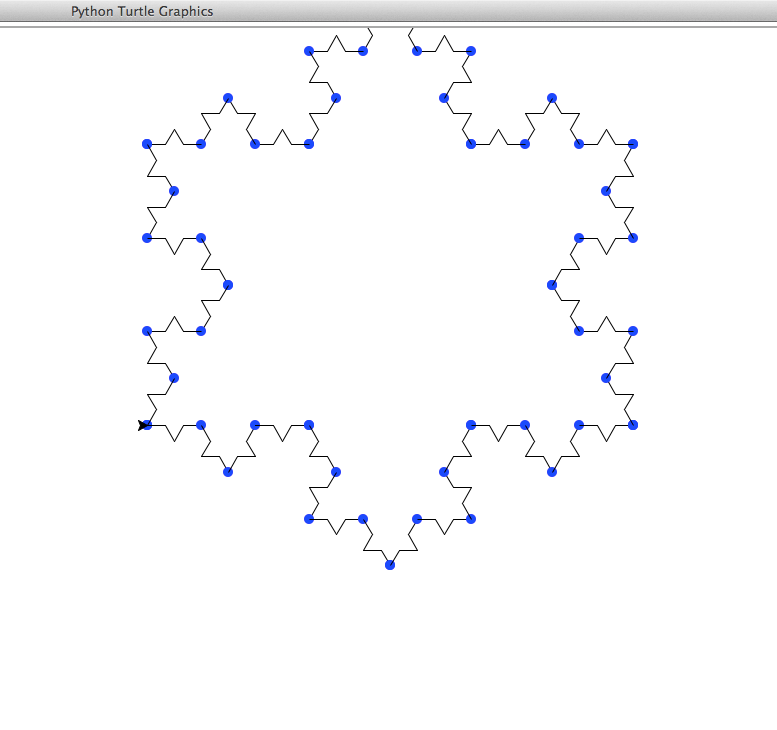 Lauren Hartz
Shambhavi Sahai
Spirals...
Laura Montenegro
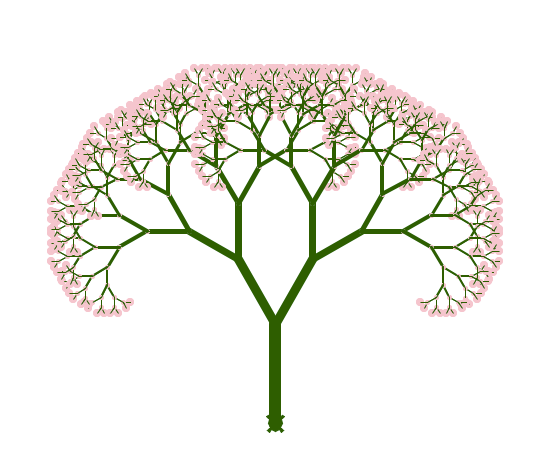 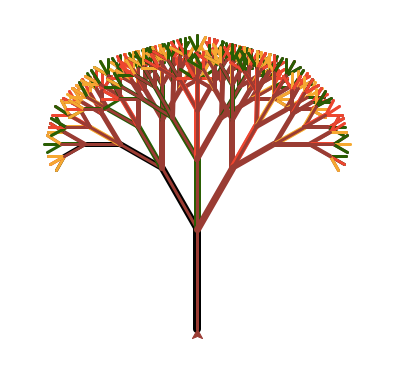 N. Behrman
Trees!
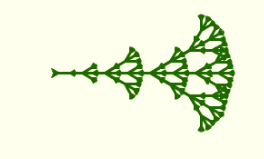 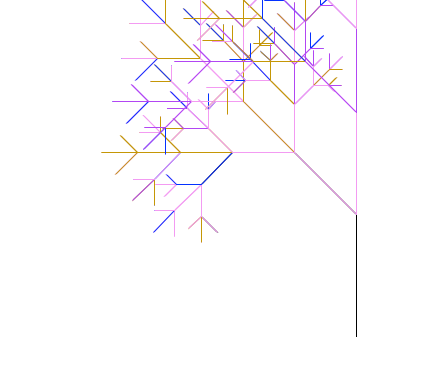 Jacob Shore
M. Lesh
Stefan B.-Taylor
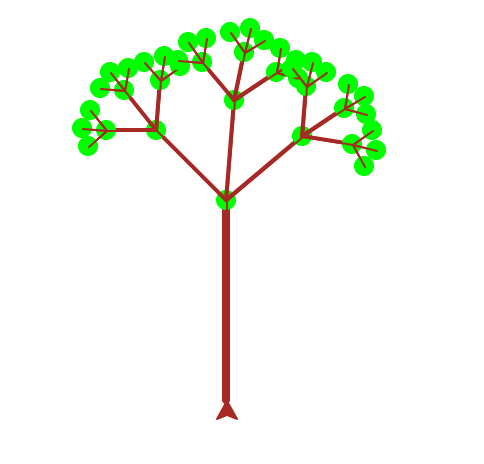 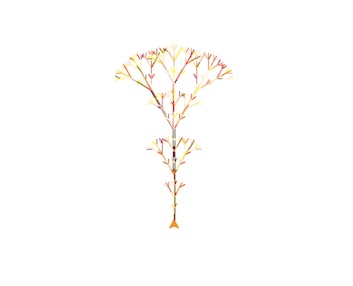 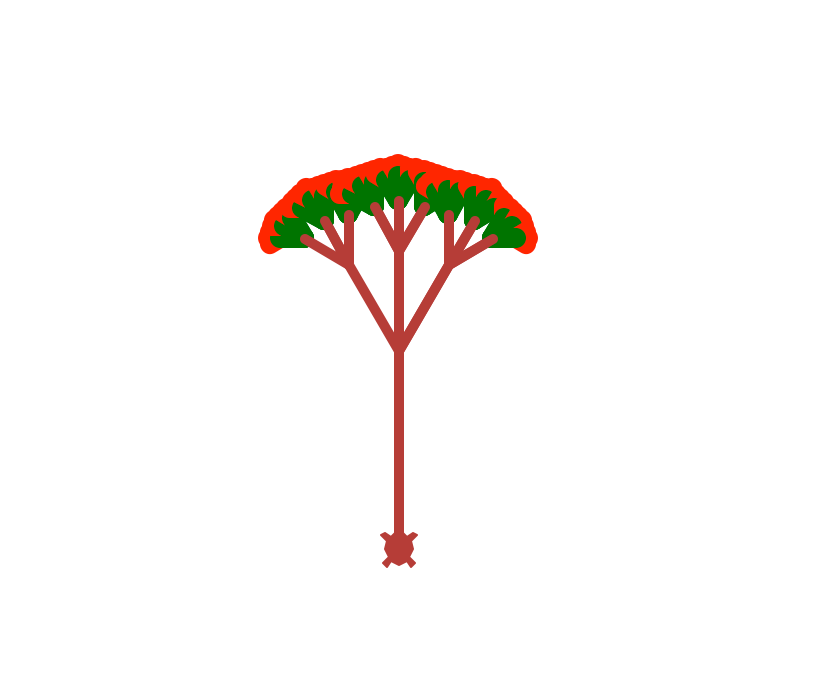 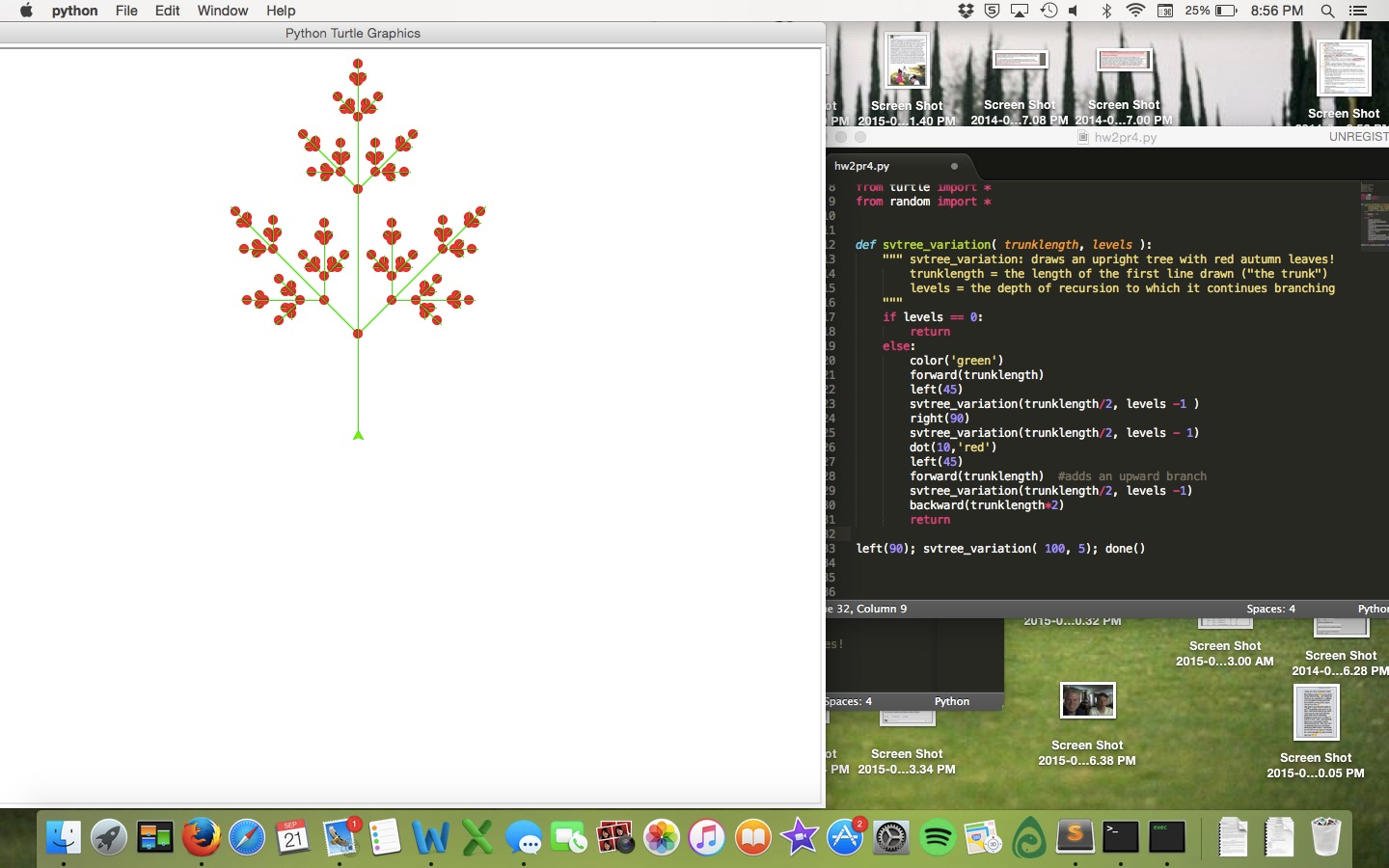 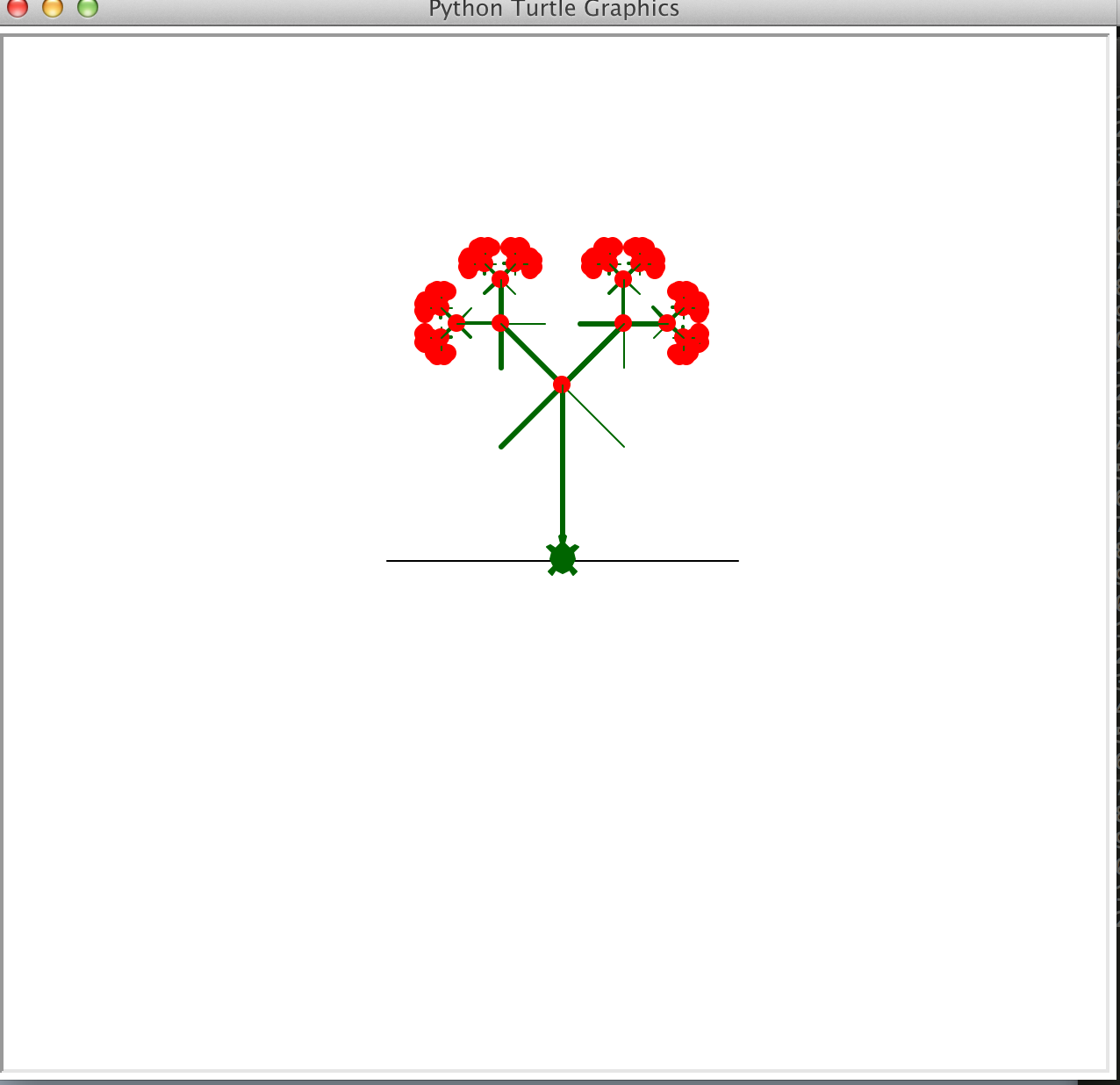 R. Sun
N. Blumm
Khadija Omerdin
R. Song
K Heflin
Base 2
Base 10
each column represents another power of the base
TENs column
ONEs column
THIRTYTWOs col.
EIGHTs column
SIXTEENs col.
FOURs column
TWOs column
ONEs column
42
101010
4 tens   +   2 ones
128s column
SIXTYFOURs col
THIRTYTWOs col.
HUNDREDs column
EIGHTs column
SIXTEENs col.
FOURs column
TWOs column
ONEs column
TENs column
ONEs column
123
--------
1 hundred + 2 tens + 3 ones
Write 123 in binary…
Binary math
Decimal math
tables of basic facts
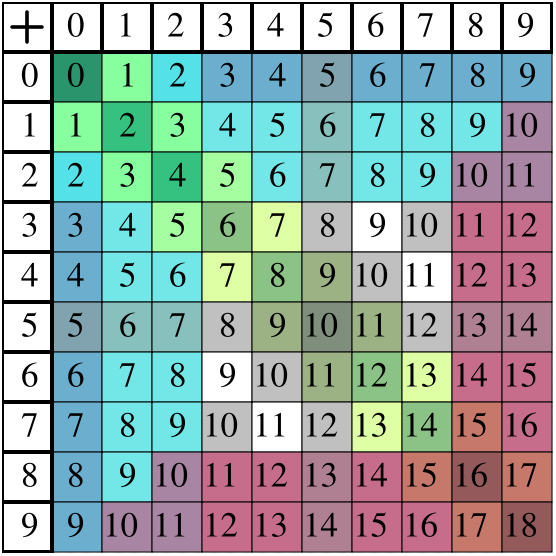 Addition
+
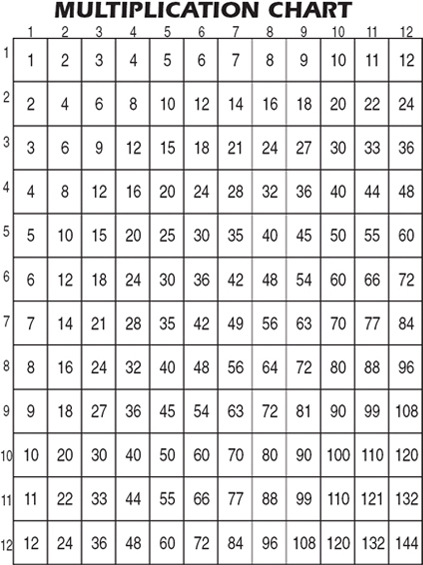 Multiplication
*
MULTIPLY these two binary numbers WITHOUT converting to decimal !
529
42
Hint:
*
101101
Do you remember this algorithm? It's the same!
1058
1110
2116
*
22218
Lab 4
base 2
base 10
128
64
32
16
8
4
2
1
100
10
1
RIGHT-to-LEFT conversion !
10001000
136
=
def numToBinary( N ):
  if N == 0: 
    return ''
  elif N%2==0:
    return
Which other operators will you need in this recursive case of numToBinary?
Base 2
Base 10
each column represents another power of the base
TENs column
ONEs column
THIRTYTWOs col.
EIGHTs column
SIXTEENs col.
FOURs column
TWOs column
ONEs column
42
101010
4 tens   +   2 ones
128s column
SIXTYFOURs col
THIRTYTWOs col.
HUNDREDs column
EIGHTs column
SIXTEENs col.
FOURs column
TWOs column
ONEs column
TENs column
ONEs column
123
--------
1 hundred + 2 tens + 3 ones
Write 123 in binary…
Binary math
Decimal math
tables of basic facts
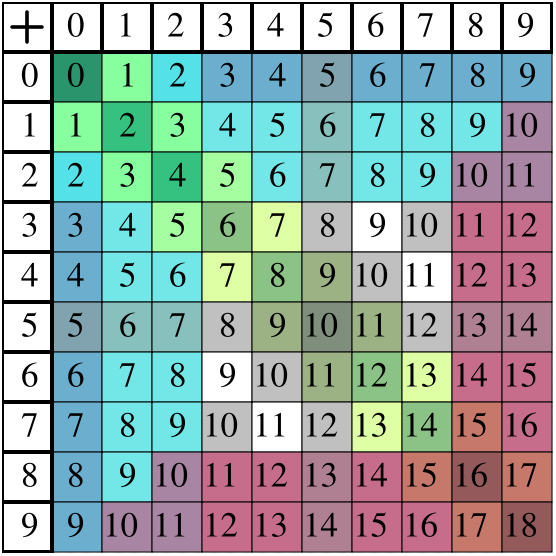 Addition
+
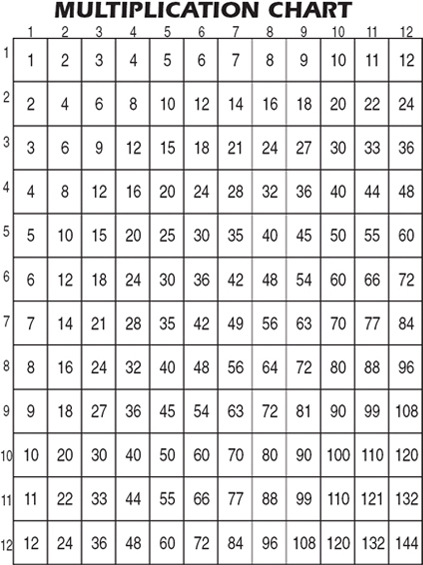 Multiplication
*
There are 10 kinds of "people" in the universe: those who use binary, and those who do not!
"Quiz"
Name(s):
32
16
8
4
2
1
110011
10001000
Convert these two binary numbers to decimal:
28
101
Convert these two decimal numbers to binary:
WITHOUT converting to decimal !
Add these two binary numbers:
Multiply these binary numbers:
101101
101101
1110
1110
+
*
1
529
Hint: Remember this algorithm? It's the same…
+
742
1271
Off base?
All this focus on 10 seems so alien!
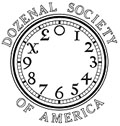 Base 60 – Ancient Sumeria
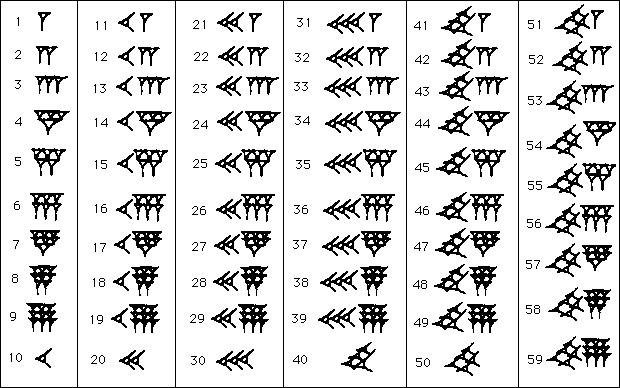 Base 12 – "Duodecimal Society" 	      "Dozenal Society"
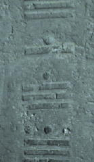 Olmec base-20 number representation (East Mexico, 1200 BC-600 AD)
Base 20 – America, precolombus
Echoes of these bases are still bouncing around…
[Speaker Notes: Echoes:
dozen, gross -- show donzenal society pages:
http://www.dozenal.org/index.php?u=31
http://www.polar.sunynassau.edu/~dozenal/
British units: 12 inches, 12 ounces (Latin: uncia)
time: 12 hours
60: seconds, minutes, circular arcs -- from a 360 day calendar of the ancient sumerians and babylonians (circle of the sun going around the earth)

base 20 -- even though there is no evidence in Europe…
fingers + toes
"four score and seven years ago"
languages exhibit it:
French 
Twenty (vingt) is used as a base number in the French language names of numbers from 60 to 99. So for example, quatre-vingts, the French word for 80 literally means "four twenties", and soixante quinze, the word for 75 is literally "sixty-fifteen.").]
Lab 4
base 2
base 10
128
64
32
16
8
4
2
1
100
10
1
RIGHT-to-LEFT conversion !
10001000
136
=
def numToBinary( N ):
  if N == 0: 
    return ''
  elif N%2==0:
    return
Which other operators will you need in this recursive case of numToBinary?
Beyond Binary
base 1
digits: 1
111111111111111111111111111111111111111111
128
64
32
16
8
4
2
1
101010
base 2
digits: 0, 1
42
base 10
digits: 0, 1, 2, 3, 4, 5, 6, 7, 8, 9
Beyond Binary
base 1
digits: 1
111111111111111111111111111111111111111111
128
64
32
16
8
4
2
1
101010
base 2
digits: 0, 1
81
27
9
3
1
base 3
digits: 0, 1, 2
42
base 10
digits: 0, 1, 2, 3, 4, 5, 6, 7, 8, 9
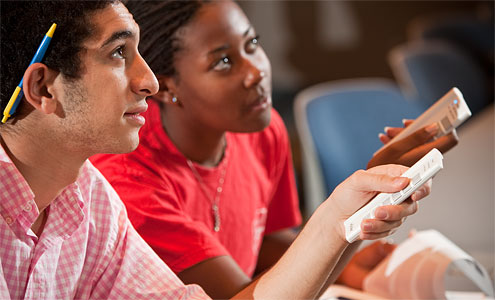 What isn't 42?
(A)
222
Wake Forest U.
(D)
46
(B)
60
(E)
39
(C)
54
Only one of these is not 42, regardless of the base of the numbering system... Which?
[Speaker Notes: Jeopardy music?
Backwards?]
The power of shifting…
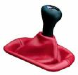 100
10
1
420
def rightshift( s ):
    """ right-shift by 1 """
    return
42
What does right-shifting do to the value of a decimal number?
4
2
1
110
11
What does it do to the value of a binary number?
Speed…
What would be a fast way to determine these values… ?
other than typing them into Python ?!?
100 >> 3
5 << 4
In many processors shifting, adding, and subtracting are faster than multiplying and dividing. 
What is a "fast" way to multiply  N*7  or  N*17  ?
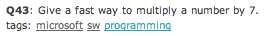 On an Intel Pentium, an integer multiply takes 10 clock ticks (cycles).
The same chip can do 2 additions in one clock tick (cycle).
http://www.xmission.com/pub/lists/fractint/archive/v01.n028
Lab 4
base 2
base 10
128
64
32
16
8
4
2
1
100
10
1
RIGHT-to-LEFT conversion !
10001000
136
=
def numToBinary( N ):
  if N == 0: 
    return ''
  elif N%2==0:
    return
(A)
(B)
(C)
(D)
(E)
%
/
%,/
+,%
+,/
Which other operators will you need in this recursive case of numToBinary?
Aside: Multiplication with Russian Peasants
Compute 21  6:
21  6
10  12
5   24
2   48
1   96
Write the factors in two columns. Repeatedly halve and double, respectively.
Add the right-hand values in rows where the left-hand side is ODD…
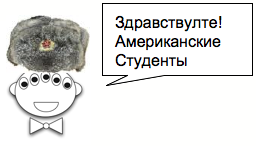 Odd is an understatement here!
(Translation:  “Hello, American Students!”)
[Speaker Notes: This algorithm for multiplying two numbers was evidently widely used by peasants in Russia into the 19th century and is evidently still used in some parts of Russia!

The algorithm goes like this:  Write down the two numbers side-by-side.  In this case, 21 and 6.  Then divide 21 by 2 (rounding down) and multiply 6 by 2.  Repeat this process until the number in the left column becomes 1.  Then, highlight those rows in which the first number is odd.  In those rows, collect all the number in the second column and add them up.  That’s the desired product!]
Aside: Multiplication with Russian Peasants
110
     10101
        110
       000
      11000
     000
    1100000
The values in binary…
110
 1010      1100
  101     11000
   10    110000
    1   1100000
1111110
1111110
This is just the grade-school algorithm for multiplication!
Why the doubling?   Why the halving?
sinking with floats
Imagine we had only 4 bits …
.0625
.125
.25
.5
0.0000
0.0000
0.0625
0.0001
0.1250
0.0010
0.1875
0.0011
lots of gaps in here…
0.2500
0.0100
0.3125
0.0101
…
…
0.7500
0.1100
0.8125
0.1101
0.8750
0.1110
0.1111
0.9375
In reality, 23 bits or 52 bits will be used to represent the fractional part of a floating-point number
4 bits
Spirals et al.
Jacob R.
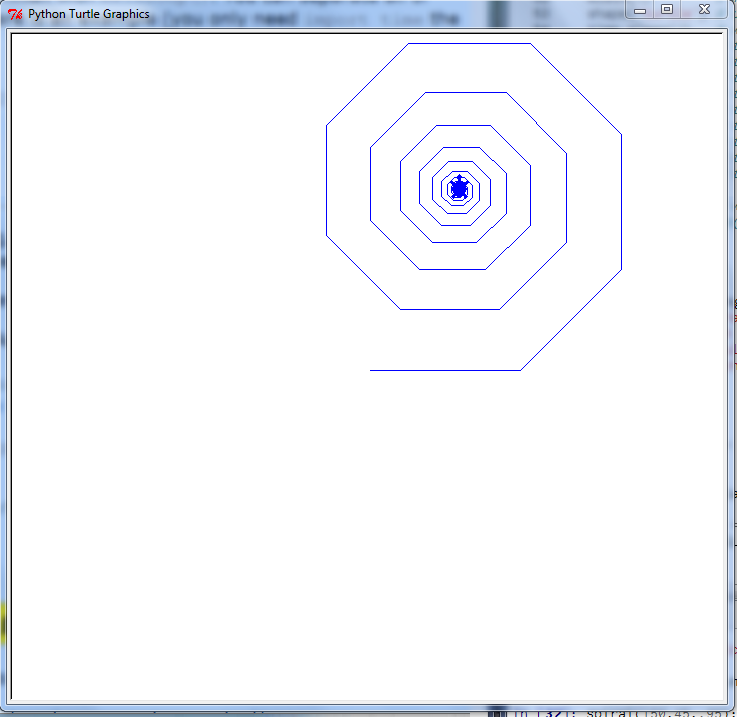 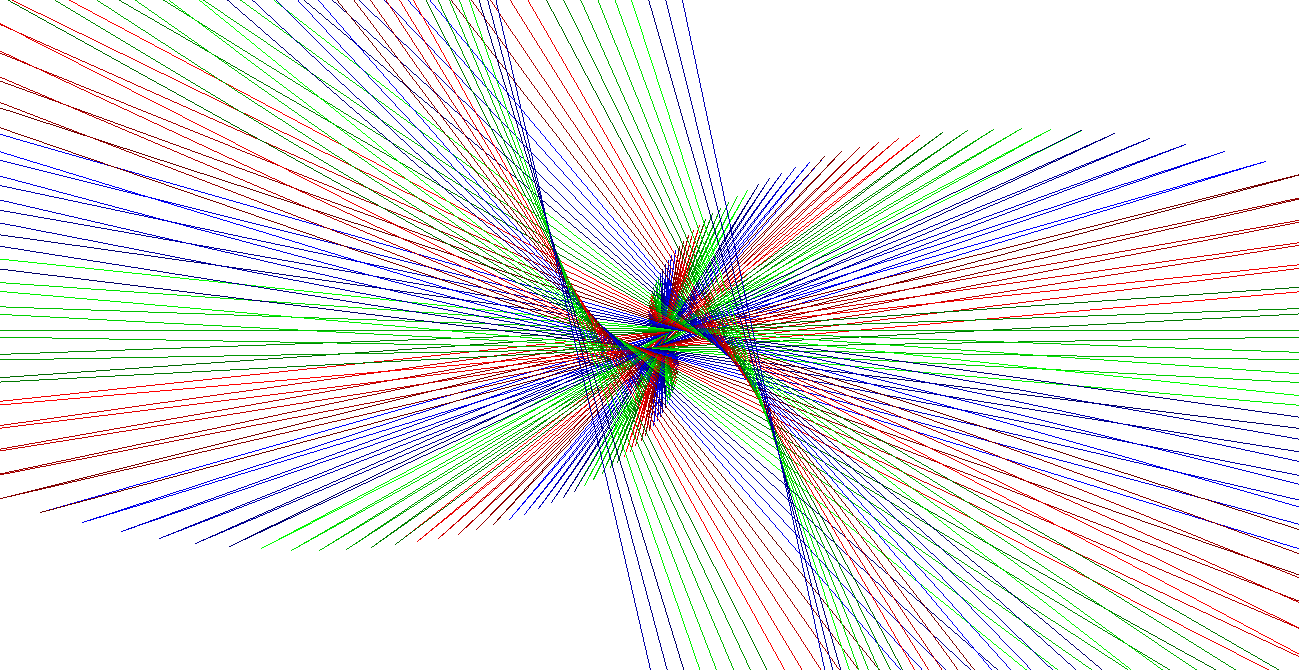 Austin C.
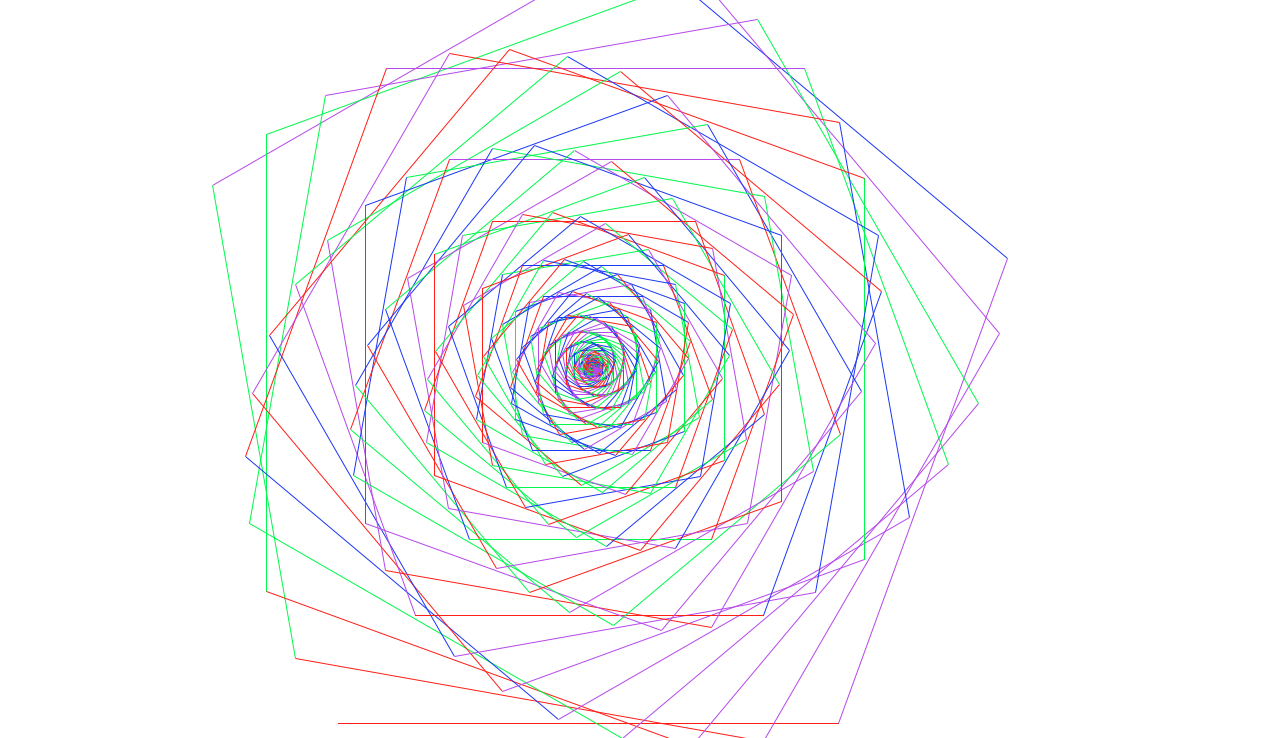 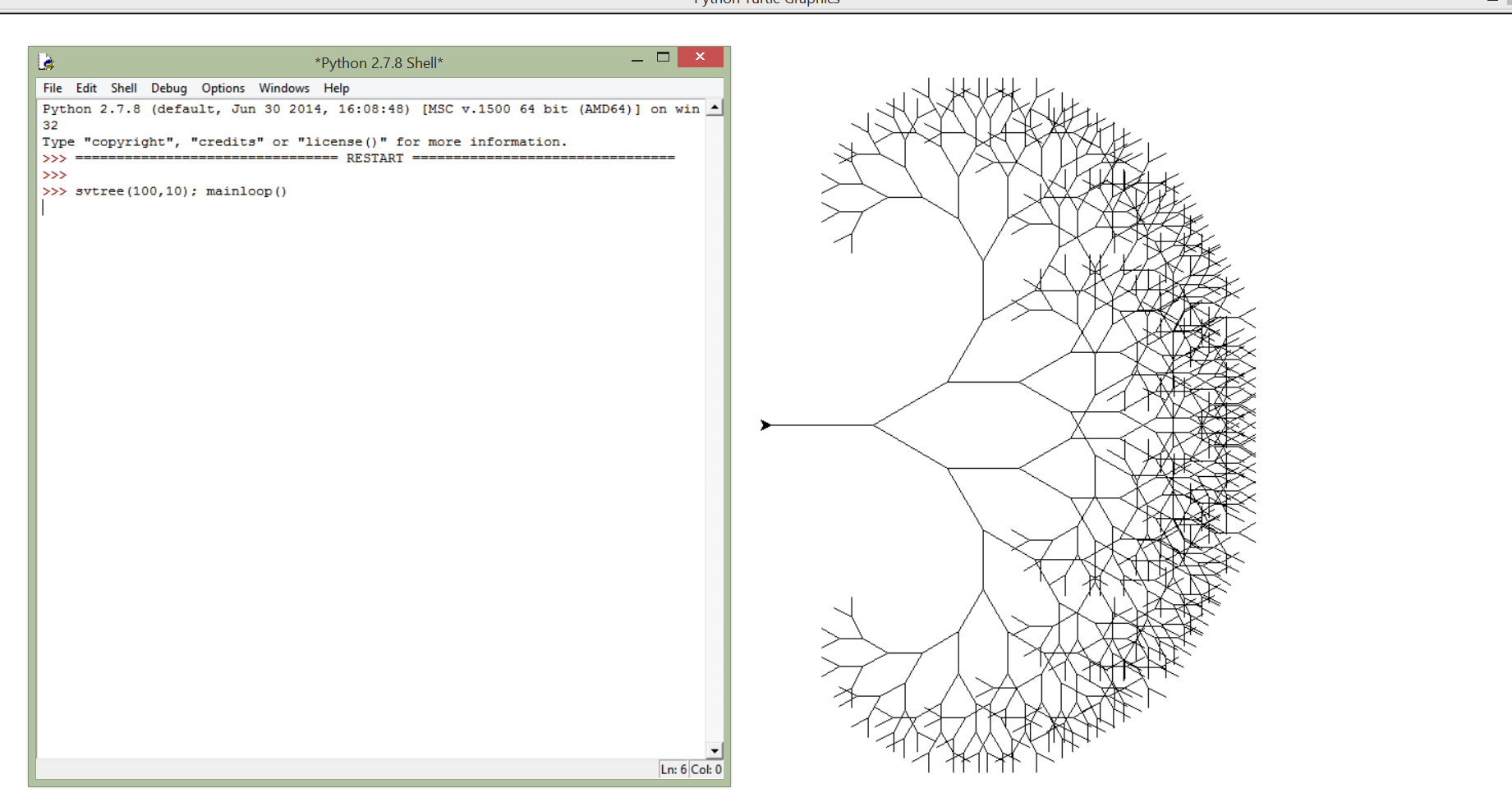 Trees
Errick Jackson
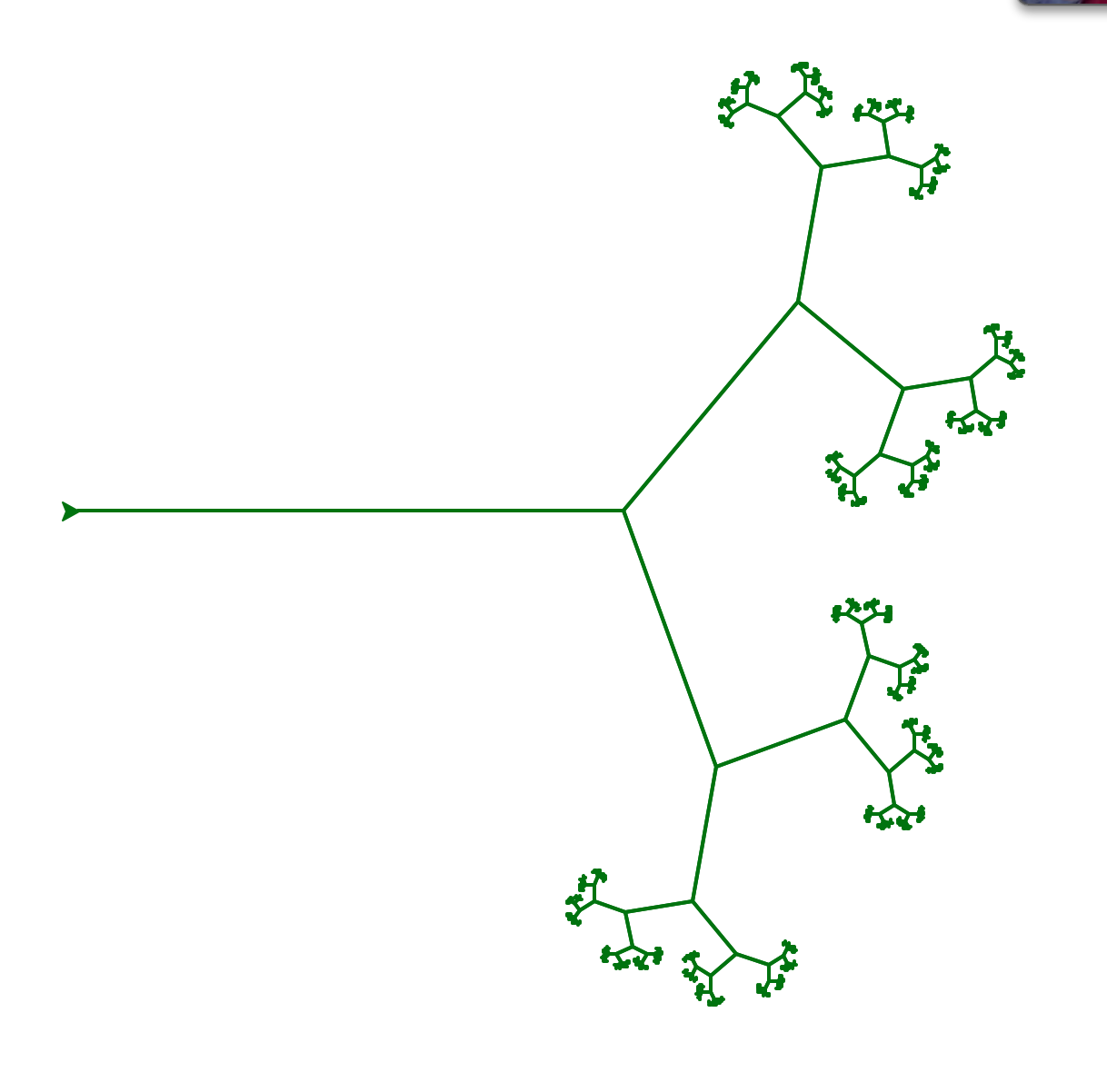 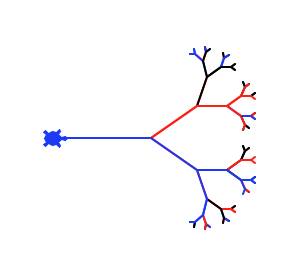 Katelyn B.
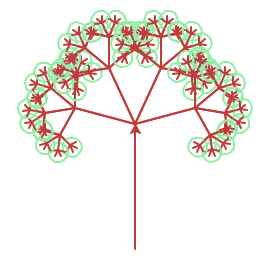 Trees
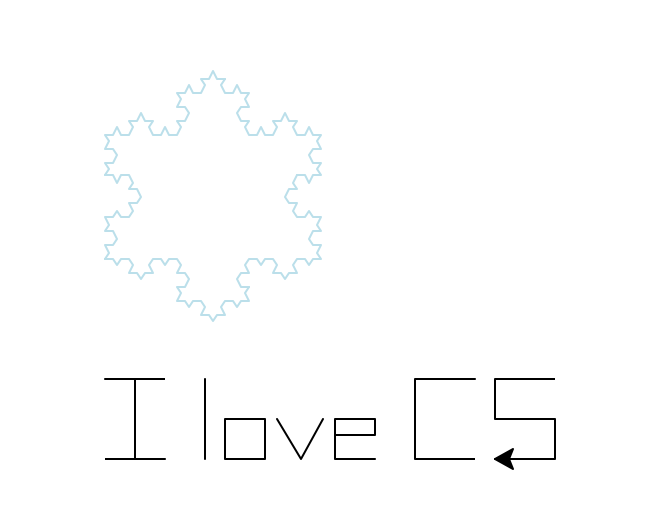 Marissa L.
and snowflakes…
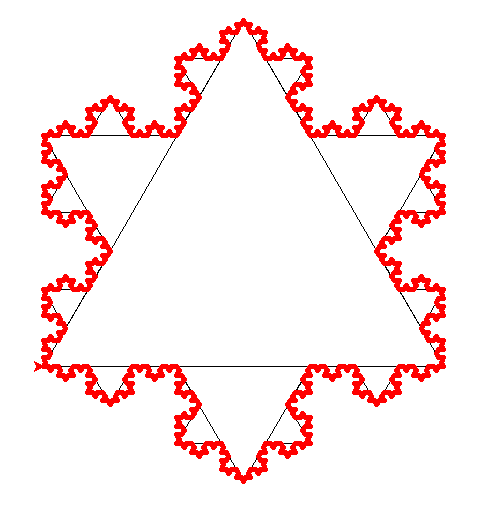 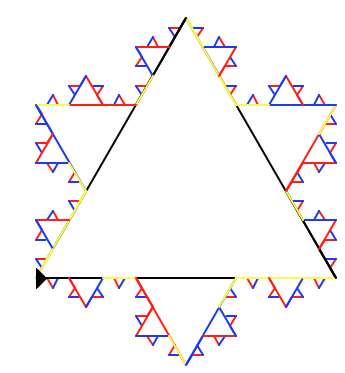 Kevin B.
Treeflakes?
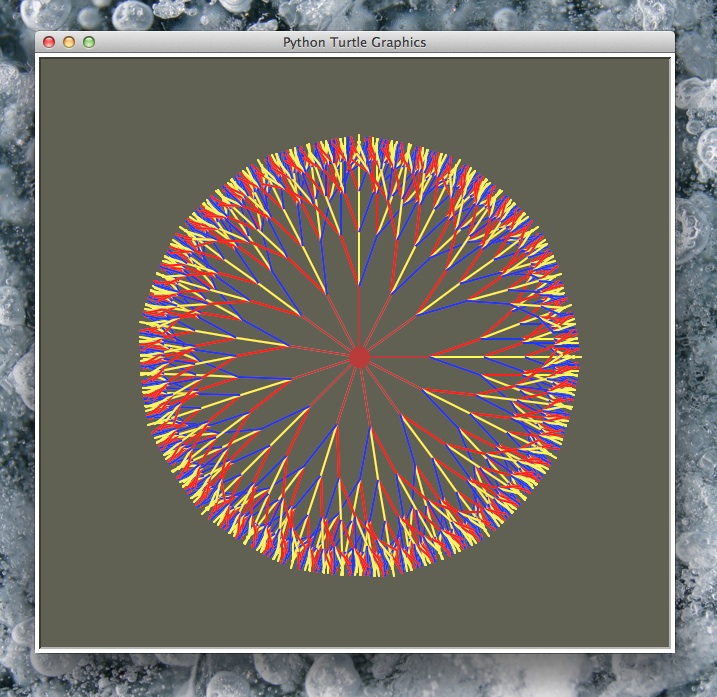 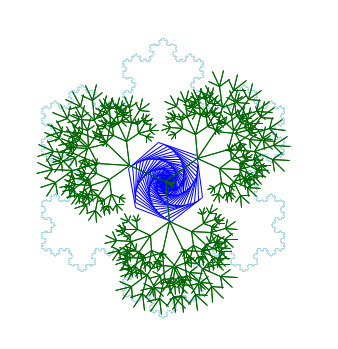 Others… !
C. Hoyt
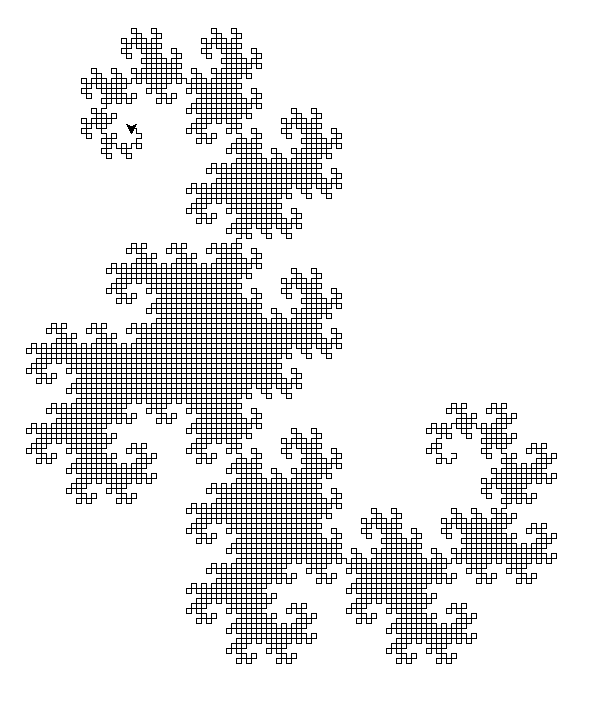 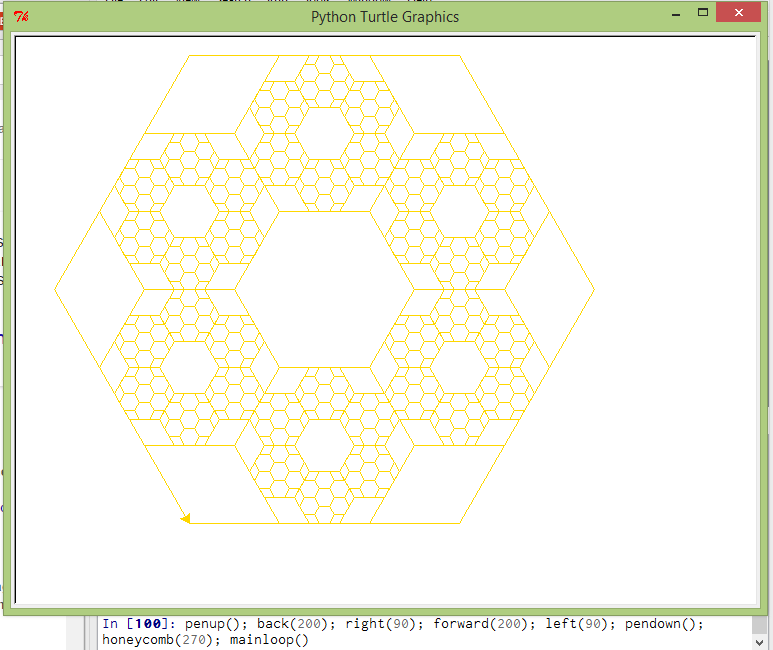 Annie Ludlow
Trees...
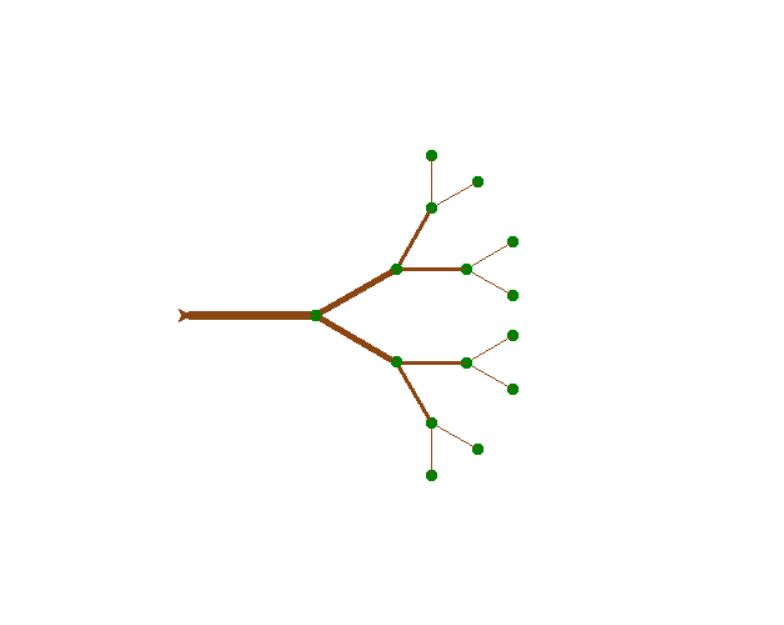 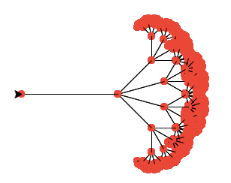 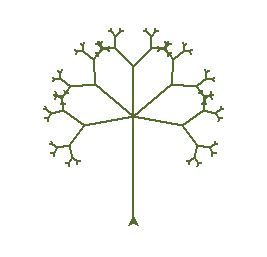 Elizabeth M.
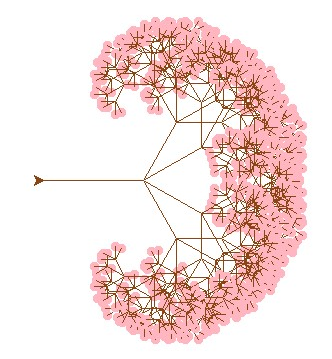 Alana G.
Anant K.
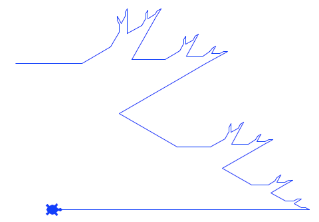 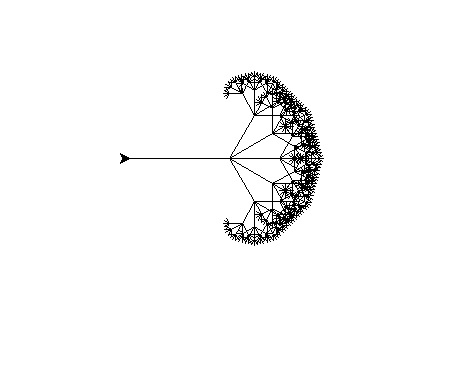 Darren L
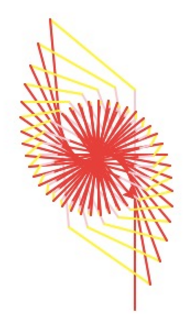 Ali O.
ChongHyeon J.
Yuexi L.
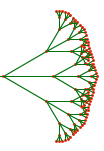 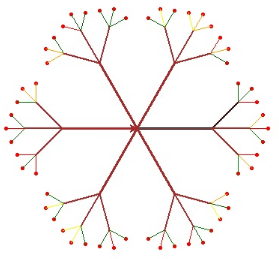 Spirals...
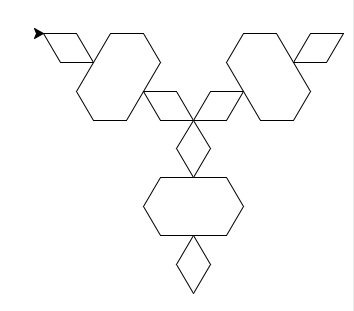 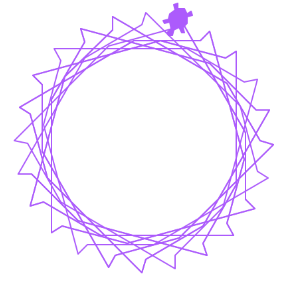 Emi S.
Aathmika K.
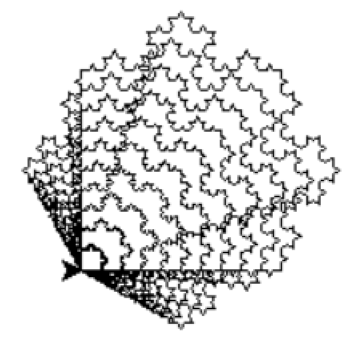 Celine P
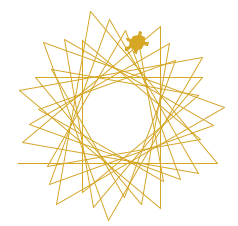 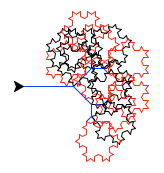 Henrietta T.
James R.
Peter B.
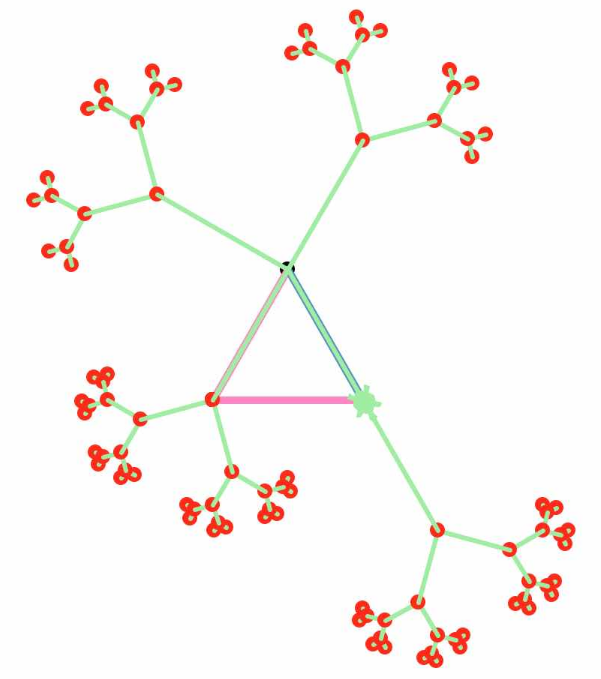 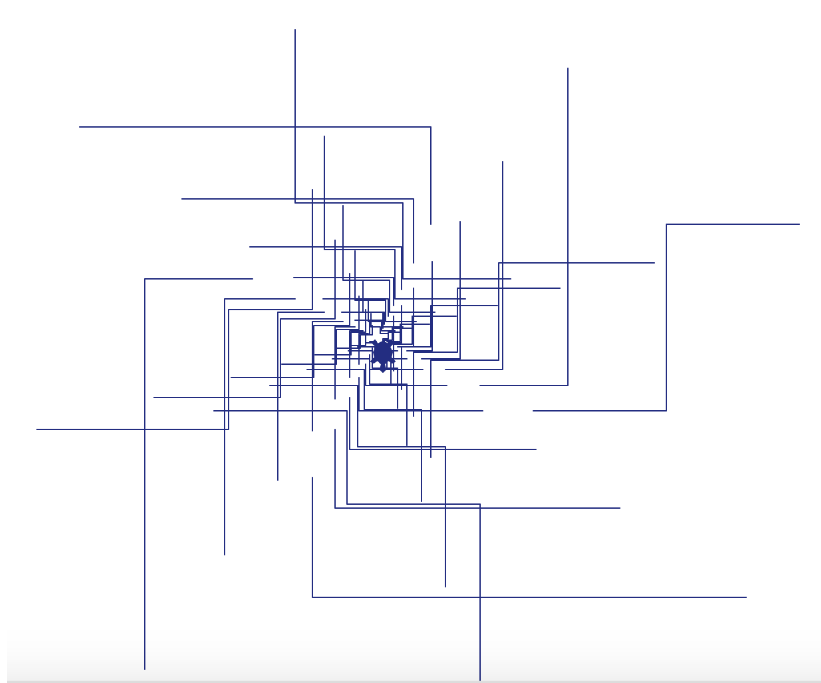 Celine P.
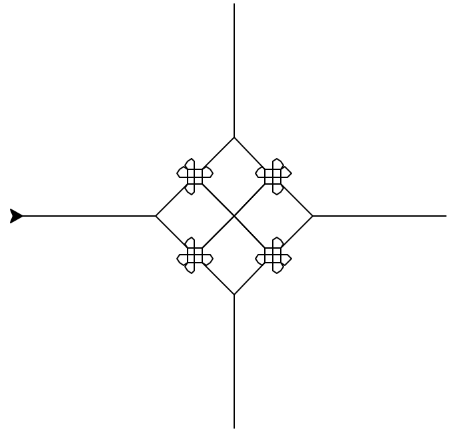 Both!?
Evelyn M.
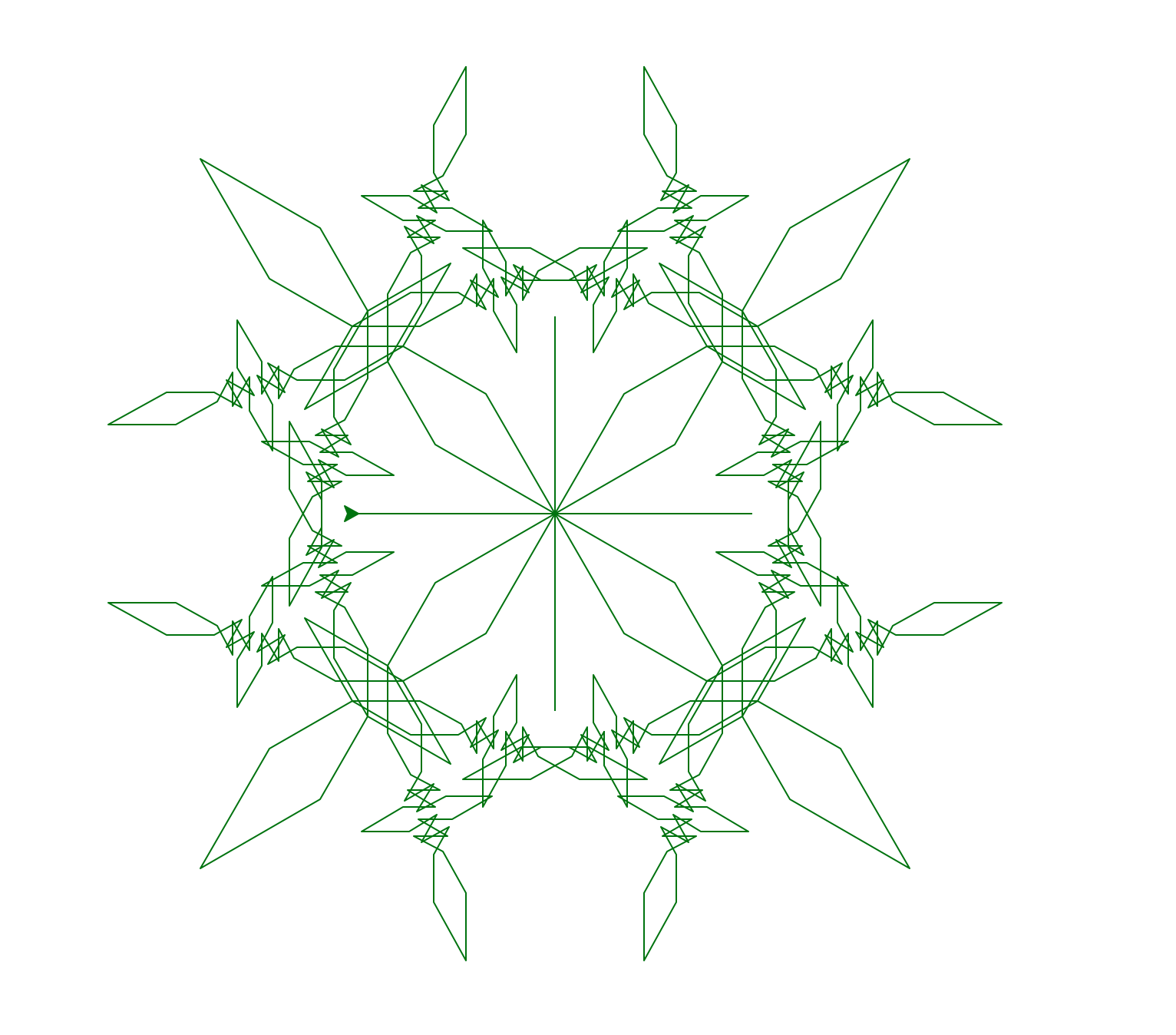 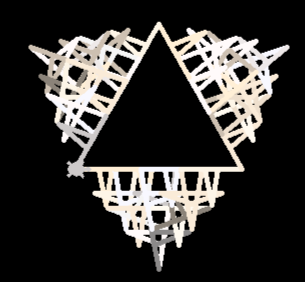 Brendan S.
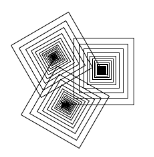 Lilian H.
Liz H.
Wenhao Z.
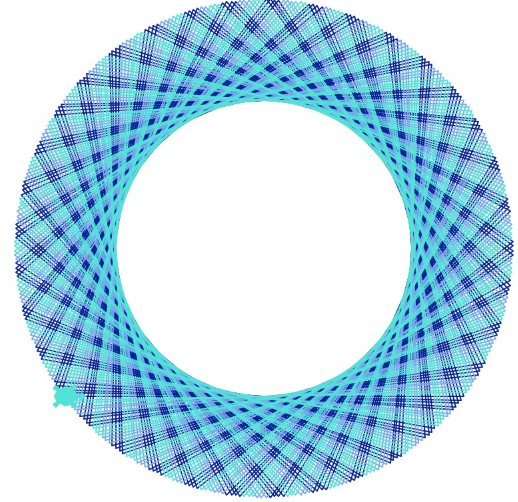 !!!
Dory L.
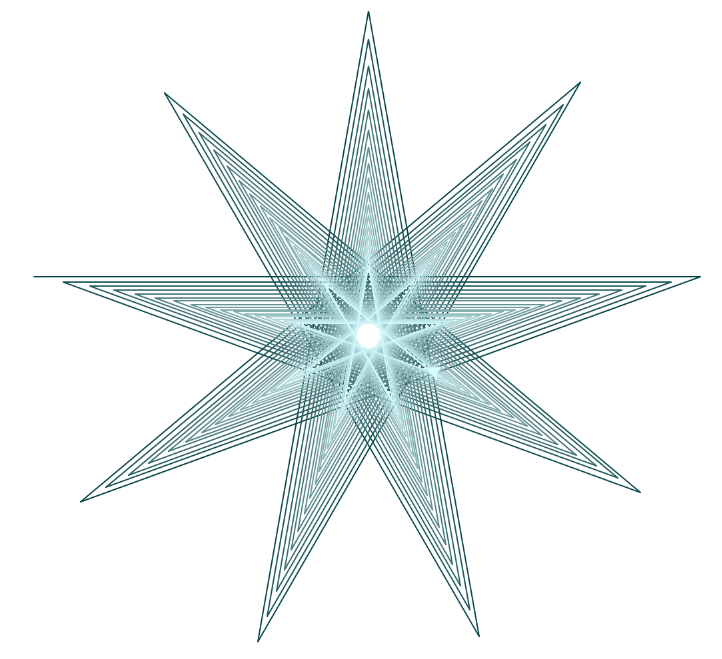 !!!
Eliana K. + Emily C.
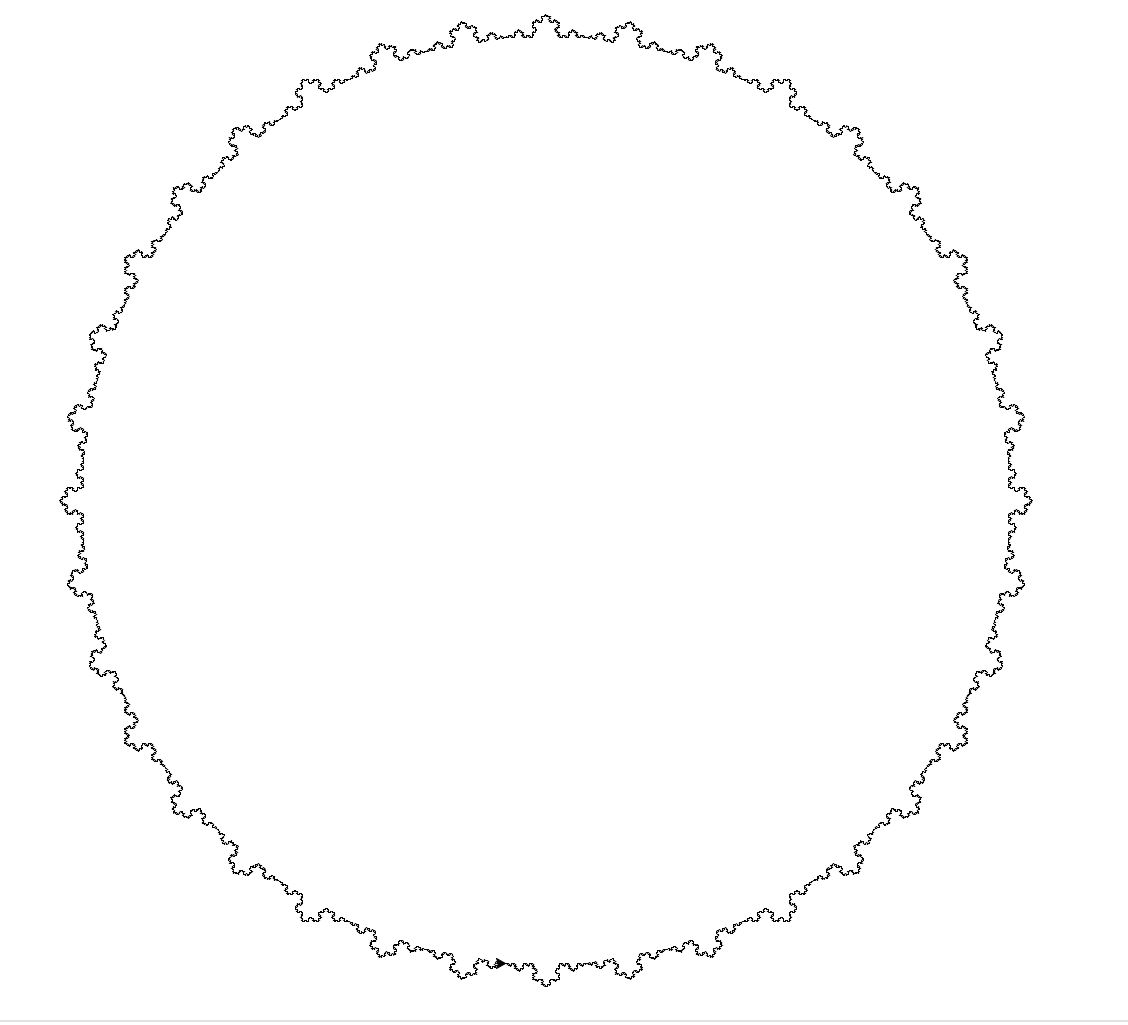 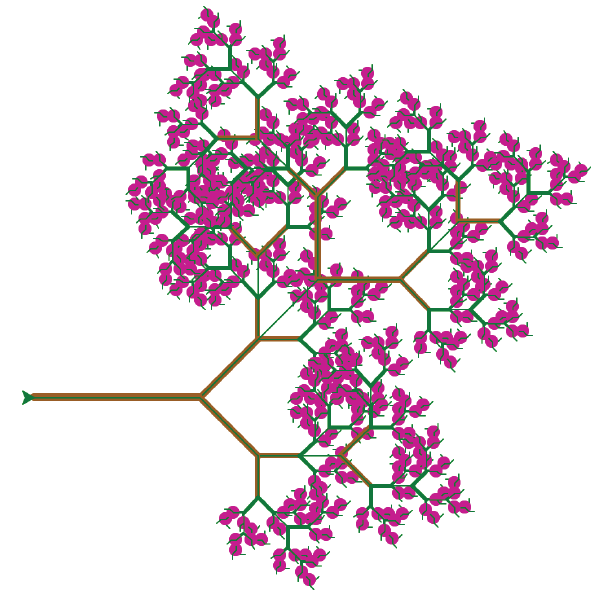 Hannah Slocumb
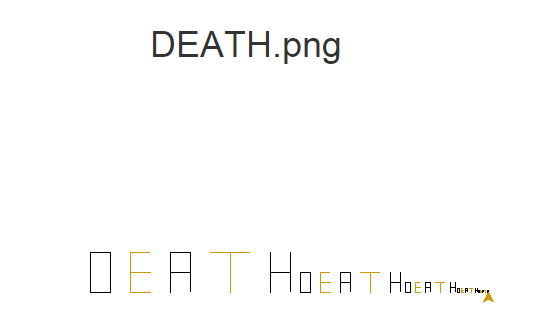 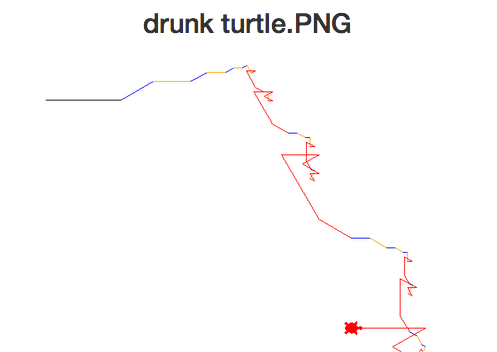 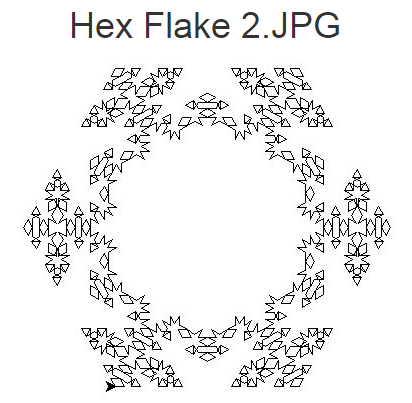 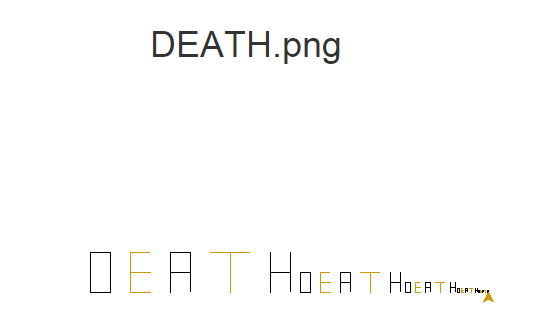 Sloan Cinelli
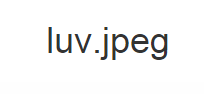 Well-named images!
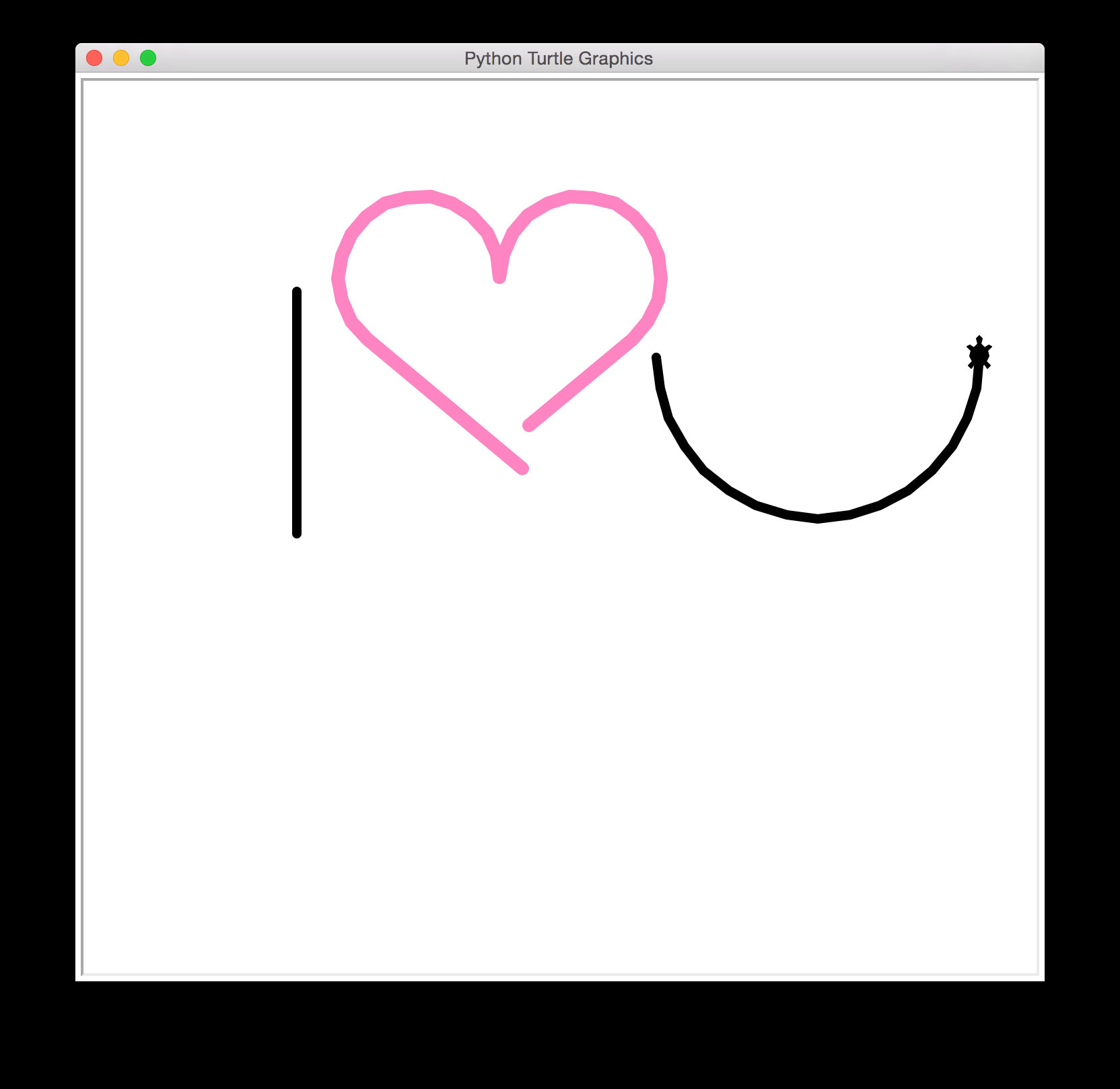 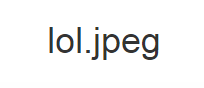 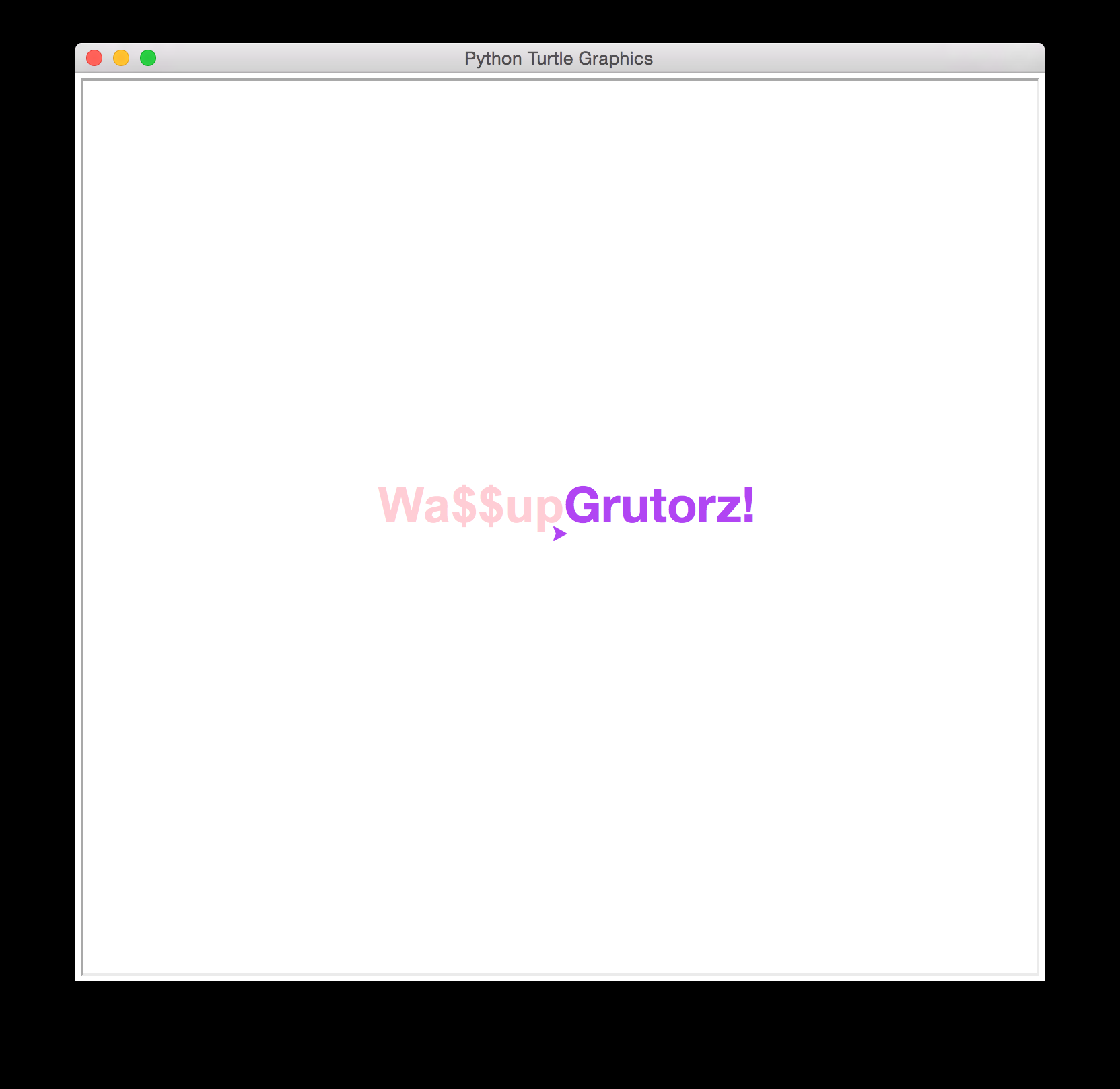 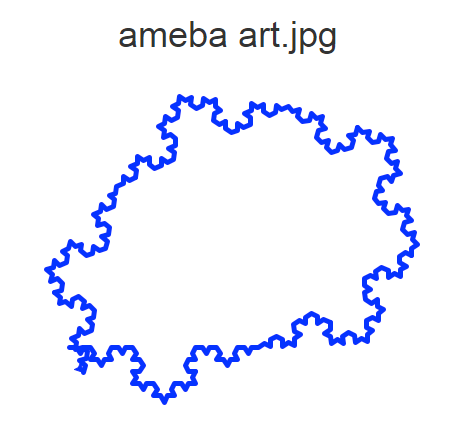 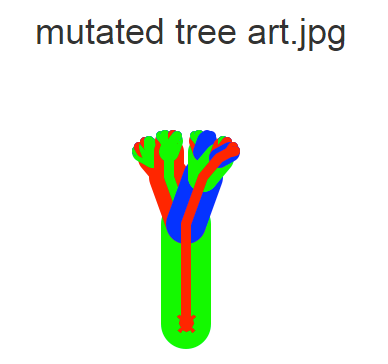 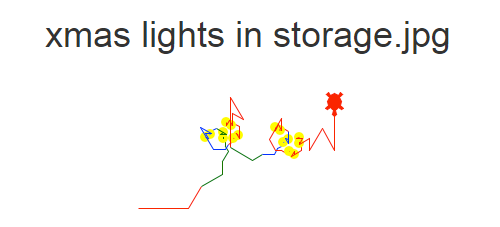 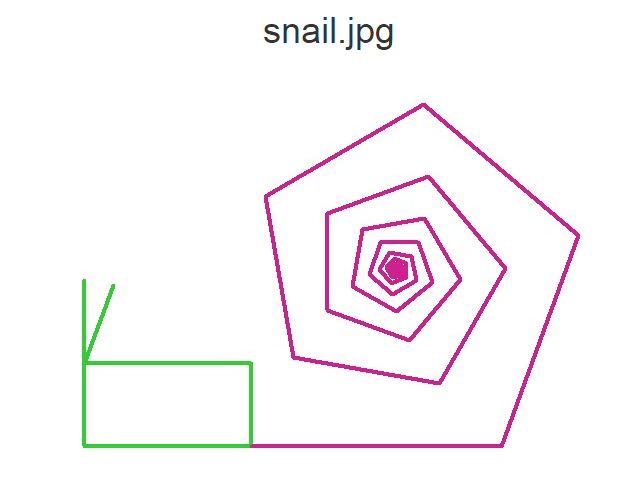 R. Kim
Kepa Barrett
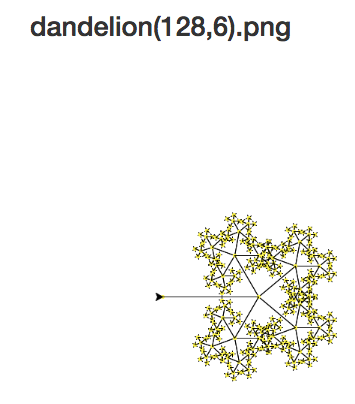 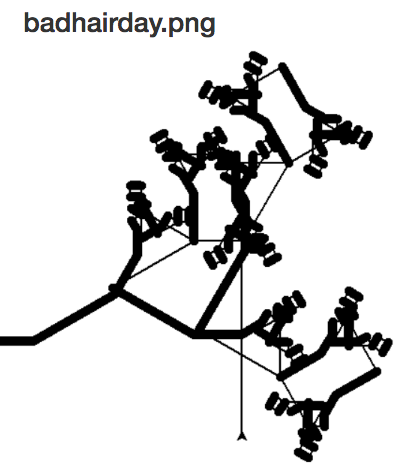 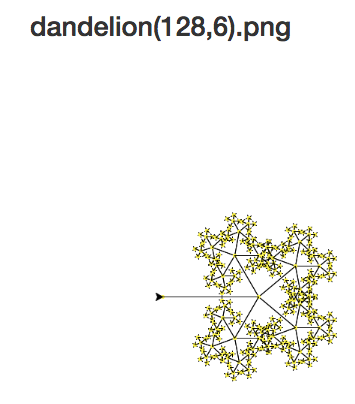 Well-named images!
Jeni Z.
Julie K.
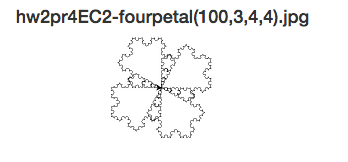 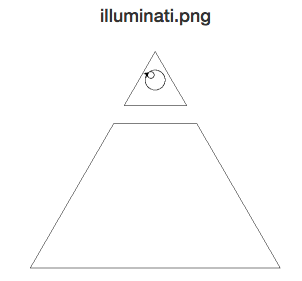 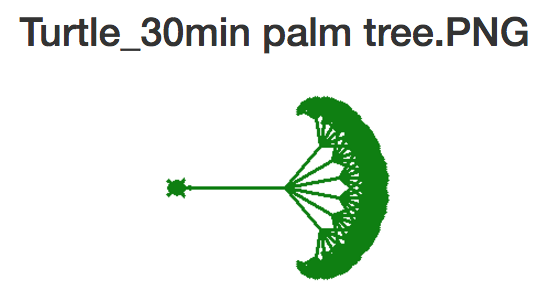 Maya T.
Peter A.
Vaiva P.
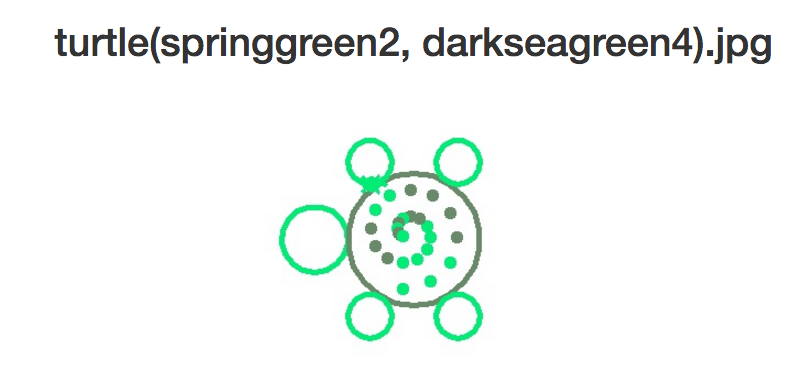 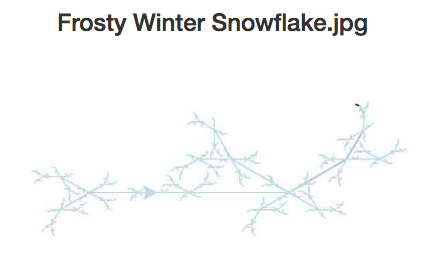 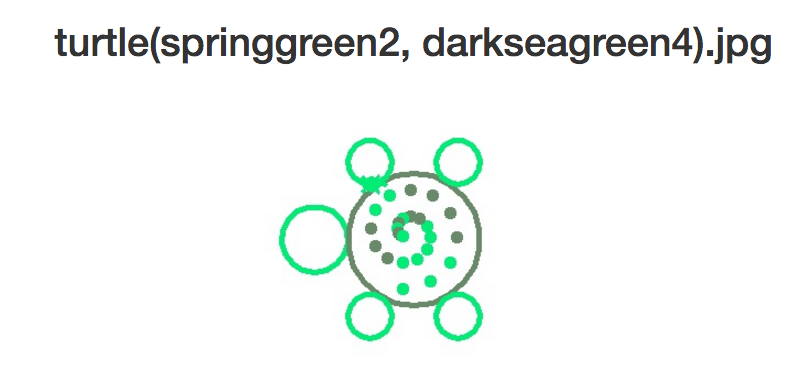 Vivian Z.
Carly M.
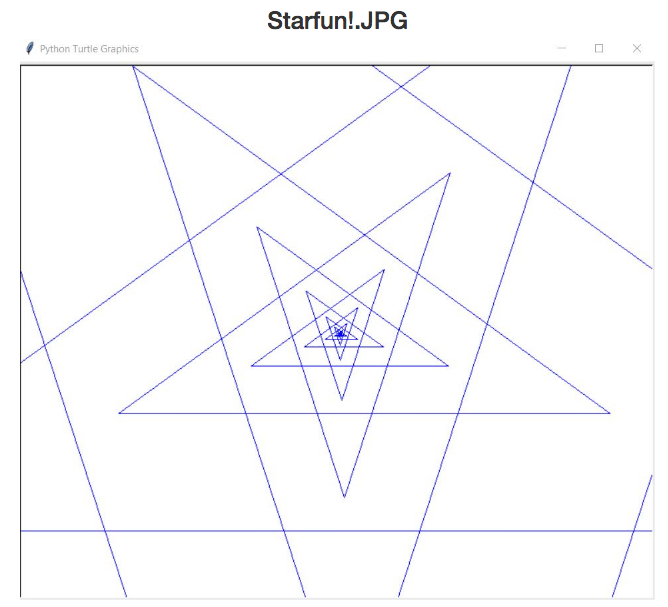 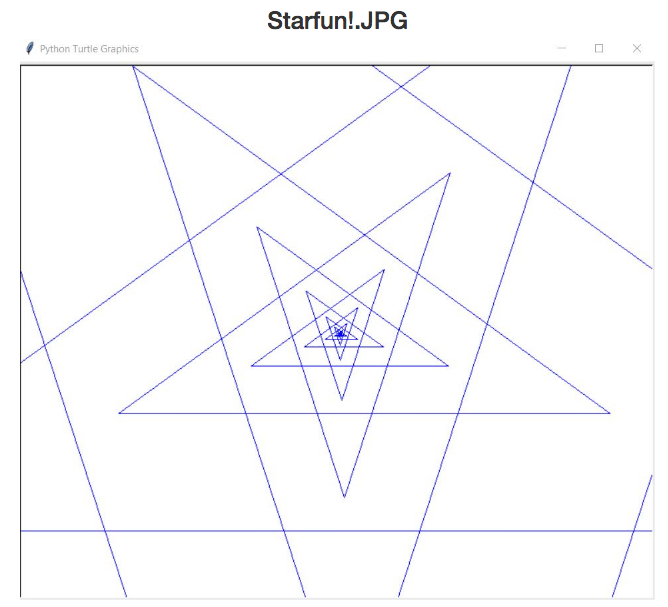 Eliana K. + Emily C.
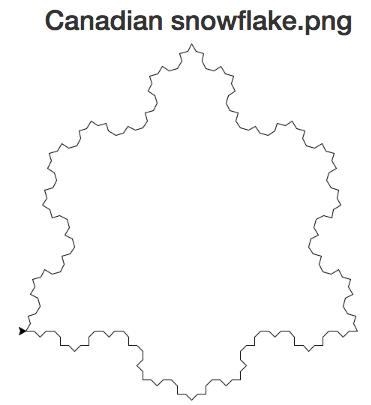 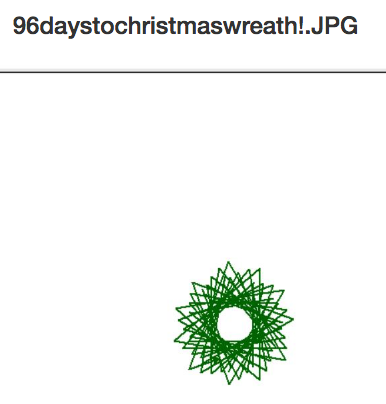 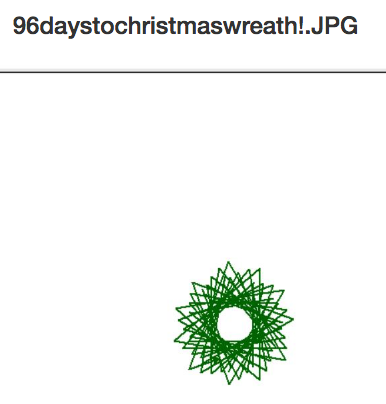 Hannah L.
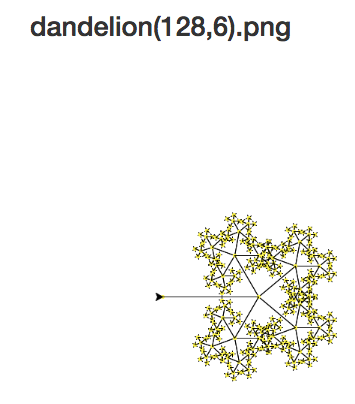 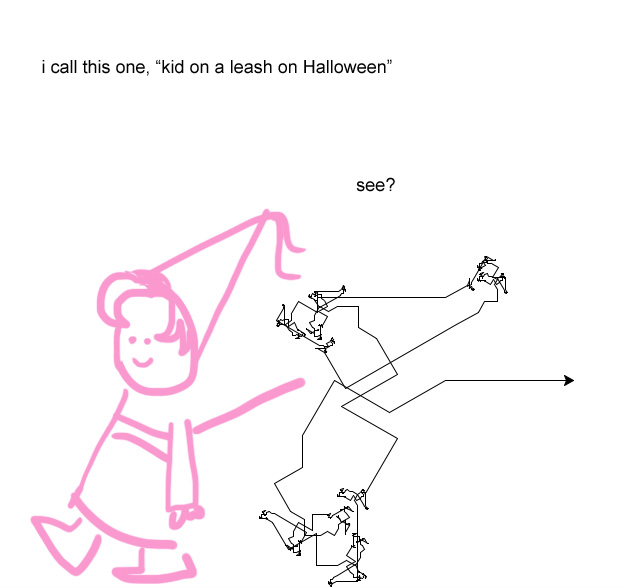 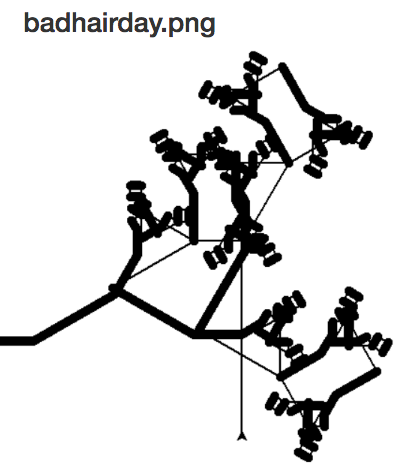 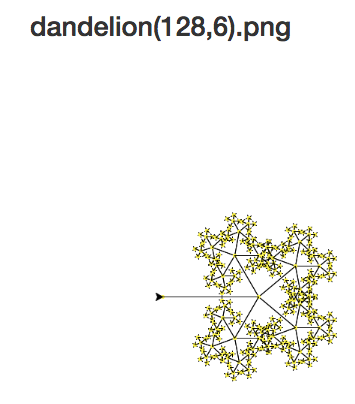 Well-named images!
Jeni Z.
Julie K.
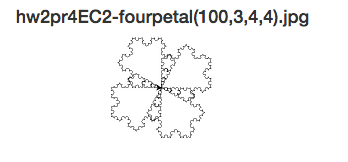 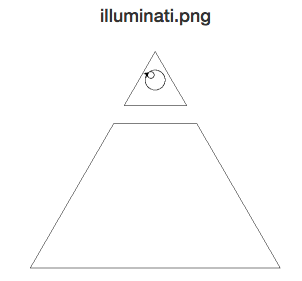 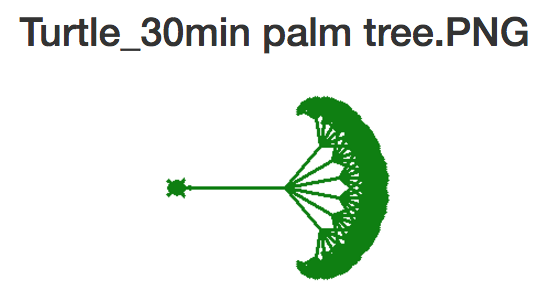 Maya T.
Peter A.
Vaiva P.
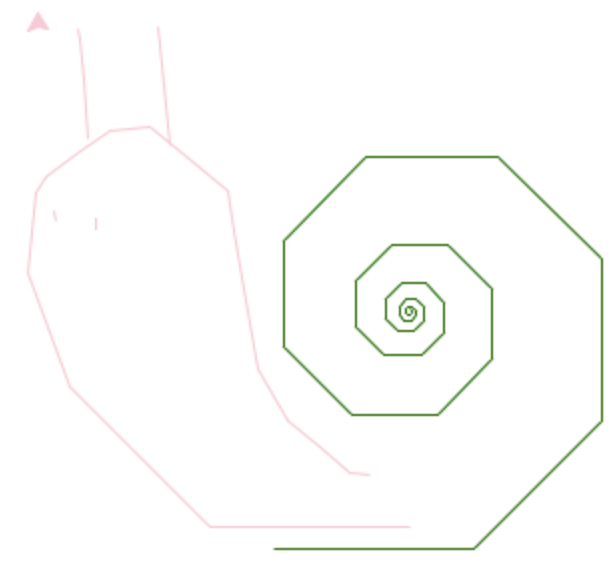 Kris B.
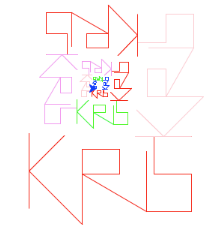 Elisabeth M.
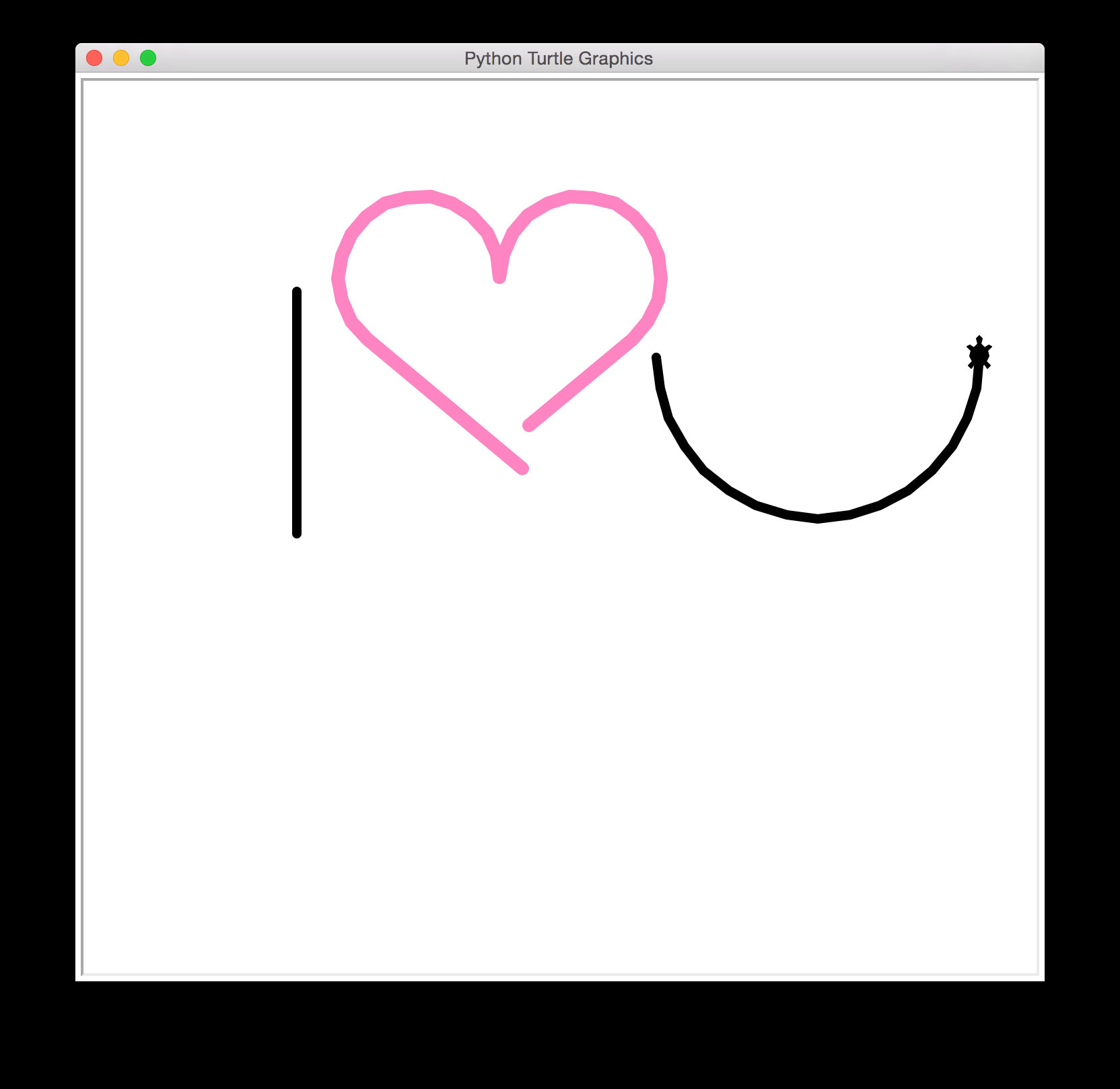 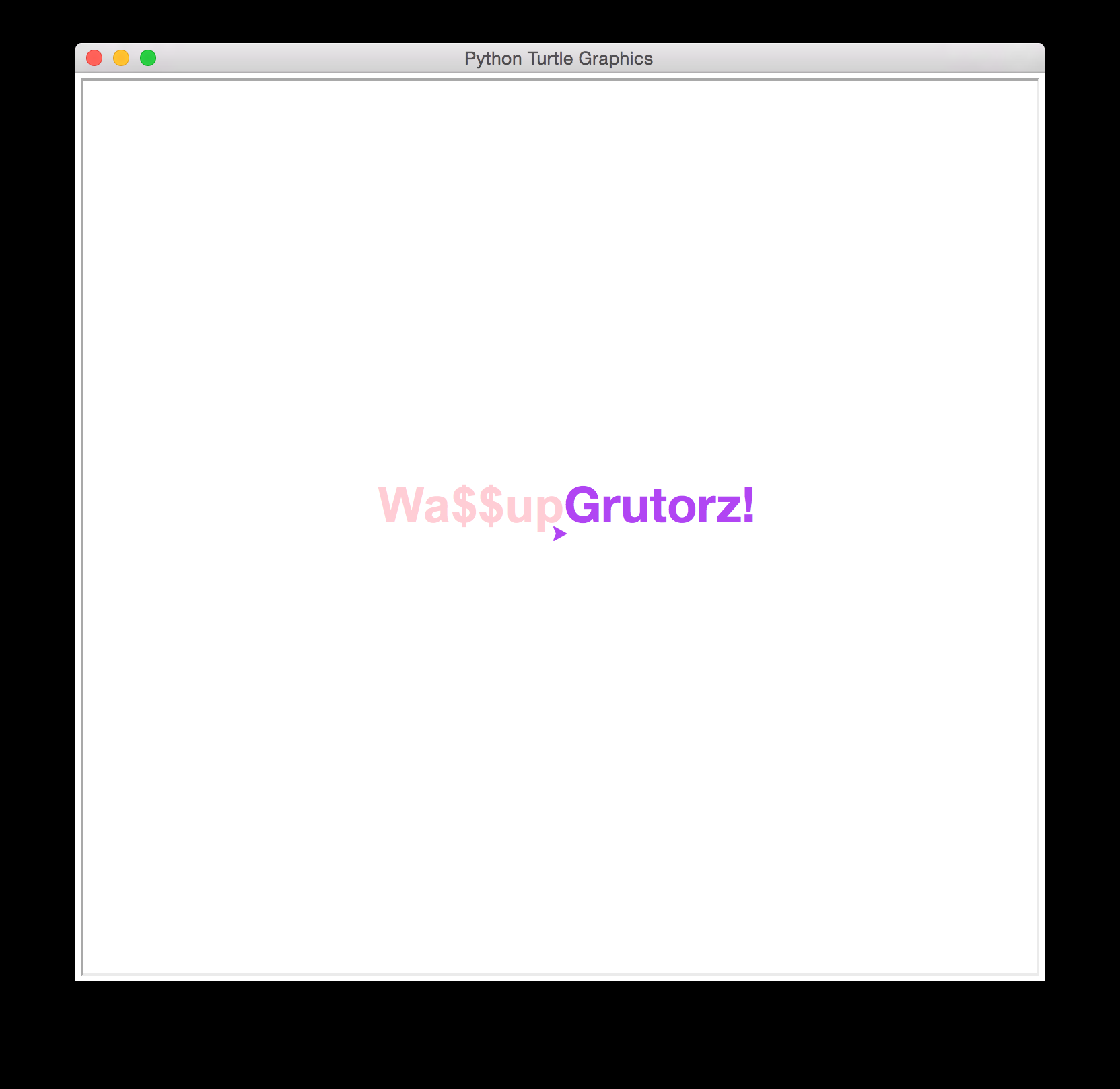 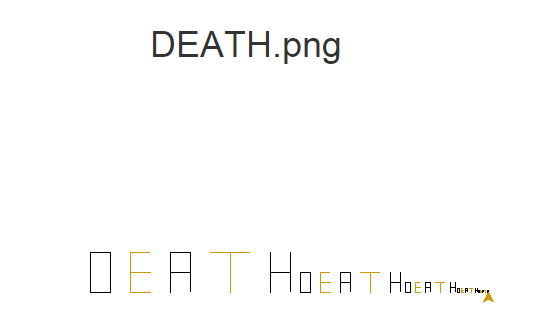 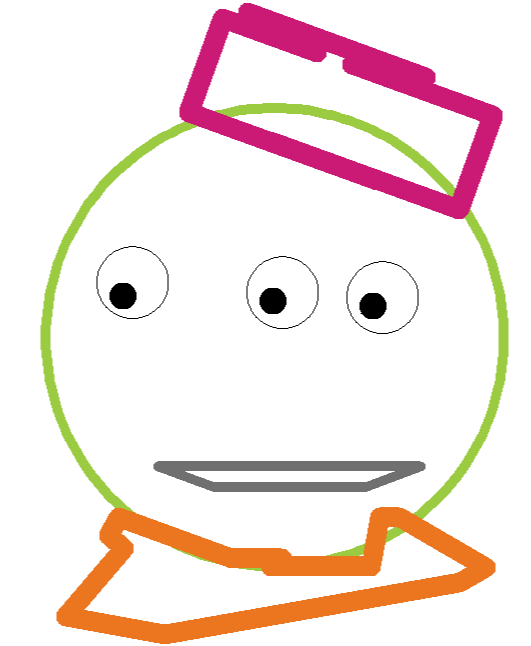 Forest K.
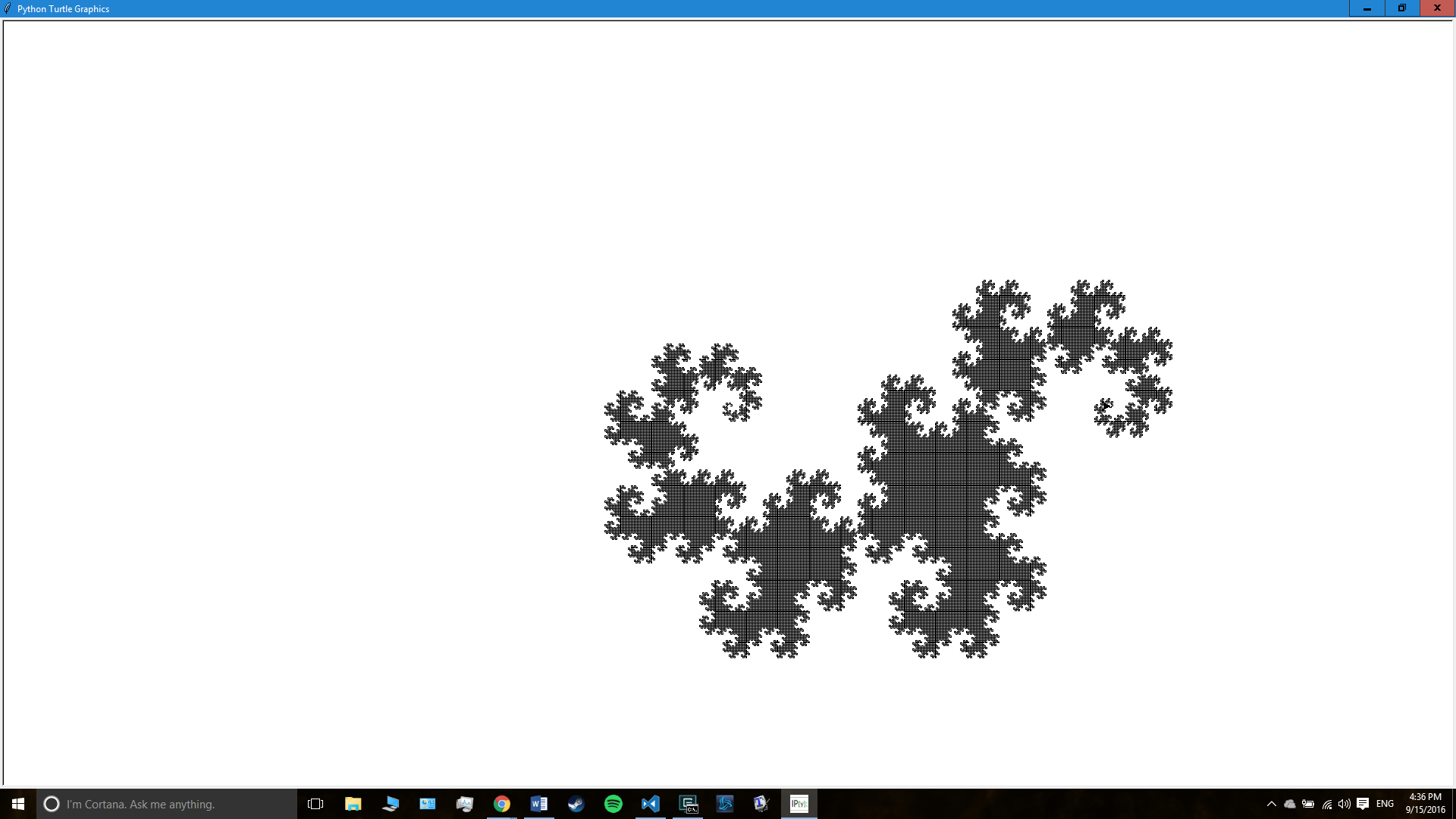 No-name-needed images!
Lilian H.
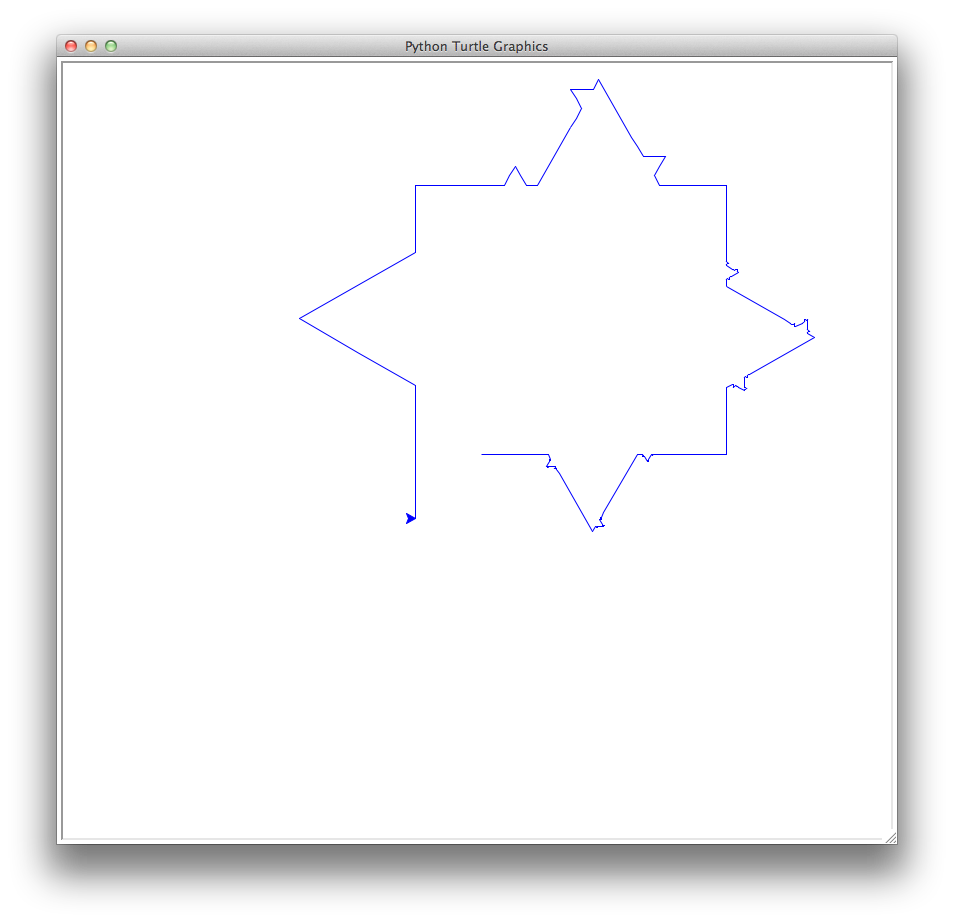 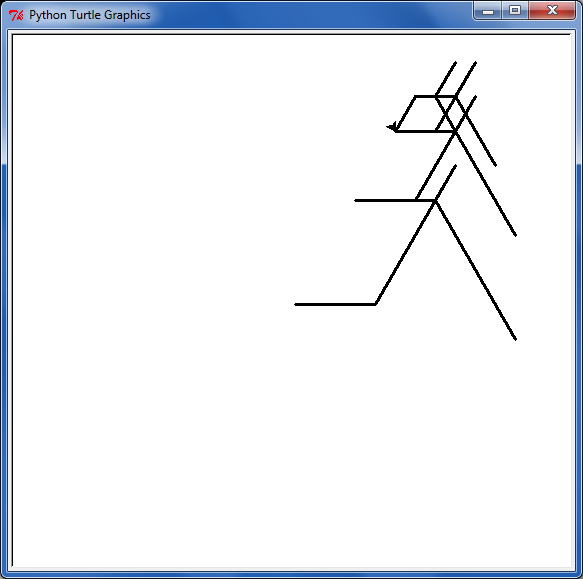 Snowflake?
svtree?
It all depends on how you define success ...